Übersetzt von Tschechisch nach Deutsch - www.onlinedoctranslator.com
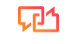 26. Internationale Konferenz der Schaf- und Ziegenzüchter
                                                       3.-4. November 2023
Zusammenleben mit Wölfen aus Sicht der Europäischen Züchterunion
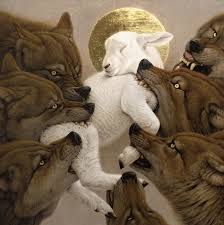 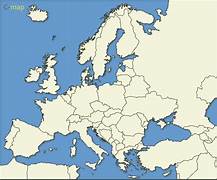 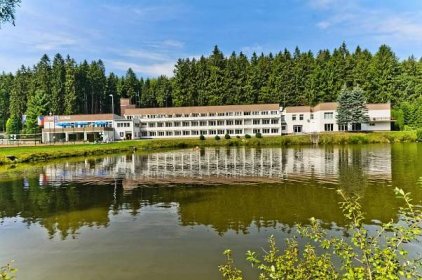 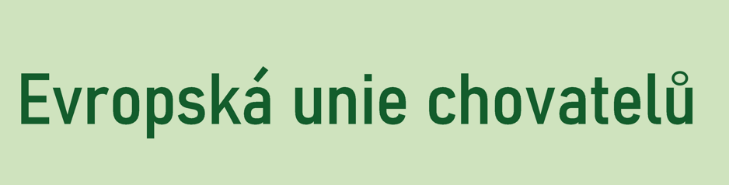 Kongress Hotel LUNA
Ecken77,Ledec über Ich wette
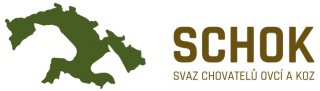 Vernéřovice
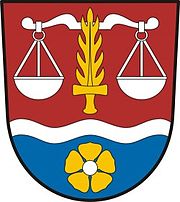 Erstellt von: Ing. Tomáš Havrlant
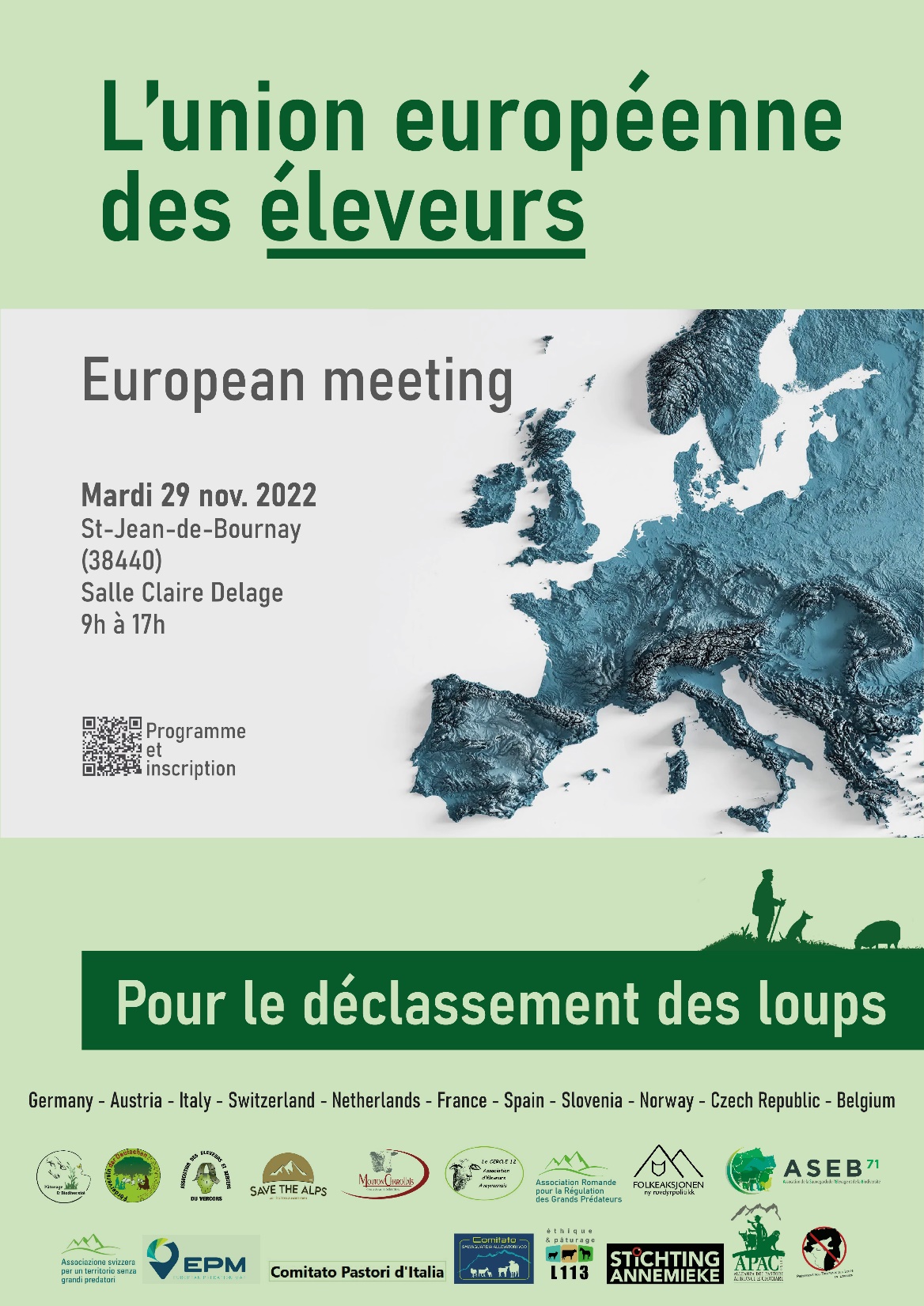 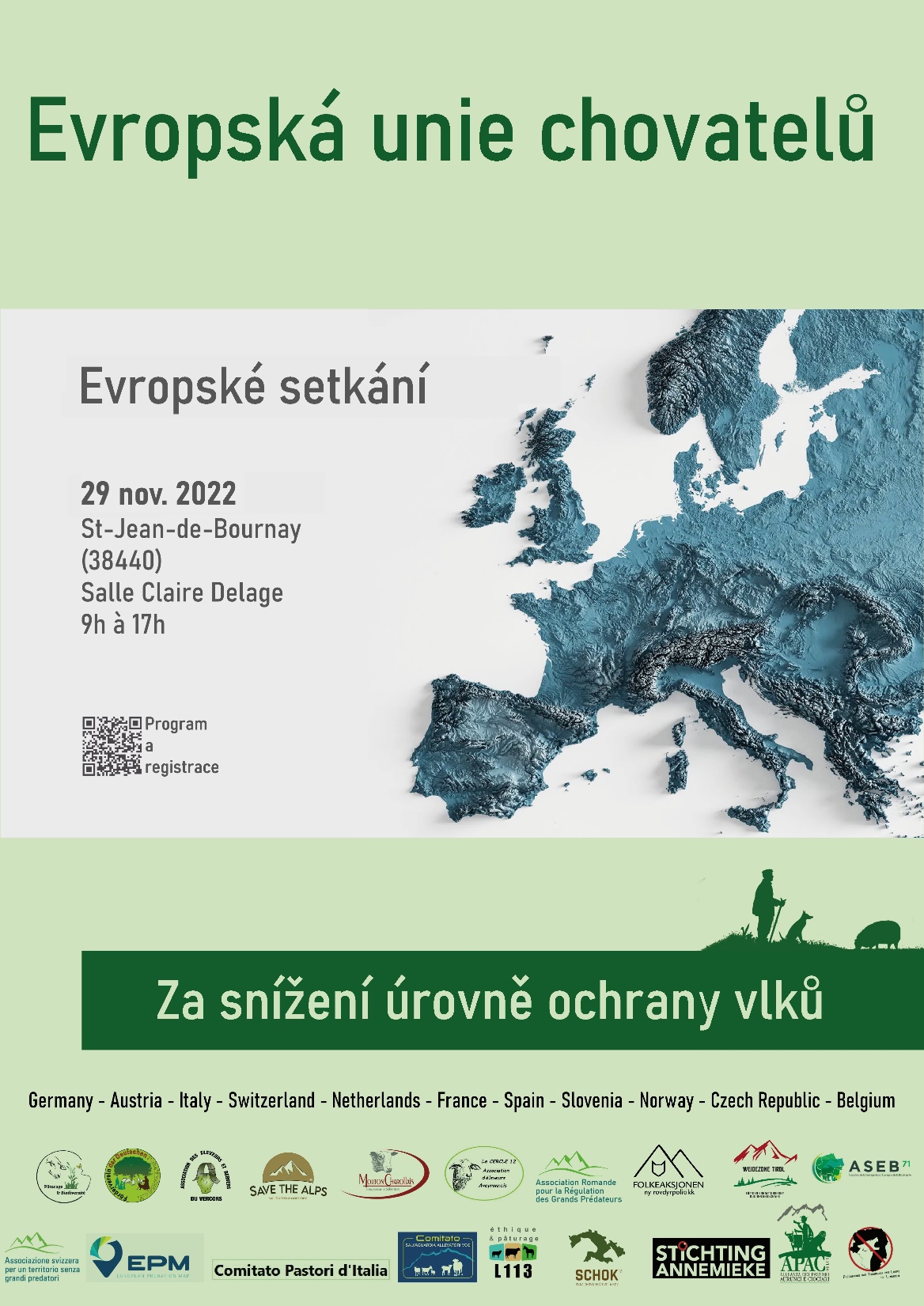 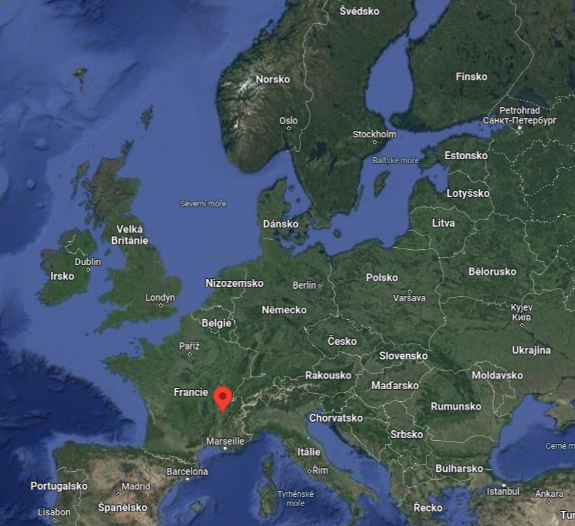 Weidetierzüchter, Biodiversitätsexperten, Kommunalvertreter und Politiker aus verschiedenen europäischen Ländern, innerhalb und außerhalb der EU, trafen sich am 29. November 2022 in Saint Jean deBournayin der Nähe von Lyon, Frankreich.

Auf Initiative des Vereins Pastuny a Biodiversität (PâturageuswBiodiversität) Vertretern von 11 Ländern, darunter der Tschechischen Republik, wurde die Gelegenheit gegeben, auf der Konferenz zu sprechen. Andere Länder brachten ihre Unterstützung für die Verhandlungen zum Ausdruck.
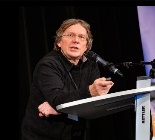 2
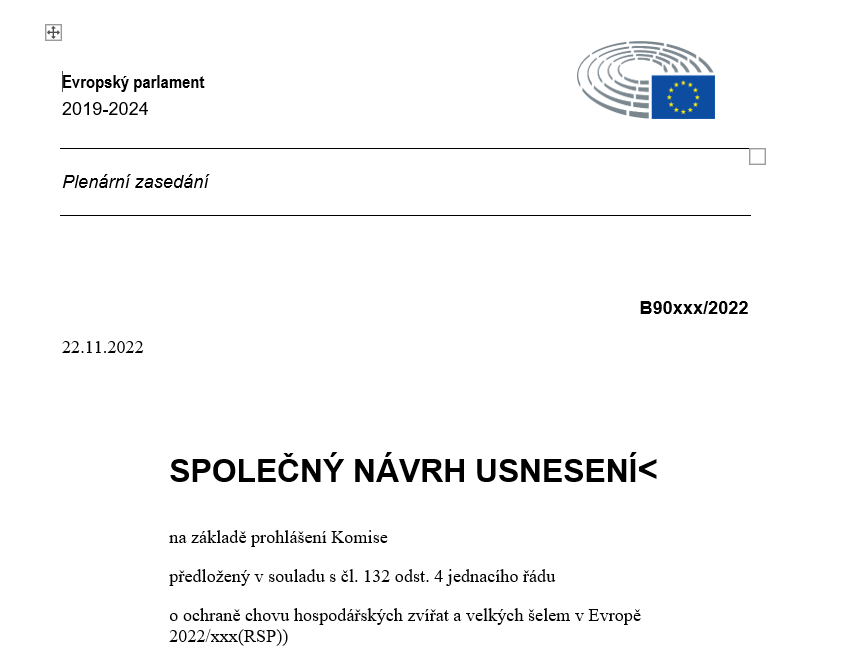 Das Treffen der Europäischen Züchterunion wurde von französischen Züchtern für den 29.11.22 parallel zur 42. Sitzung des Ständigen Ausschusses der Berner Übereinkunft zum Thema Herabstufung des Wolfes vorbereitet.
Unsere Forderungen standen im Einklang mit dem Beschlussentwurf des Europäischen Parlaments vom 22. November 2022.
Der Schweizer Staat stellte diesbezüglich einen formellen Antrag an den Ständigen Ausschuss der Berner Übereinkunft, der jedoch am 29. November 2022 abgelehnt wurde.
Die Ausbreitung der Wölfe ignoriert die Tatsache, dass gerade durch die Beweidung eine reichere Artenvielfalt entsteht.
Herdenschutzmaßnahmen verursachen enorme Kosten für die Züchter und die Gesellschaft insgesamt. Sie beeinträchtigen das Erscheinungsbild und die Begehbarkeit der Landschaft und verursachen große Probleme.
Sie stellen ein Hindernis bei der Verteilung öffentlicher Vorteile aus der Natur dar, vor allem dank der zunehmenden Zahl von Hütehunden.
Es gibt messbare negative Auswirkungen auf die Kreislaufwirtschaft. In einigen Alpengebieten ist aufgrund der Wölfe bereits ein spürbarer Rückgang des Tourismus zu verzeichnen, was sich auch auf die Beschäftigung vor Ort auswirkt.

Seitens der Wolfsbefürworter kommt es zu einer selektiven Informationsauswahl für die Öffentlichkeit, einer Verzerrung der tatsächlichen Situation in einzelnen Bundesstaaten und dem Versuch, das Gesamtausmaß der Wolfsproblematik herunterzuspielen.Wolfsaktivisten versuchen, die Probleme in ihren Ländern herunterzuspielen und verweisen auf die vermeintlich problemlose Präsenz von Wölfen in anderen Staaten. Ziel ist es, klagende Züchter auszugrenzen und die öffentliche Meinung gegen „Unruhestifter“ aufzubringen, die auf die wachsenden Probleme mit Wölfen aufmerksam machen.
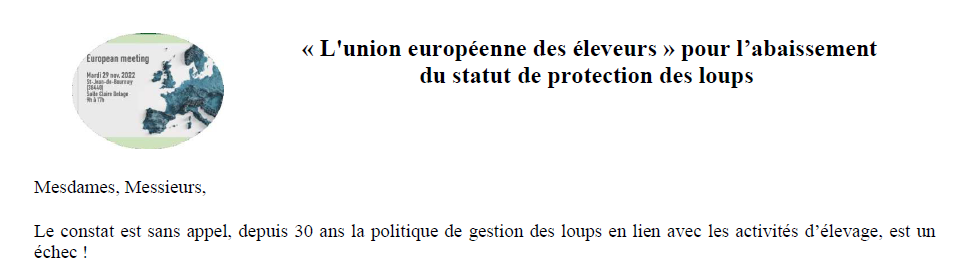 Es ist klar, dass die Wolfsschutzpolitik in Europa in den letzten 30 Jahren in Bezug auf die Tierhaltung gescheitert ist! Die weitere Fortsetzung des übermäßigen Schutzes der Wolfspopulation führt zur Beseitigung der Weidewirtschaft in ganz Europa.
3
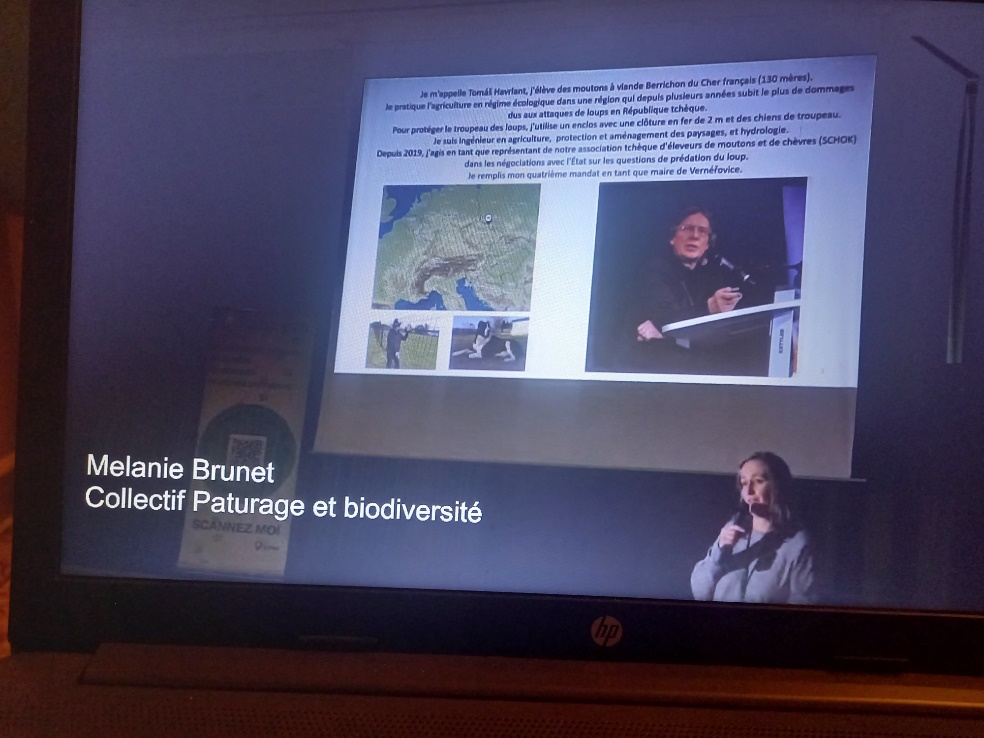 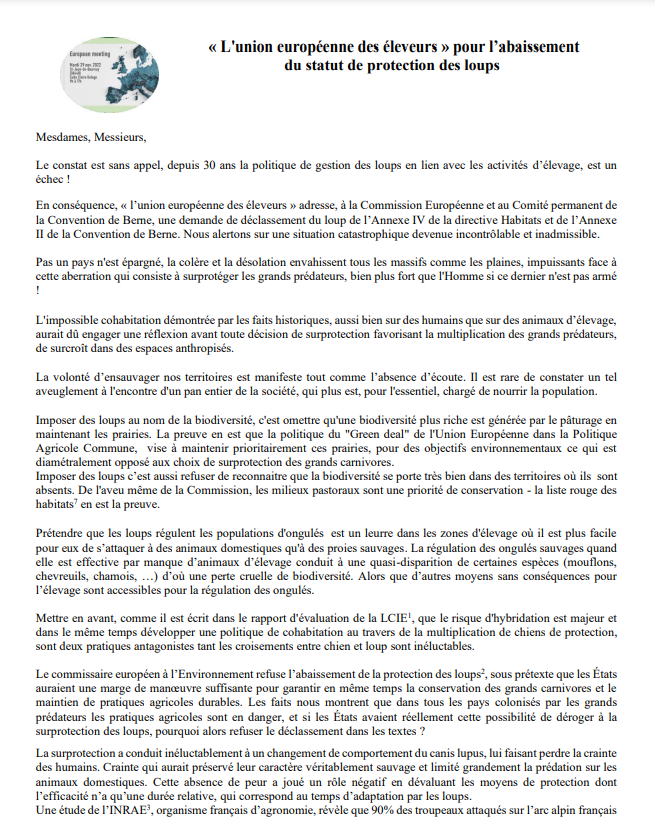 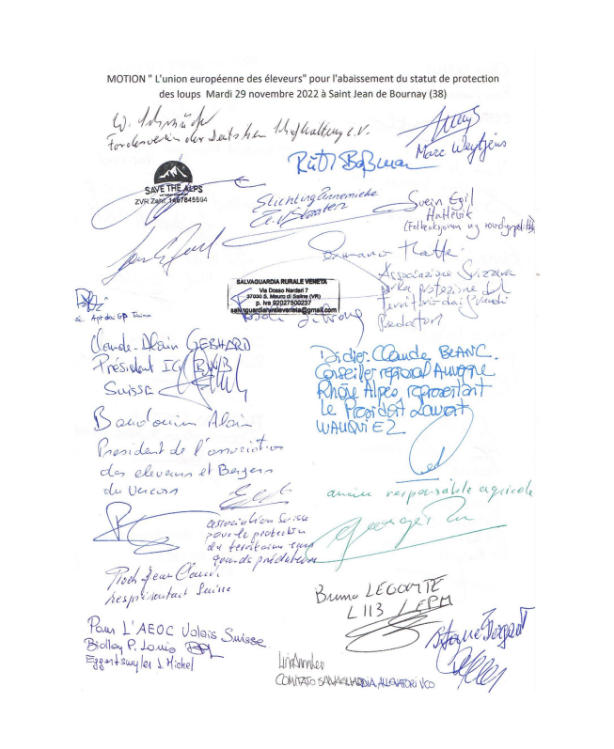 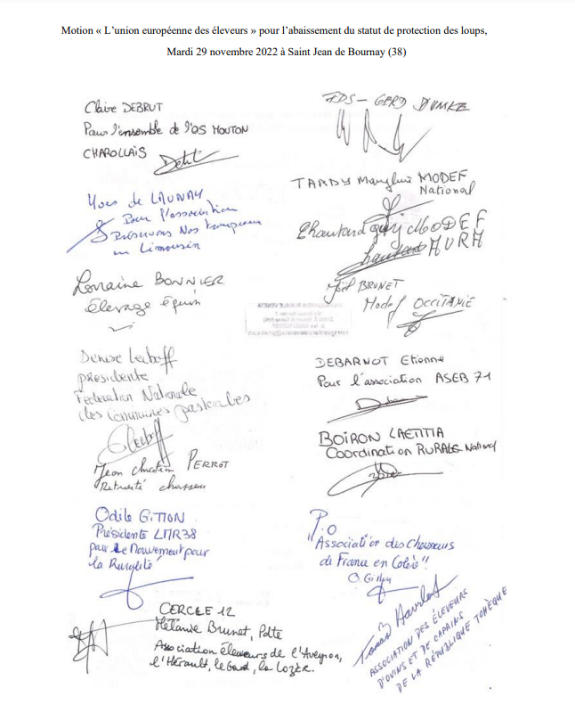 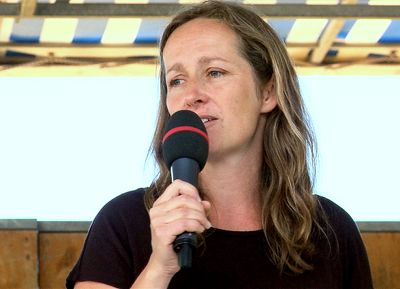 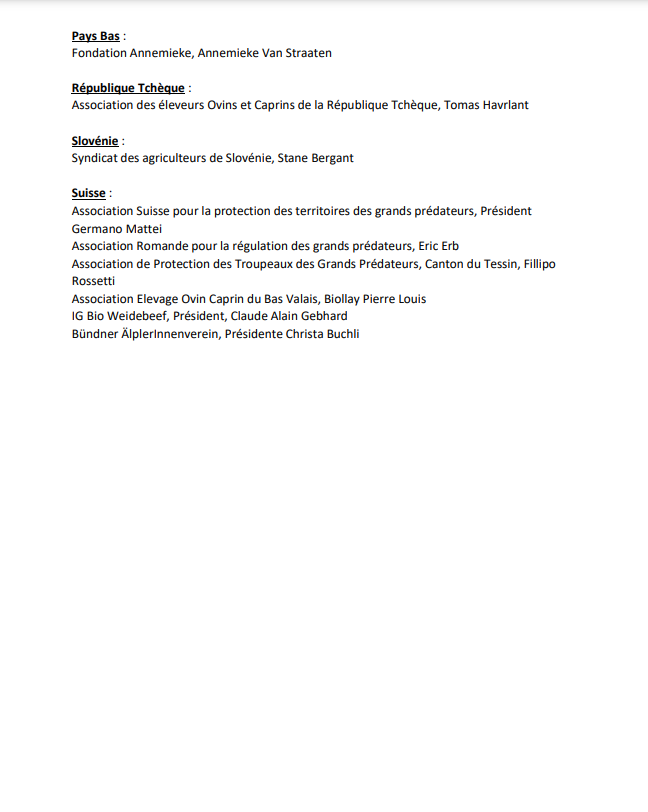 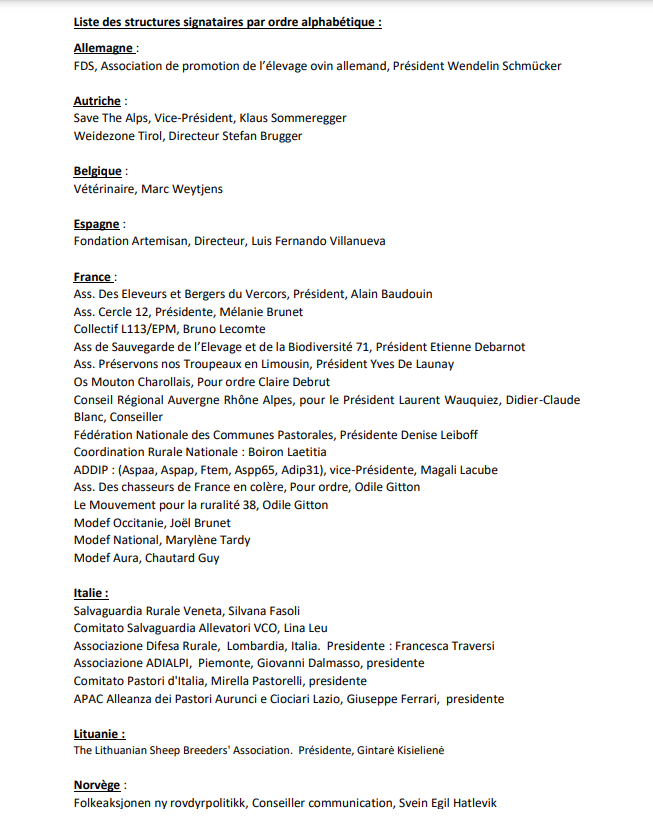 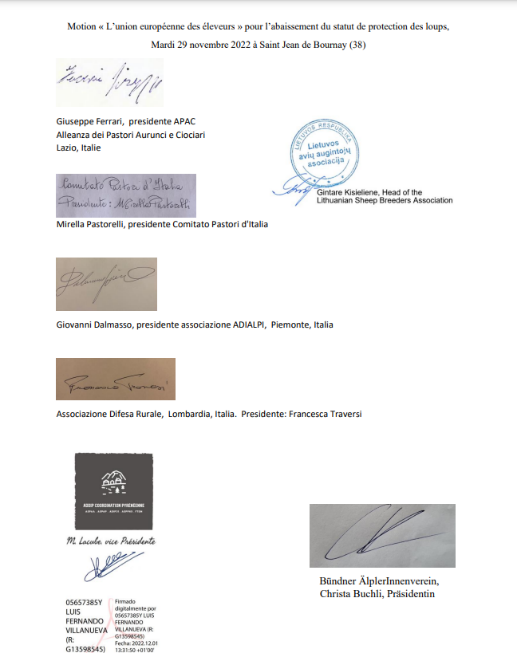 Die Abschlusserklärung wurde von Vertretern von 45 Organisationen in ganz Europa unterzeichnet und von Mitgliedern des Europäischen Parlaments unterstützt.
Mélanie Brünette
Verband für Weideland und Biodiversität
4
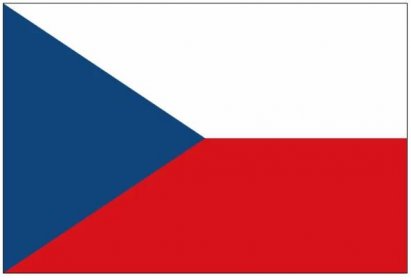 PSeit Beginn der Wiederbesiedlung der Wolfspopulation ist der Schafbestand zurückgegangenin den letzten sieben Jahren von 231.694 Einheiten im Jahr 2015 auf 174.196 Einheiten im Jahr 2022.


BEIes waren unglaubliche 57.498 Schafe.

Das ist ein Rückgang um 25 %!

Der Zustand der Schafe verschlechtert sich immer weiter
Zwischen 2020 und 2022 wurden die Bestände um weitere 15 % reduziert.
In vielen Fällen sind Wolfsangriffe der letzte Auslöser für die Entscheidung, die Zucht einzustellen
5
https://www.czso.cz/csu/czso/zem_cr
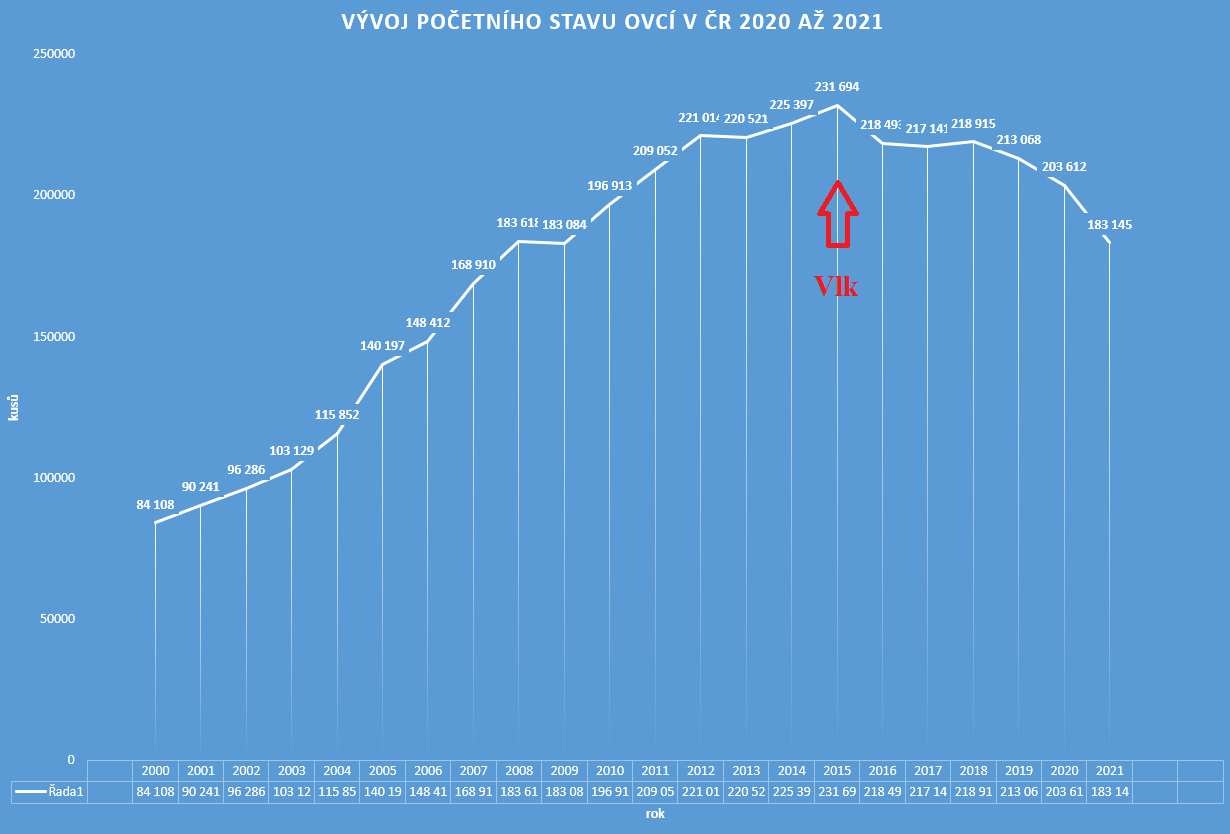 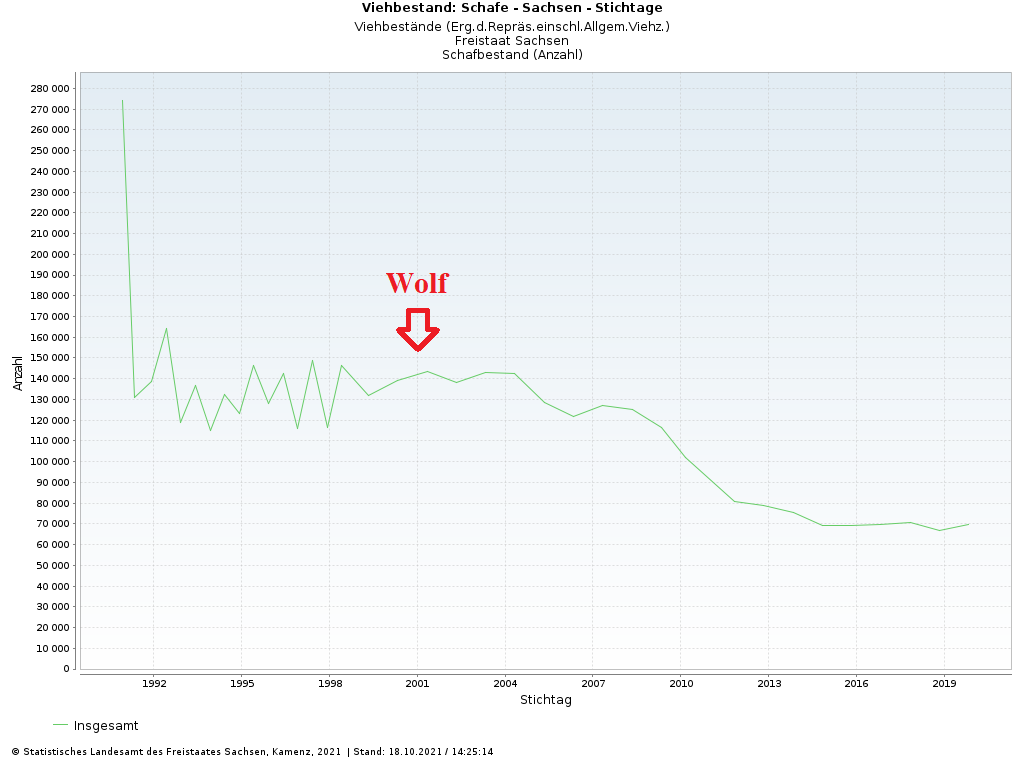 Sachcen2000
CR 2000
In der Tschechischen Republik ohne Wölfe stieg die Zahl der Schafe von 2000 bis 2015 rapide an (2,75-fach), mit der Ankunft des Wolfes ging die Zahl der Schafe zurück.
Zur gleichen Zeit (2000-2015) im benachbartenSachsen (Deutschland)Im Gegenteil, die Zahl nimmt proportional zur wachsenden Wolfspopulation ab.Der Schafbestand vor der Ankunft der Wölfe in Sachsen konnte sich im Jahr 2001 bei 143.710 stabilisieren
Mit der steigenden Zahl an Schäden und Kosten verringerte sich der Staatca. 60.000 Einheiten im Jahr 2021
Das sind 41,7 % gegenüber dem ursprünglichen Wert!
https://www.statistik.sachsen.de/html/landwirtschaft-forstwirtschaft.html
6
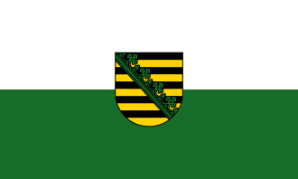 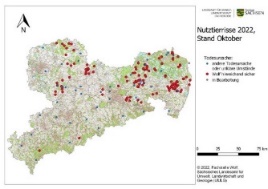 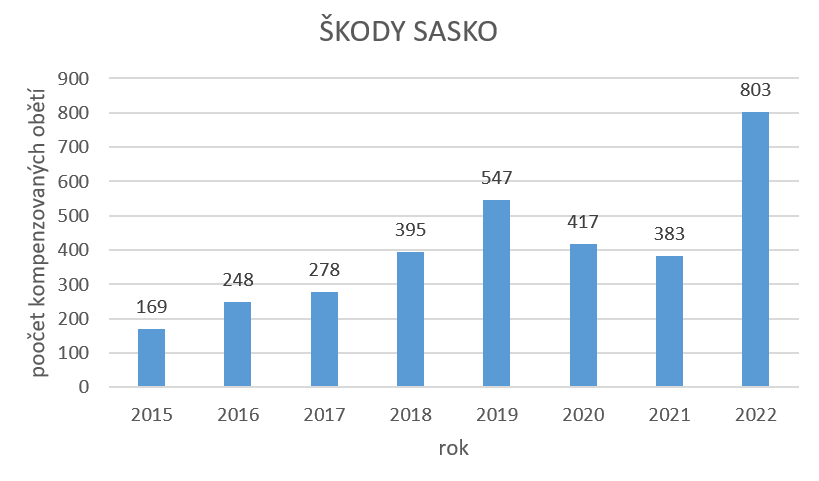 Die Zahl der Opfer ist zwischen 2021 und 2022 in Sachsen um das rekordverdächtige 2,1-fache gestiegen!
Von 383 Opfern im Jahr 2021 auf 803 Opfer im Jahr 2022 bedeutet das einen Anstieg gegenüber dem Vorjahr um 210 Prozent.

Trotz 20 Jahren Erfahrung im Herdenschutz, Millionenkosten, Reduzierung der Zahl der „verfügbaren Opfer“ und unermüdlicher Förderung der Wölfe durch ihre Unterstützer.

Es ist ein katastrophales Ergebniswird vorbeigehenPolitik in Sachsen, die sie uns als Beispiel guter Praxis für das Zusammenleben von Landbevölkerung und Wolf geben.

Im Jahr 2023, Stand 31. August, wurden bereits 436 Opfer gemeldet, die schlimmsten Monate sind darin noch nicht eingerechnet.
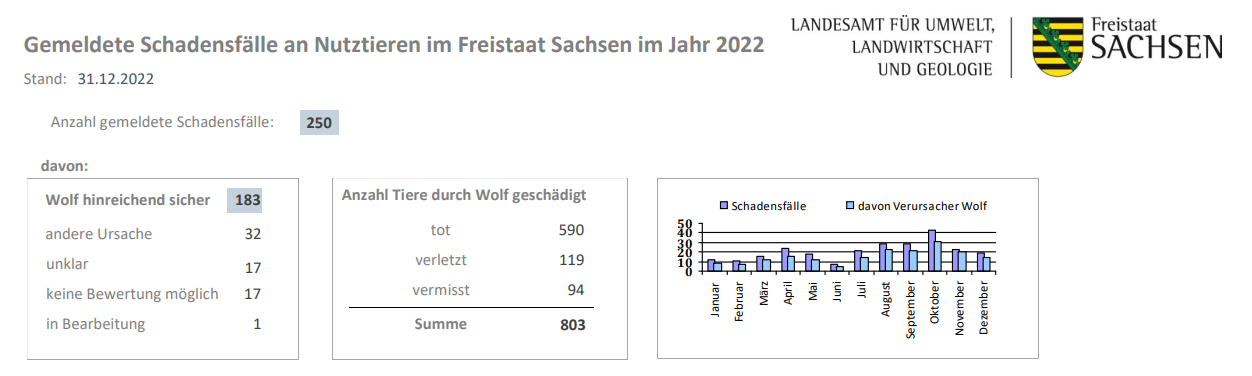 7
https://www.wolf.sachsen.de/schadensstatistik-4169.html
Unsere Wolfsschützer geben uns Sachsen als Beispiel für das Zusammenleben mit Wölfen.
OWAD 
Name des Projekts:

Objektive Akzeptanz des Wolfes in einer vom Menschen veränderten grenzüberschreitenden Landschaft

22 Millionen Kronen
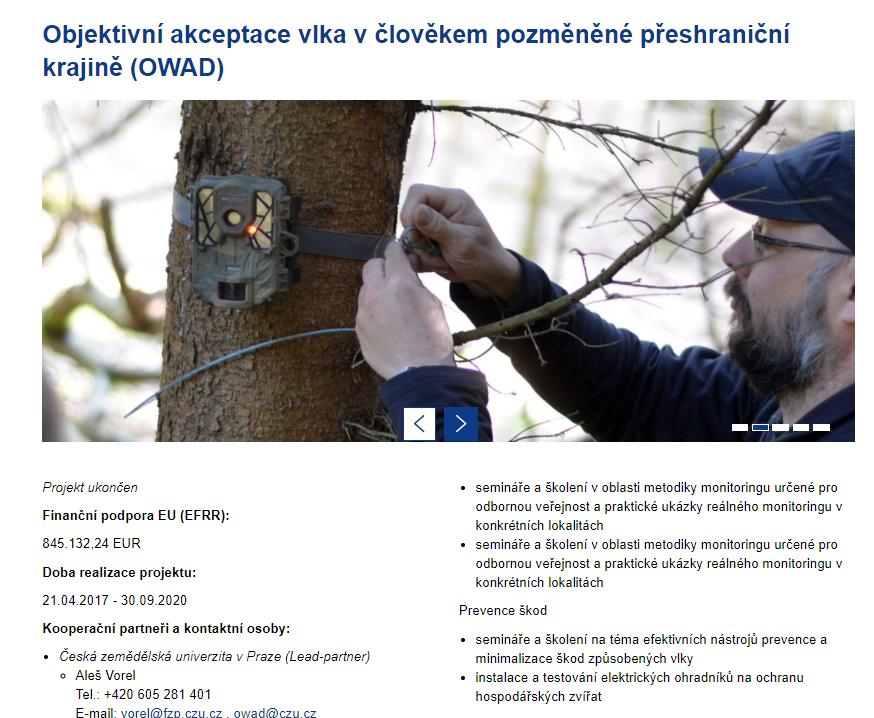 SCHUTZ VON STDie Anzeige schlägt fehl
8
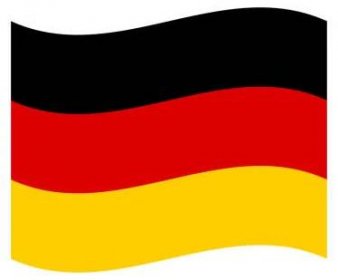 DEUTSCHLAND
Trotz des immer besser werdenden Herdenschutzes kommt es in Deutschland immer mehr zu Raubzügen durch Wölfe und zu Verlusten an Weidetieren.

Bloßer passiver Herdenschutz reicht nicht aus!
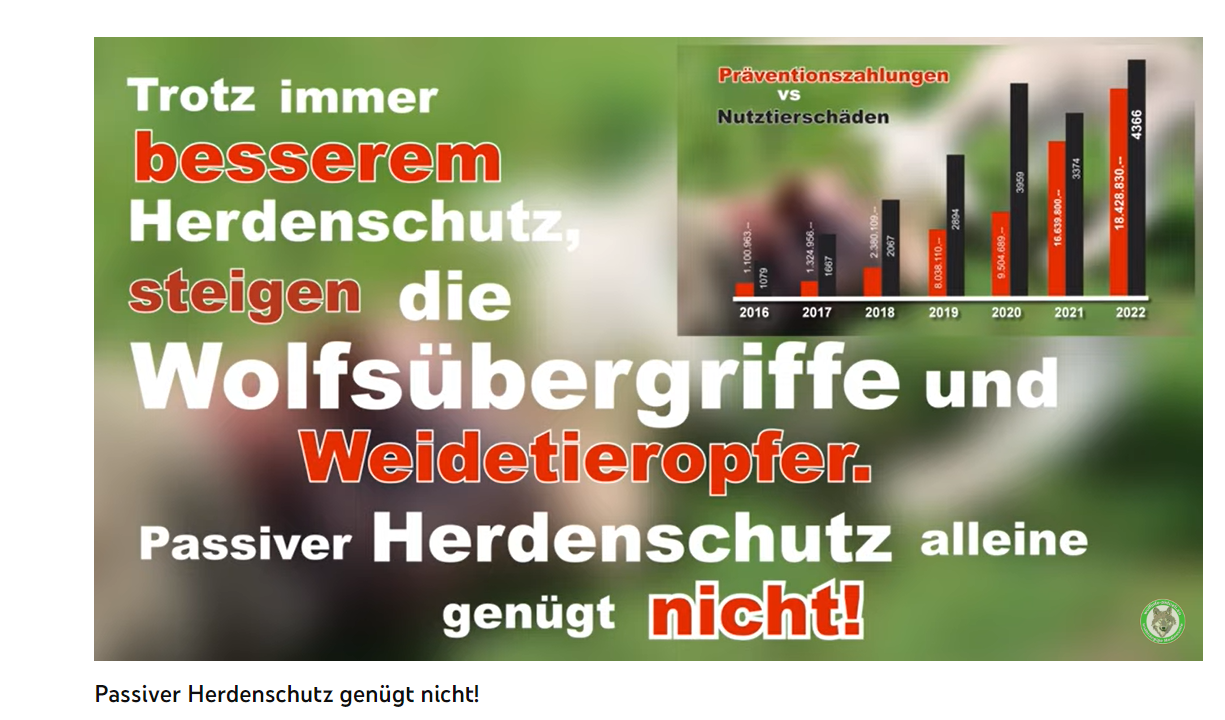 9
https://www.youtube.com/watch?v=GnnBHTskRpw
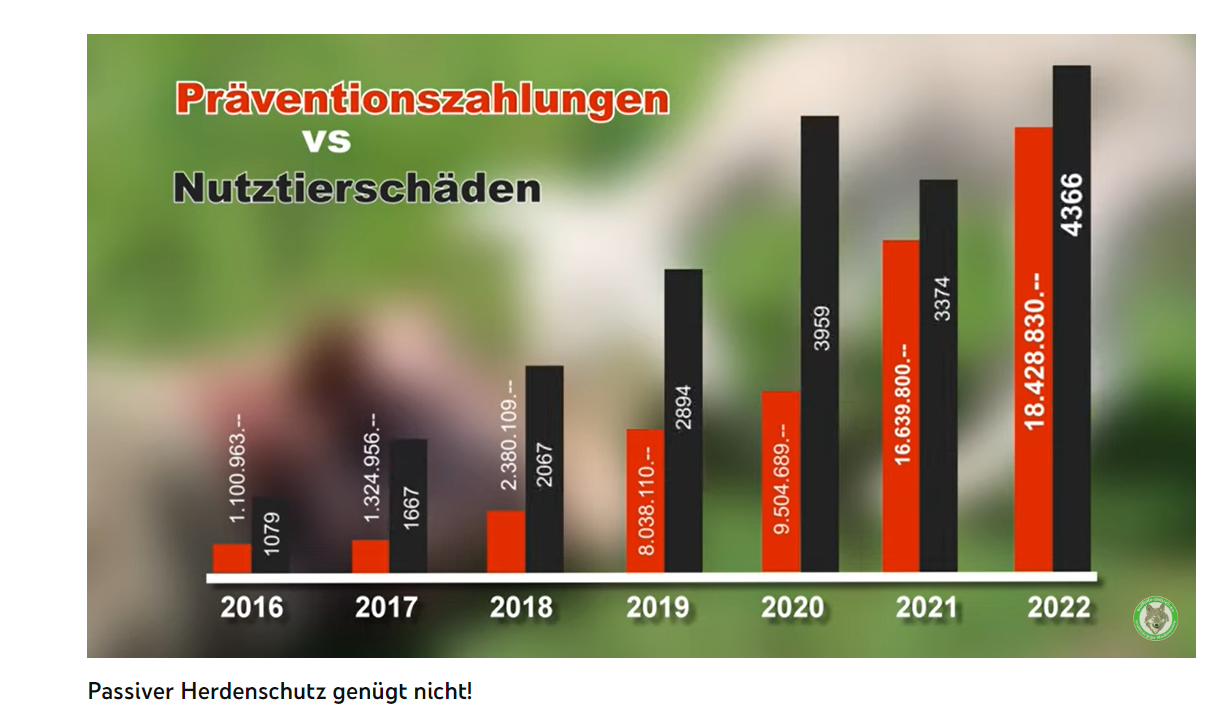 Im Jahr 2022 gab Deutschland 460 Millionen Kronen für Präventionsmaßnahmen aus.

Dennoch wurden Rekordschäden verzeichnet – 4.366 entschädigte Haustiere.
https://www.dbb-wolf.de
10
Übersetzt von Tschechisch nach Deutsch - www.onlinedoctranslator.com
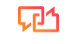 Wie viel kosten wolfsbezogene Maßnahmen wirklich?
Bayerische Landesanstalt für Landwirtschaft (LfL) berechnet fürBayernHerdenschutzkosten in Höhe von 327 Millionen Euro für die Anschaffung von Ausrüstung und 28 bis 43 Millionen Euro für jährliche Folgekosten.
Bayern ist sowohl flächen- als auch bevölkerungsmäßig mit der Tschechischen Republik vergleichbar
D.h8,2 Milliarden Kronen Investitionen in Zäune und weitere 1 Milliarde pro Jahrfür die Wartung
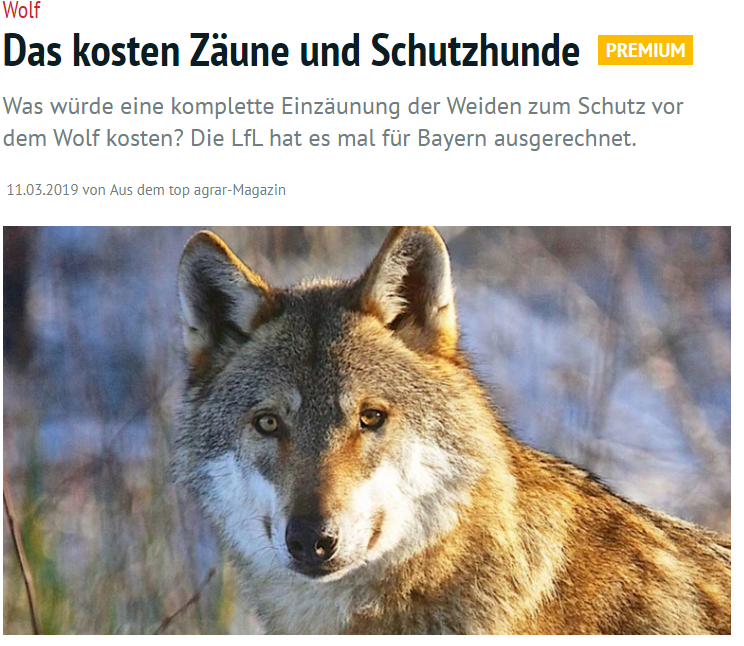 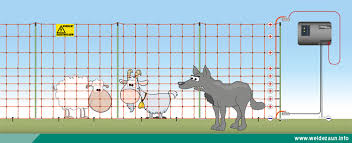 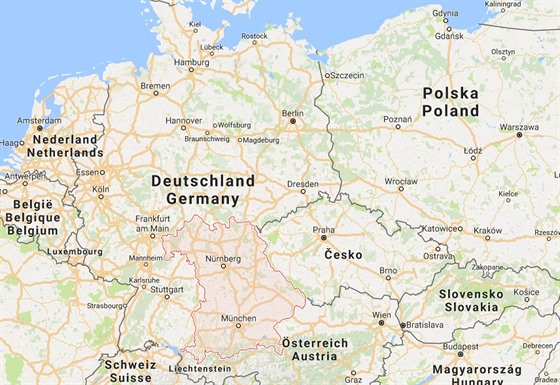 11
https://www.topagrar.com/panorama/news/
das-kosten-zaeune-und-schutzhunde-10558539.html?utm_content=start
Bildquelle: https://www.topagrar.com/panorama/news/das-kosten-zaeune-und-schutzhunde-10558539.html?utm_content=start
Viehschäden durch Wölfe in Deutschland
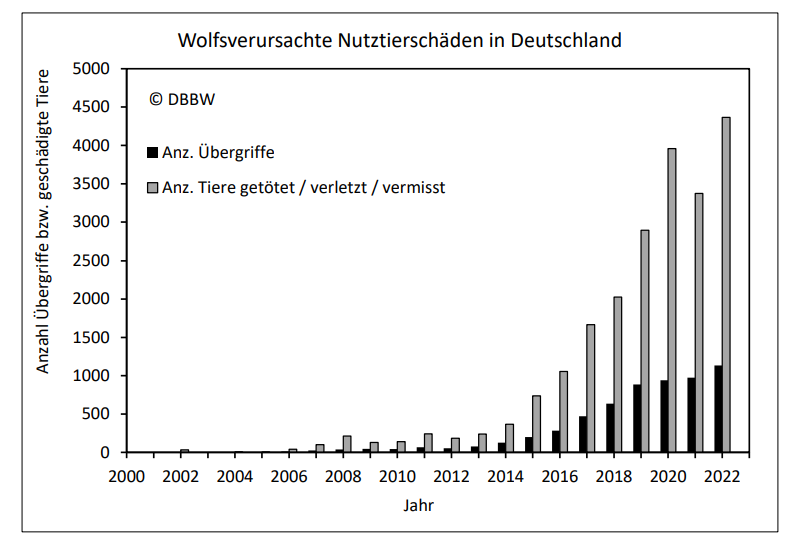 Am Tisch liegt ein Zettel„Zuverlässigkeit der Zuordnung von Wolfsangriffen variiert zwischen den Bundesländern“
Nicht alle Opfer sind in der offiziellen Statistik aufgeführt
12
WolfsverursachteShaTag, PraErfindungen- und Ausgleichzahlungen in Deutschland 2022 https://www.dbb-wolf.de/die-dbbw
Verteilung der durch Wölfe verursachten Schäden auf Verteilung der Wolfsangriffe im Jahr 2022 nach verschiedenen Arten verschiedener Nutztierarten im Nutztierbestand im Jahr 2022
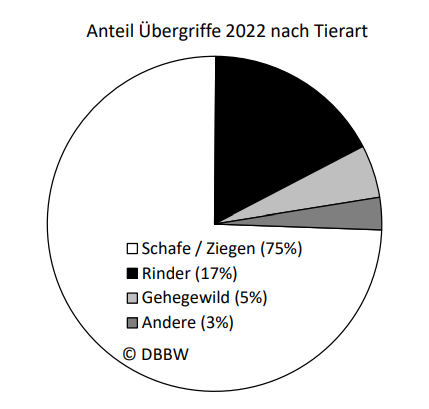 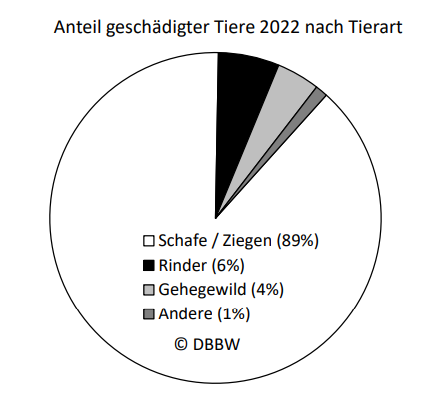 Schafe, Ziegen
Schotte
Nutztiere
Andere
Wölfe greifen zunehmend Rinder an.

Es stimmt nicht, dass Wölfe es nur wagen, Rinder anzugreifen.
34 % der Opfer sind über 6 Monate alt.
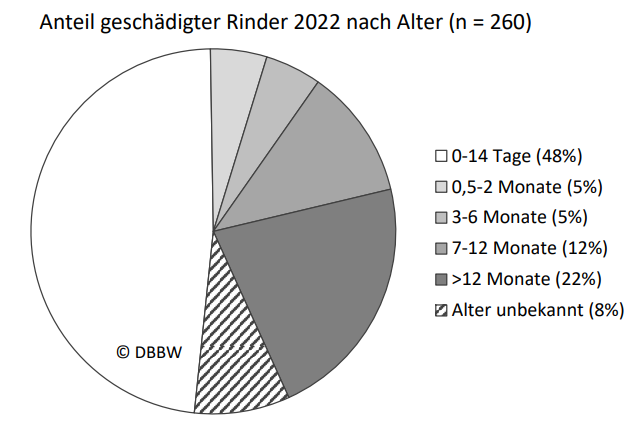 Anteil der von Wölfen angegriffenen Rinder im Jahr 2022 nach Alter
AOPK ČR – für Rinder gilt nur der Schutz von Müttern und Kälbern, der Weg der Sicherung ganzer Weiden ist nicht möglich
13
DBBW – Bundesdokumentations- und Beratungsstelle Wolf
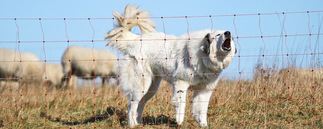 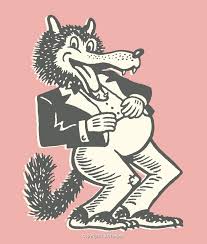 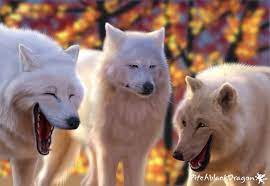 Das Oberverwaltungsgericht des Landes Nordrhein-Westfalen (OVG) vMünsterIn der ersten Oktoberwoche beschloss er, dass Wölfe nur noch wochentags zwischen 6 und 22 Uhr jagen dürfen. An Sonn- und Feiertagen ist es für die Wölfe außerdem notwendig, zwischen 13 und 15 Uhr eine Siesta einzuhalten.
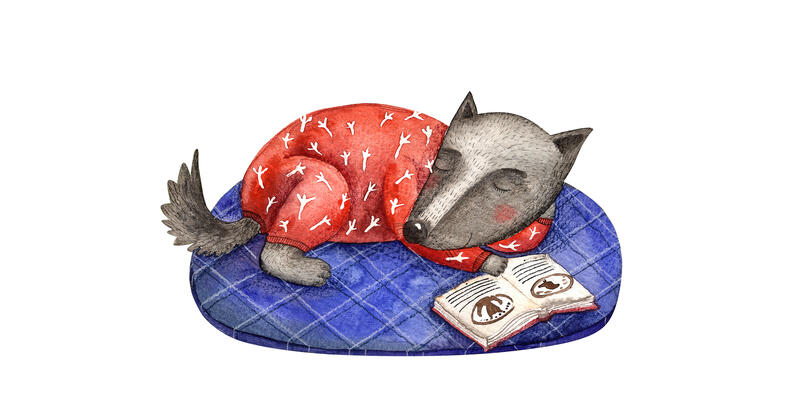 Nach Angaben des Gerichts muss die Weidetierhalterin ihre Hütehunde außerhalb dieser Zeiten einsperren, damit ihr Gebell die Nachbarn nicht stört.
14
https://www.agrarheute.com/land-leben/wolfsabwehr-herdenschutzhunde-nachts-bellen-duerfen-612399
Wie soll sich die Wolfspopulation weiterentwickeln?
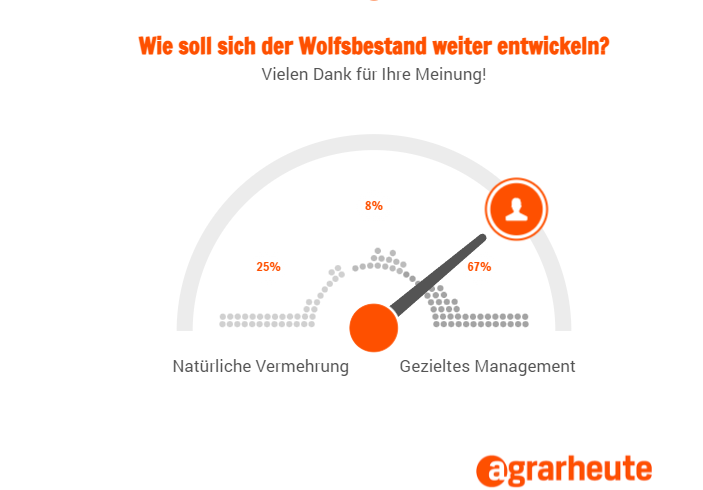 Natürliche Reproduktion
Gezieltes Management
15
Die Öffentlichkeit wendet sich zunehmend von der Adoption von Wölfen in Deutschland ab
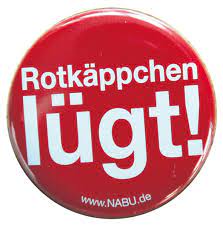 Rot Rotkäppchen lügt!
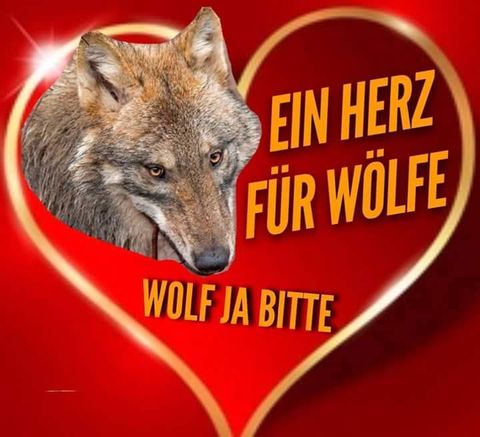 Ein Herz für Wölfe
Wolf ja bitte
16
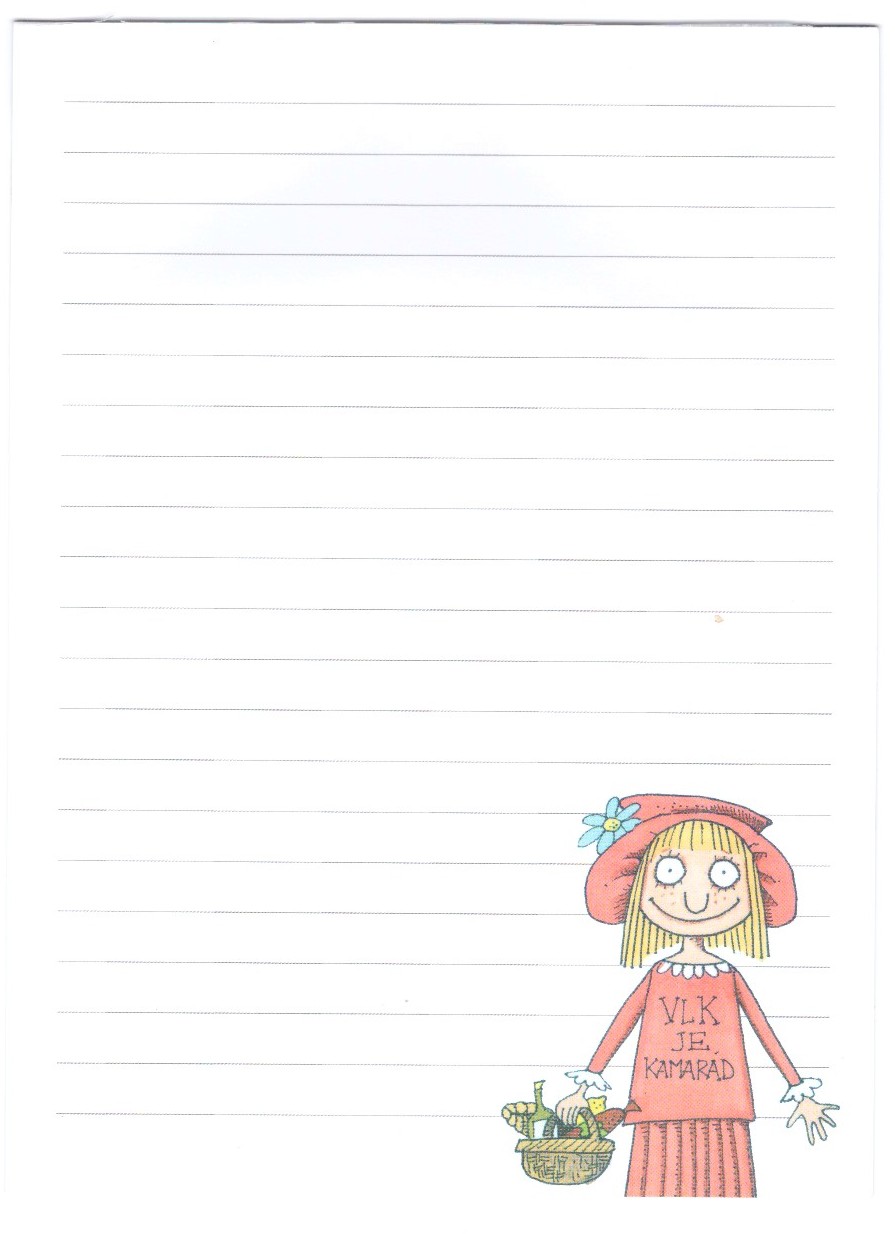 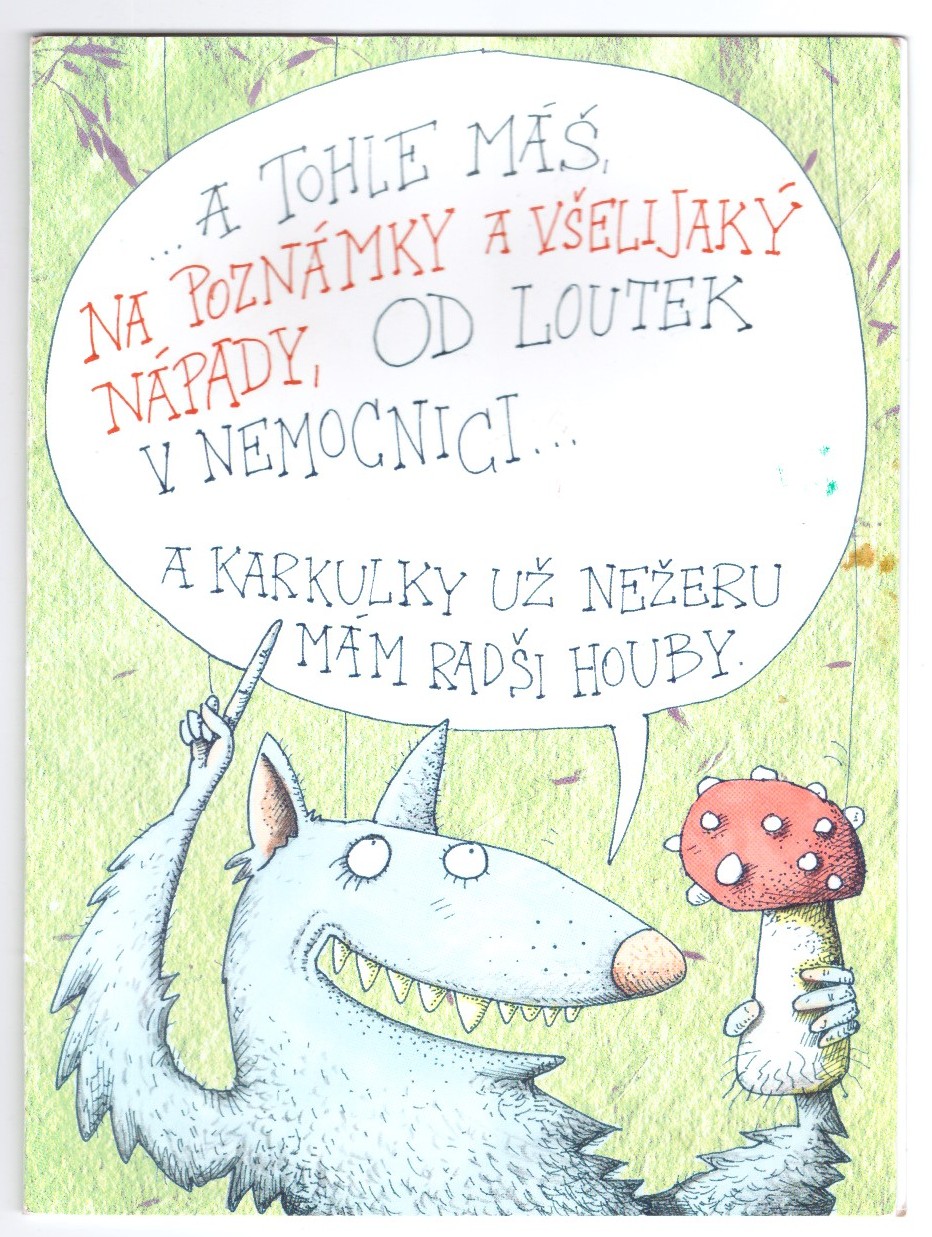 17
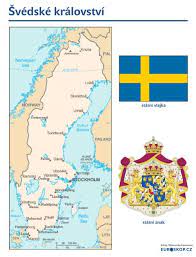 In Schweden fand in diesem Jahr die größte Wolfsjagd seit 2010 statt, 75 Wölfe sollten getötet werden.

Schätzungen zufolge lebten im Jahr 2022 etwa 460 von ihnen in freier Wildbahn.

INDas schwedische Parlament hat den Zielwert der Wolfspopulation auf 170 Individuen festgelegt.
Schweden ist flächenmäßig sechsmal größer und hat mit 22,8 Einwohnern pro km eine sechsmal geringere Bevölkerungsdichte2(Tschechische Republik 134 Einwohner pro km2)
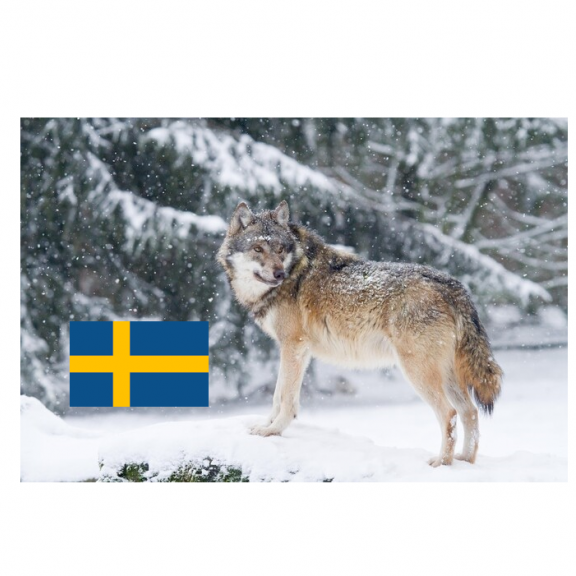 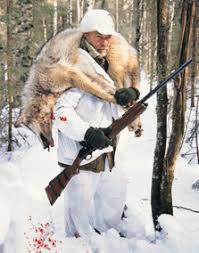 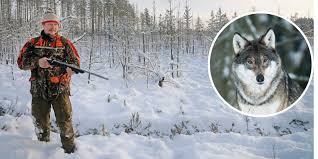 https://www.theguardian.com/environment/2023/jan/02/huge-swedish-wolf-hunt-will-be-disastrous-for-species-warn-experts
18
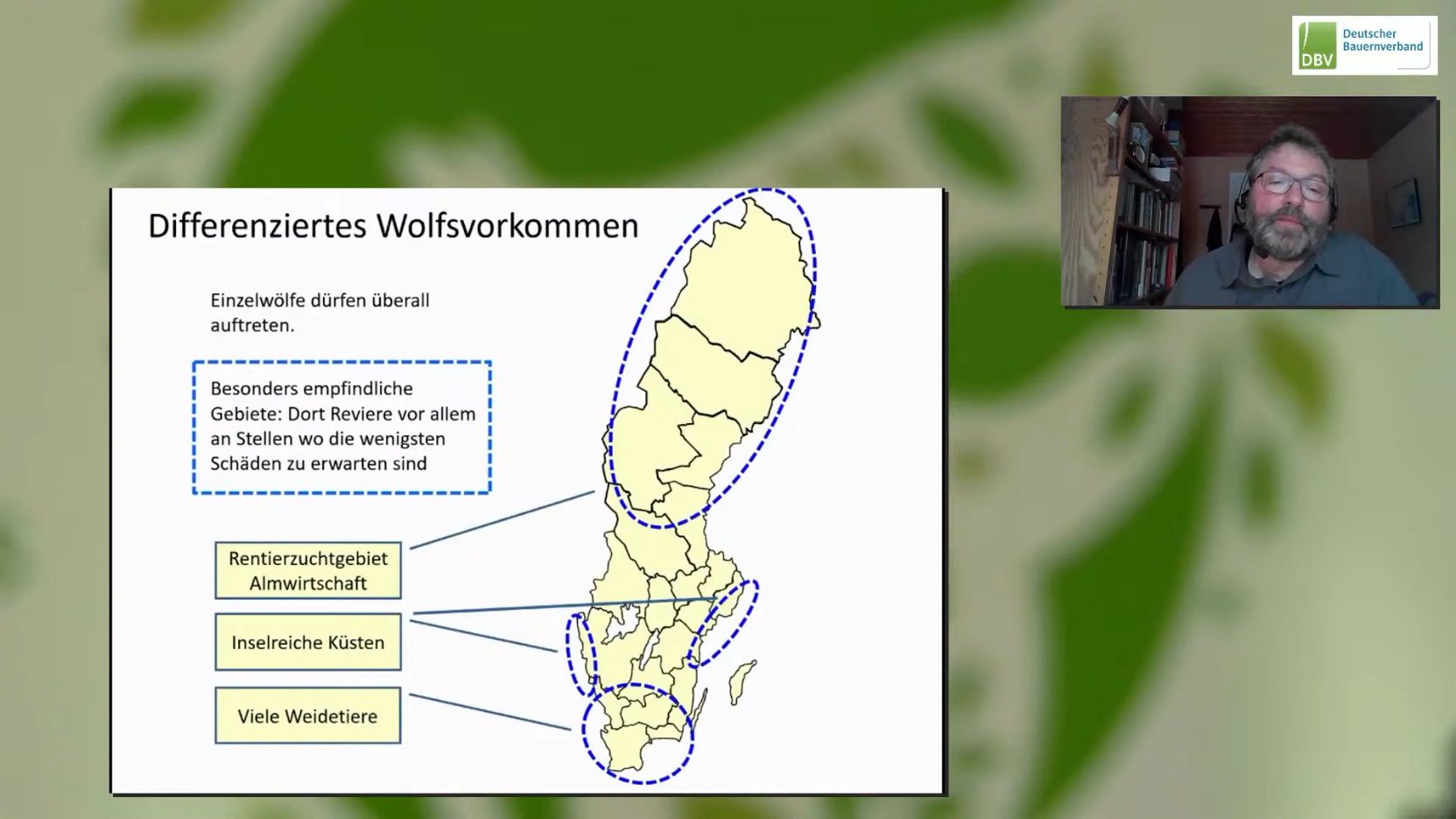 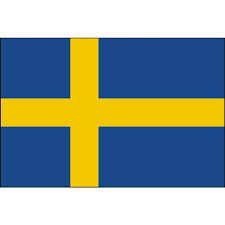 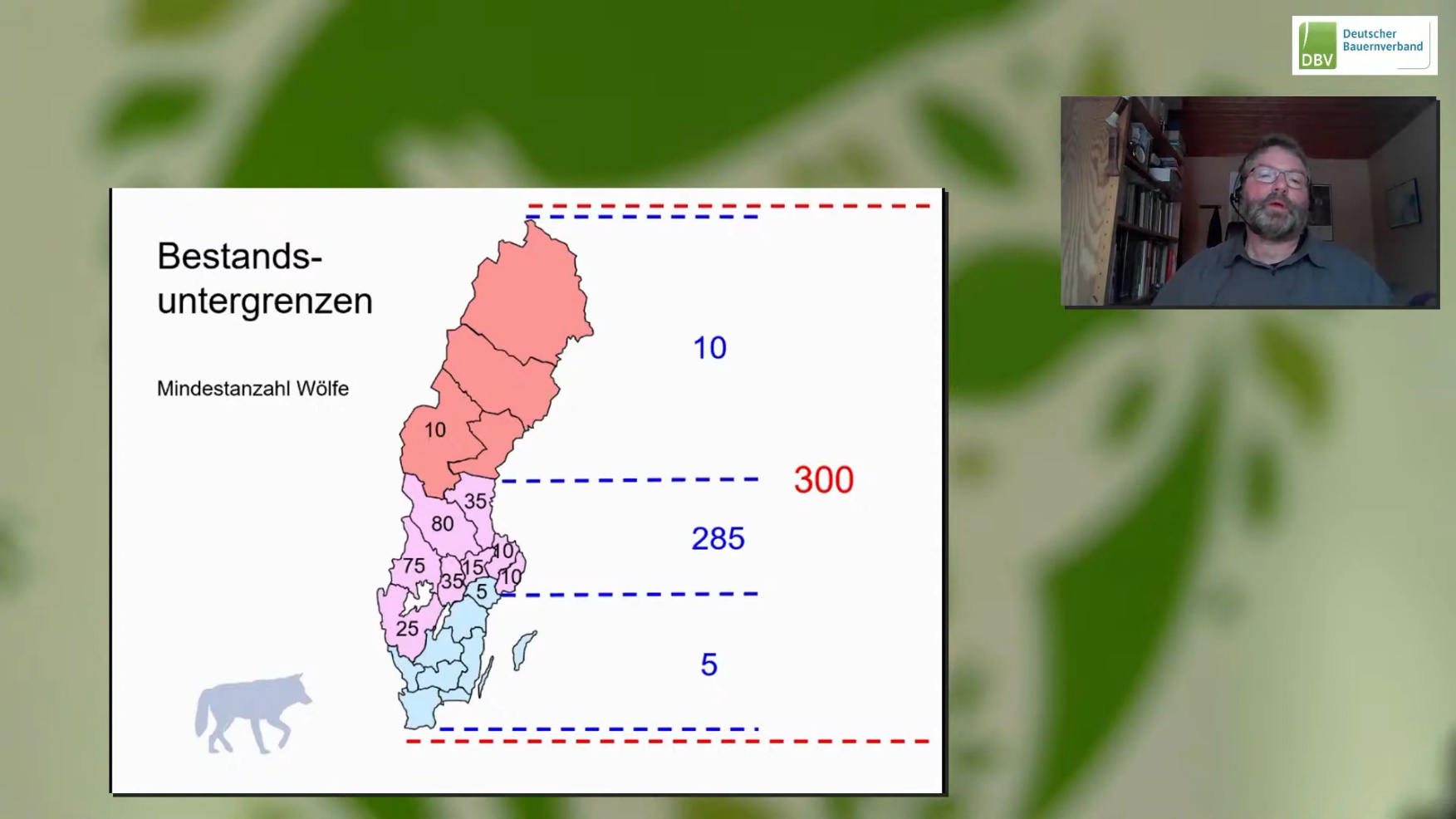 Schweden unterscheidet zwischen Regionen. Weder im stark beweideten Süden noch im Norden mit seiner Rentierhaltung sollten sich Wolfsrudel möglichst nicht ansiedeln. Alleinstehende Wölfe werden in allen Regionen toleriert.
19
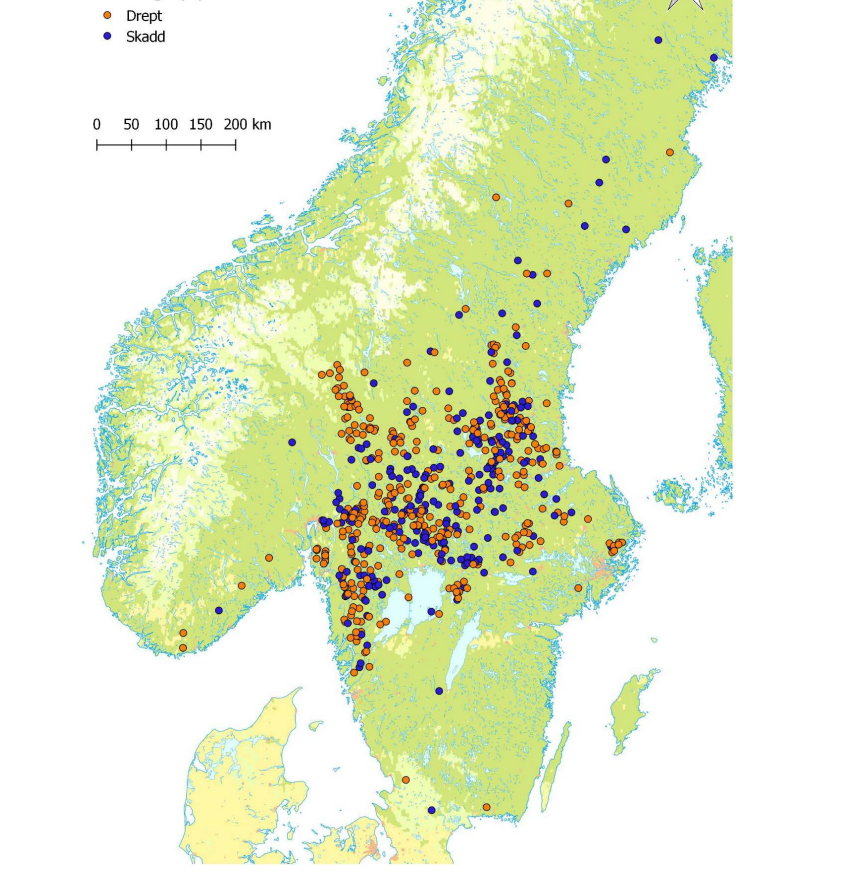 Wölfe töten oft Hunde
Schweden – Norwegen

getöteter Hund
verletzter Hund
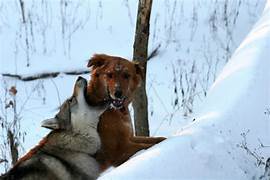 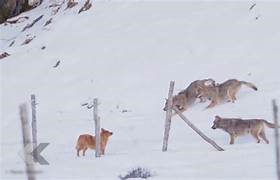 20
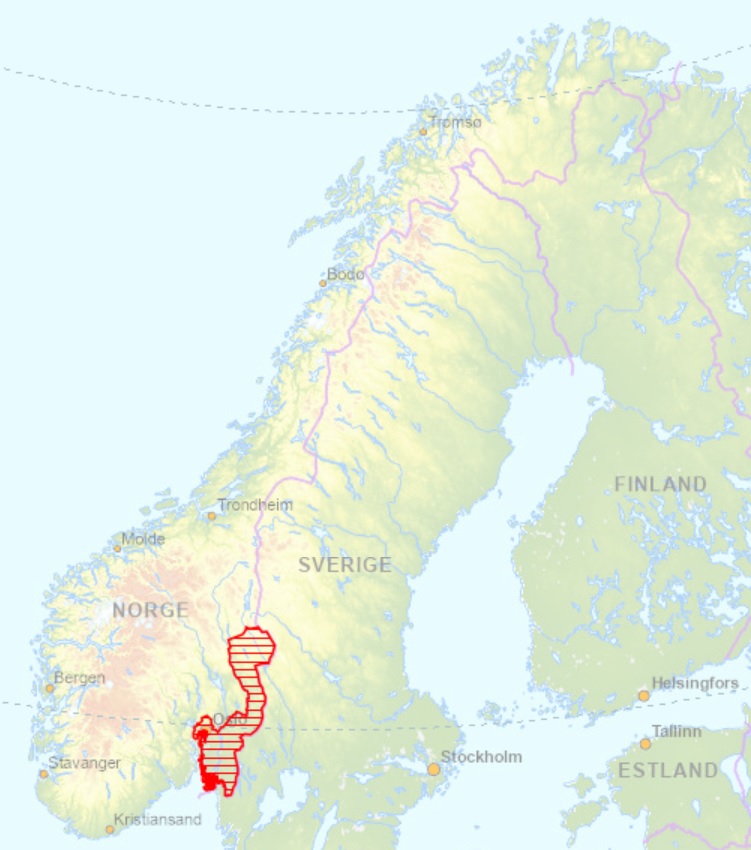 Norwegen hat 5 % seines Territoriums für Wölfe reserviert.Karte: Norwegische Umweltbehörde
Bei der Inventur im Jahr 2022 wurden 87-90 Wölfe gefunden.
Doch 25 von ihnen wurden bei einer regulären Jagd schnell erschossen.
Es ist auch möglich, die Grenzgänger an der Grenze zu Schweden zu erschießen.
Der Bedarf liegt bei maximal 4 bis 6 Würfen pro Jahr.
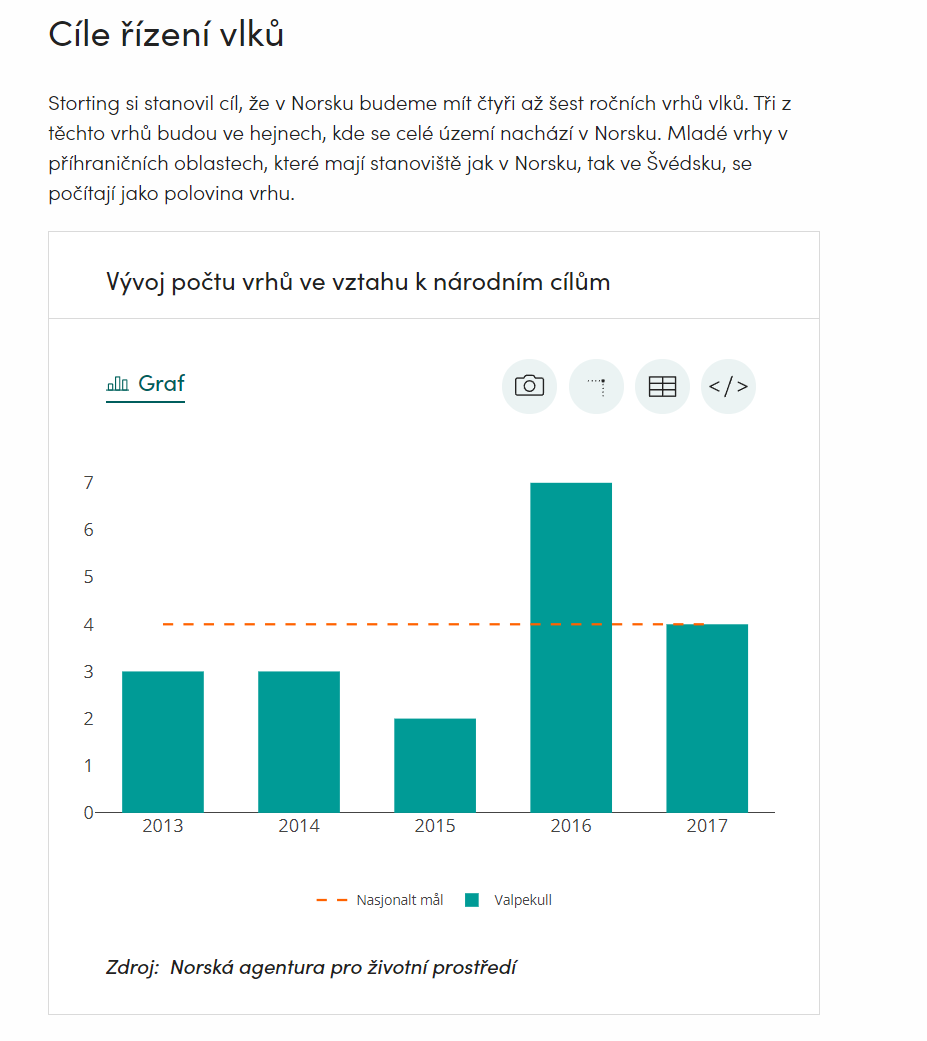 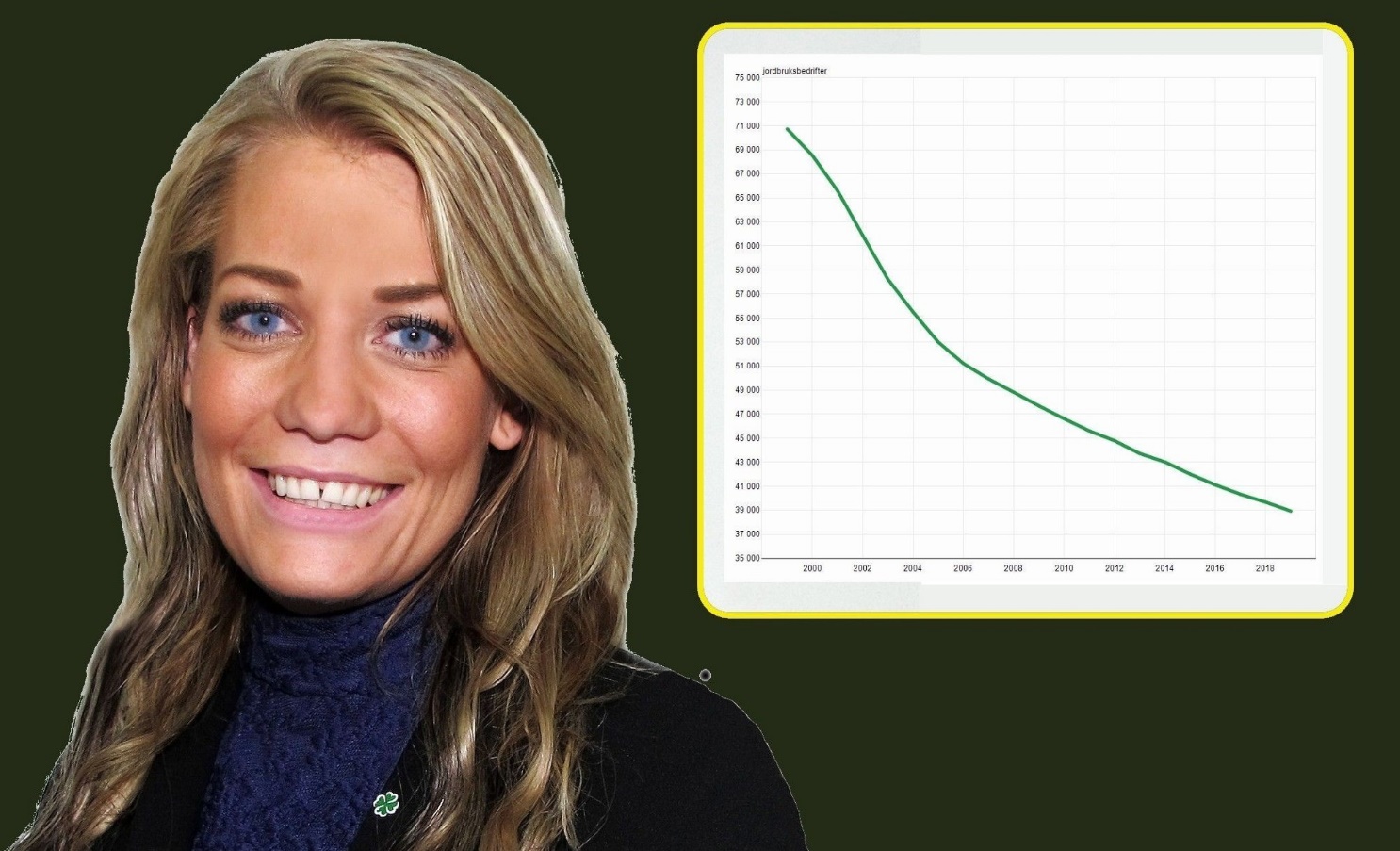 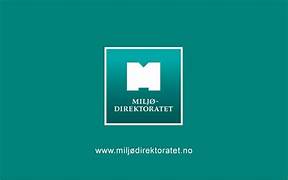 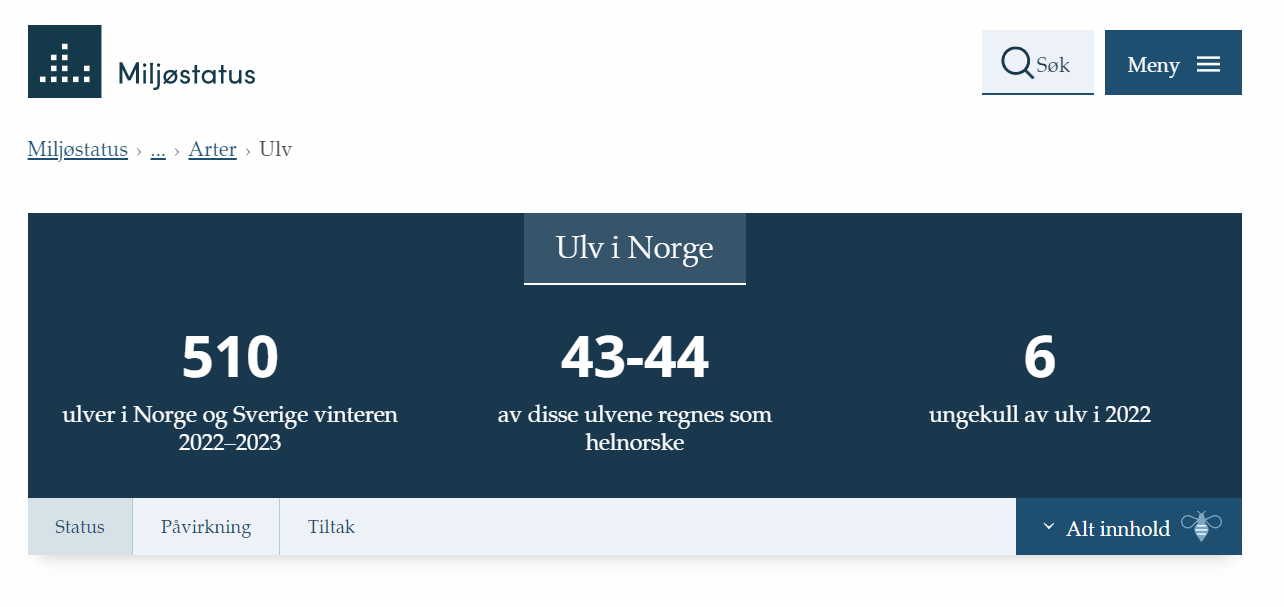 In der politischen Szene herrscht mehrheitlicher Konsens über den Umgang mit Wölfen. Der Grund ist der enorme Schaden und Niedergang der Landwirtschaft in Norwegen trotz enormer Subventionen.
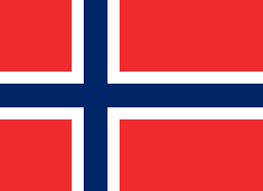 22
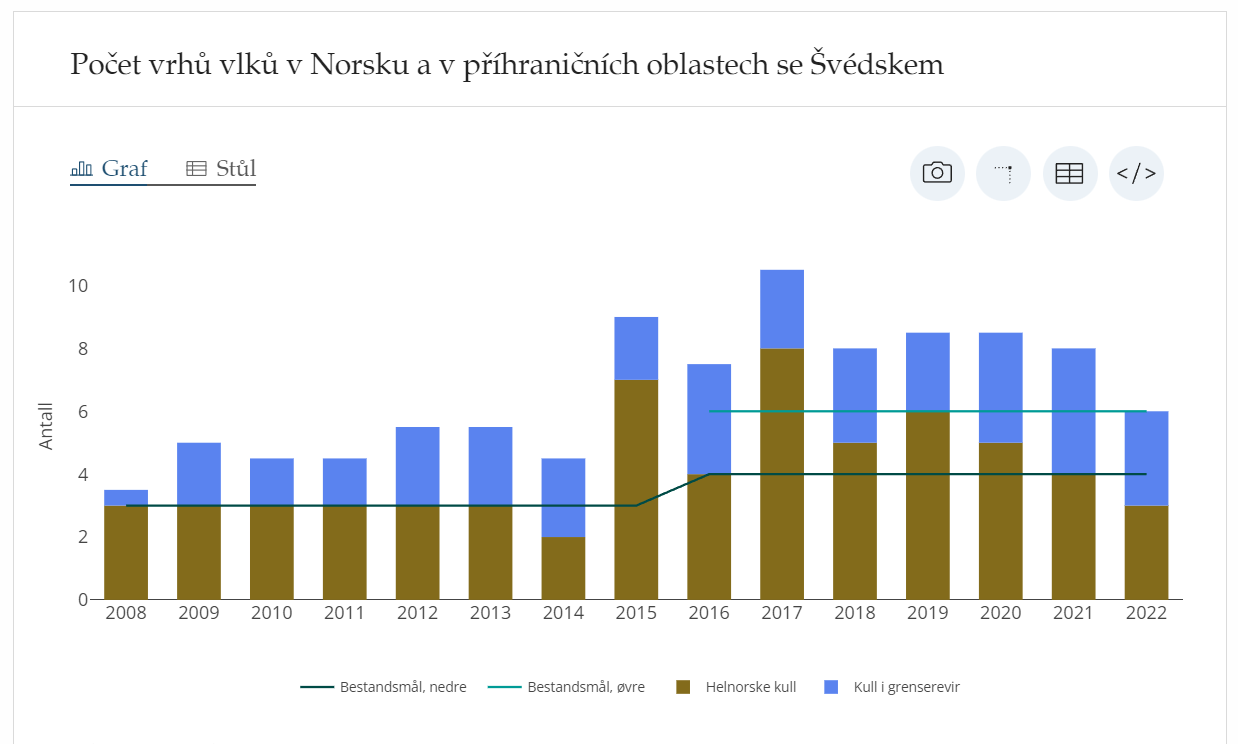 Planen Sie Würfe in Norwegen, Würfe im Grenzgebiet
23
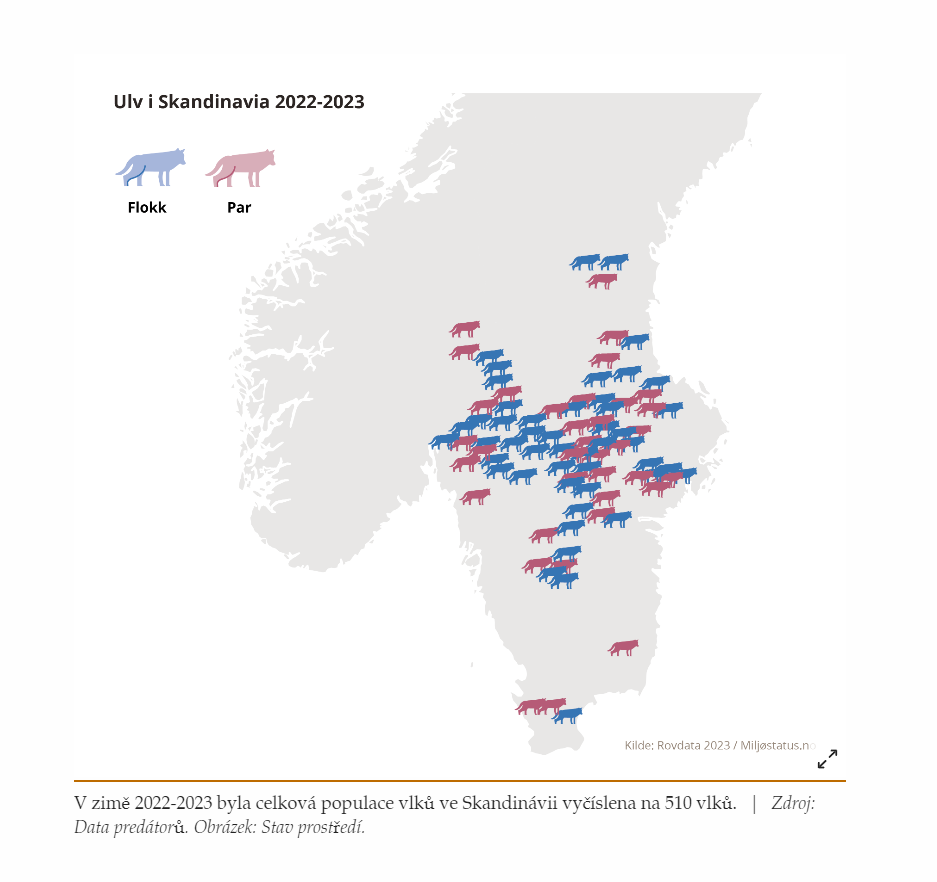 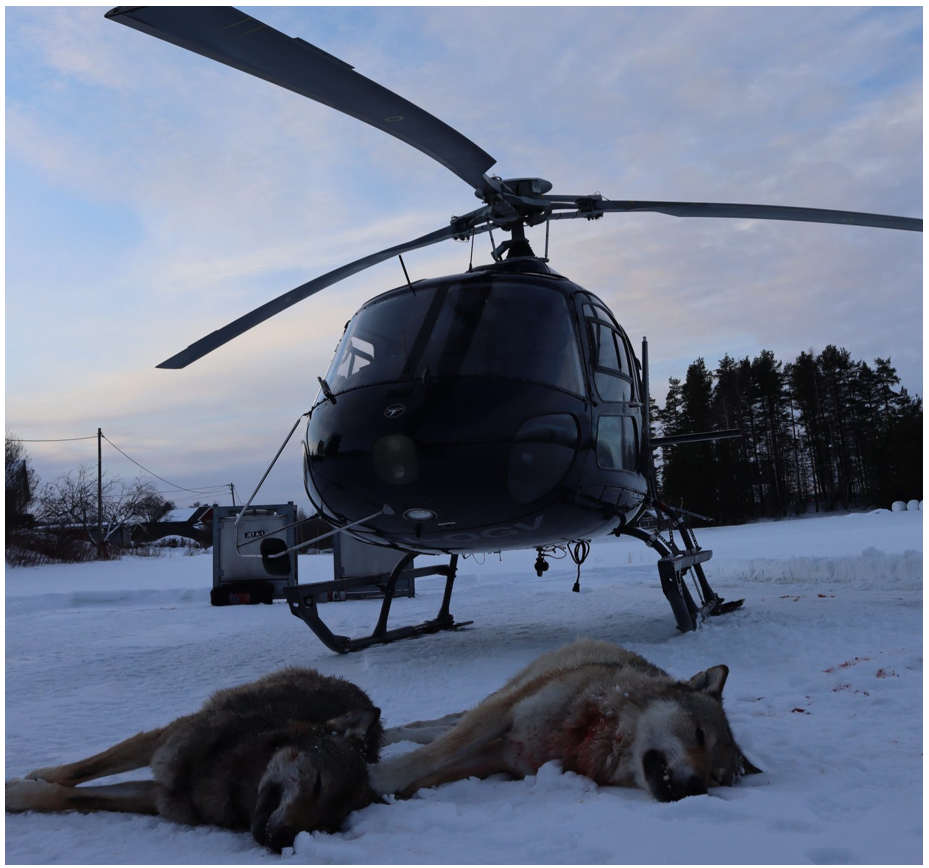 Sobald die Bevölkerung die genehmigte Zahl überschreitet, wird geschossen.
https://www.rovdyr.org/
24
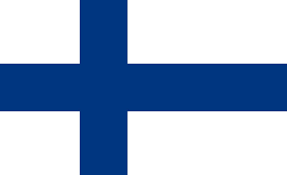 Finnlandhat mehr Wölfe in seinem Revier als geplant. Letztes Jahr gab es 216–246 Wölfe in etwa 28–30 Rudeln, und die Zahl dieser Tiere ist derzeit auf einem Jahrhunderthoch.

Die vom Ministerium festgelegte Quote für 2023 liegt bei 31 Wölfen

Im Jahr 2022 waren es 20 Wölfe (4 Rudel) außerhalb des Rentierzuchtgebiets und würde Wölfe, die auf polizeiliche Anordnung oder von der finnischen Naturschutzbehörde gewährte Ausnahmegenehmigungen für die Sicherheit der Bevölkerung getötet wurden, nicht abdecken.
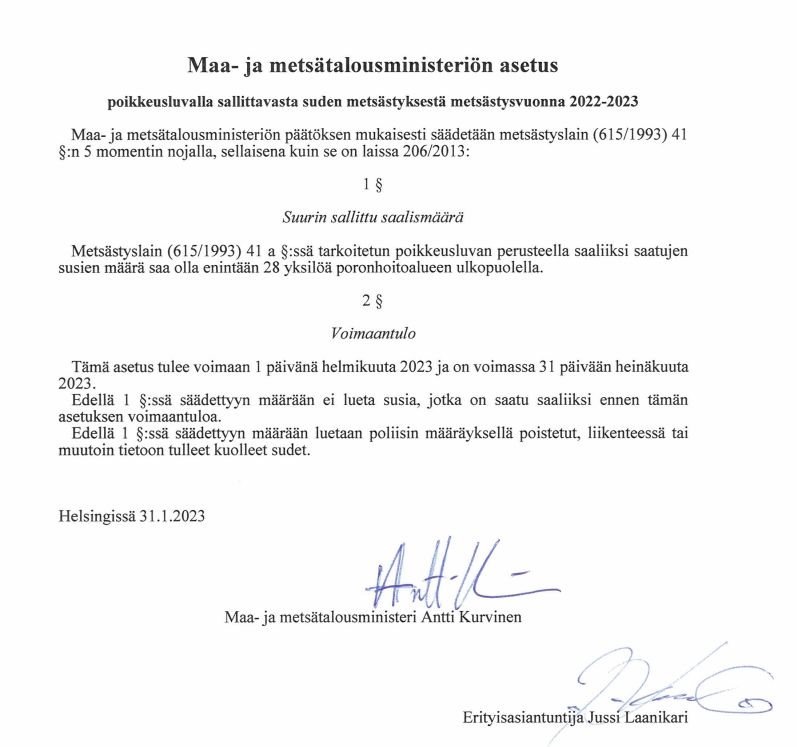 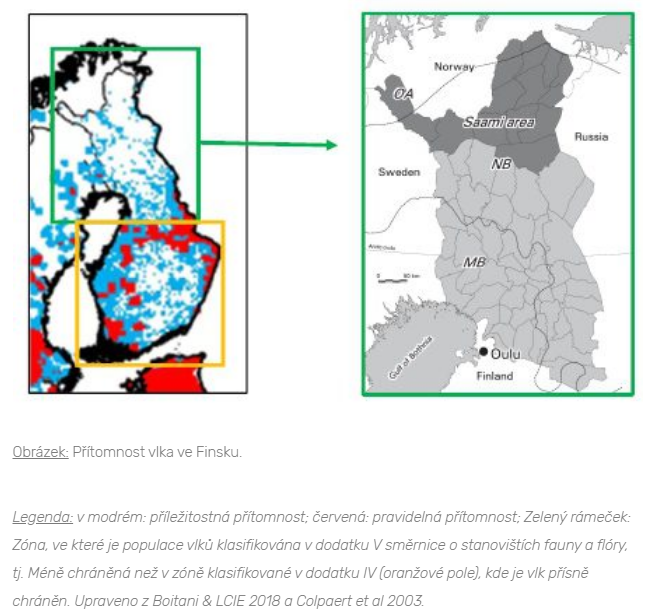 "Die Jagd reguliert das Wachstum der Wolfspopulation, verhindert Verletzungen von Haustieren und fördert die problematische Akzeptanz von Wölfen"
sagte der Minister für Land- und Forstwirtschaft in einer PressemitteilungFrühling Besser(Preis).
25
https://valtioneuvosto.fi/-//1410837/suden-kannanhoidollinen-metsastys-kaynnistyy-vuoden-2022-alussa
https://mmm.fi/riista/metsastyksen-rajoytätning-ja-ministerion-etöktion
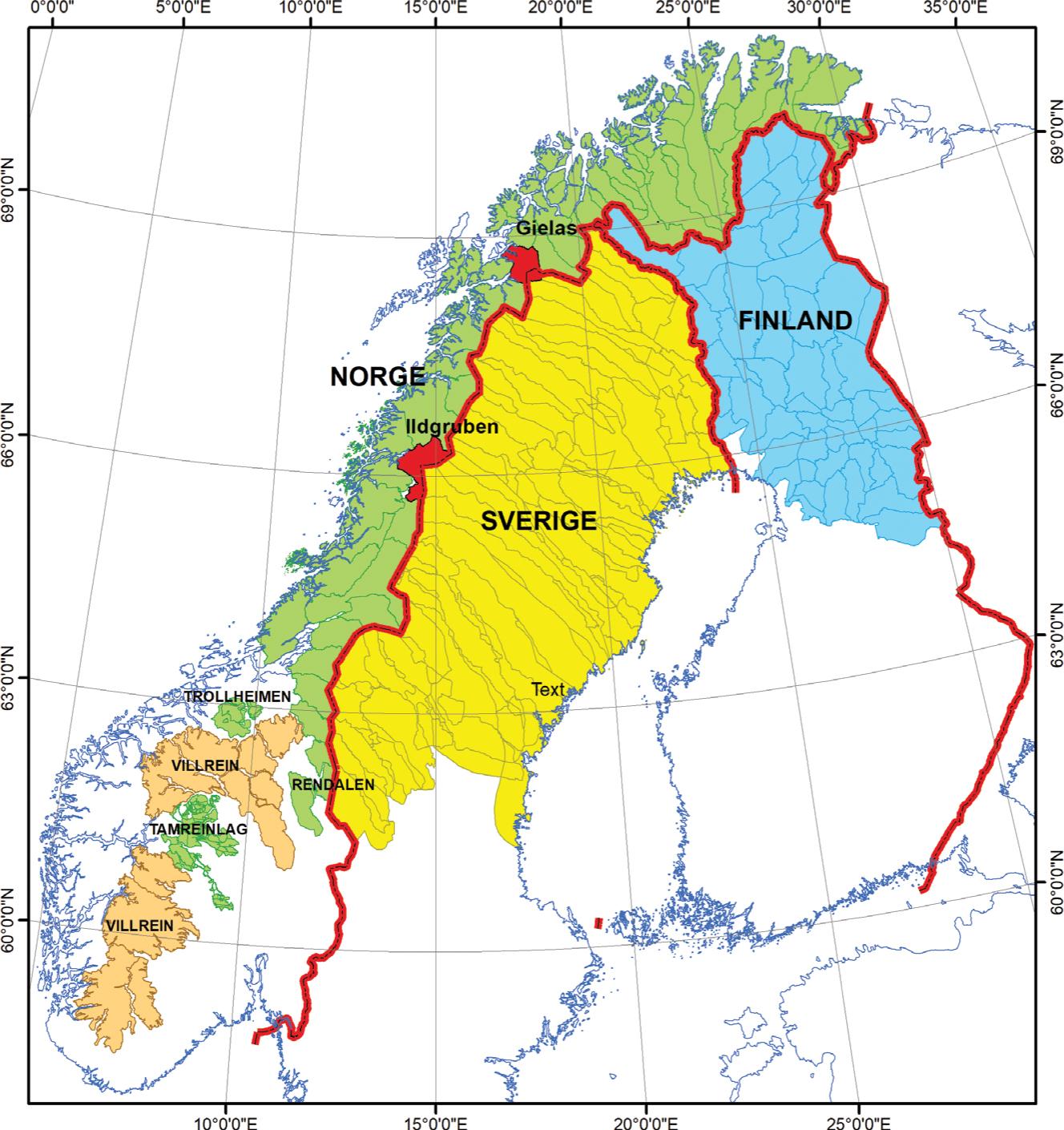 Karte: Riseth, J. Å., Eilertsen, SM & Johansen, B. (2021). Reindriftas vårnerhet og Norges ansvar. I F. Flemsæter & BE Flø (Hrsg.), Utmark i endring (Kap. 2, S. 29–66). Cappelen Damm Akademisk.
Die Anwesenheit brütender Wölfe ist im farbigen Bereich verboten
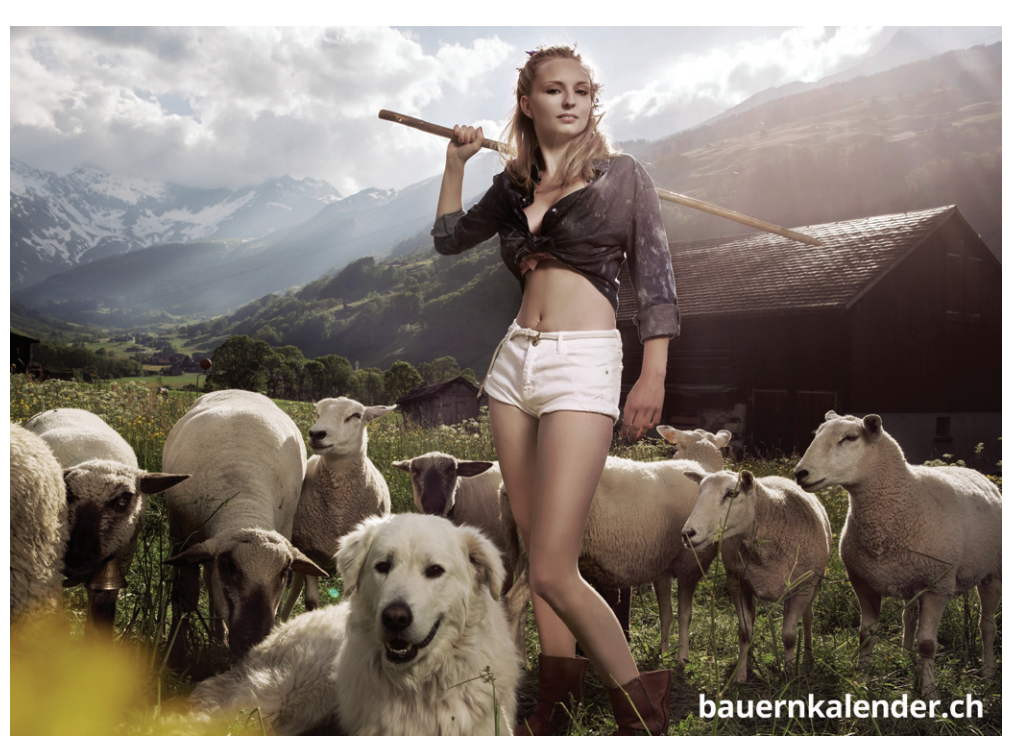 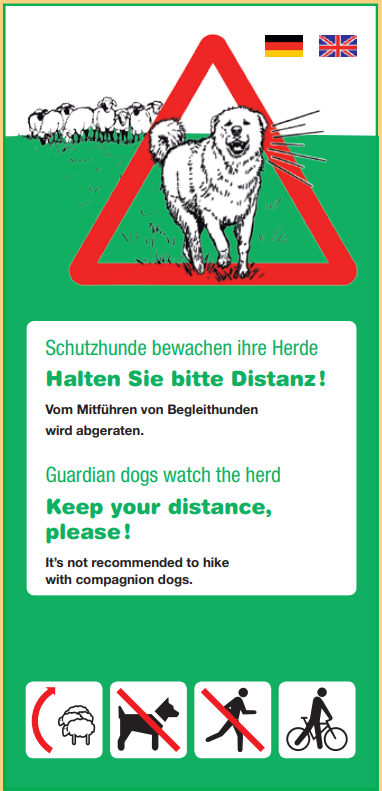 Desillusionierte Schweiz
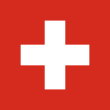 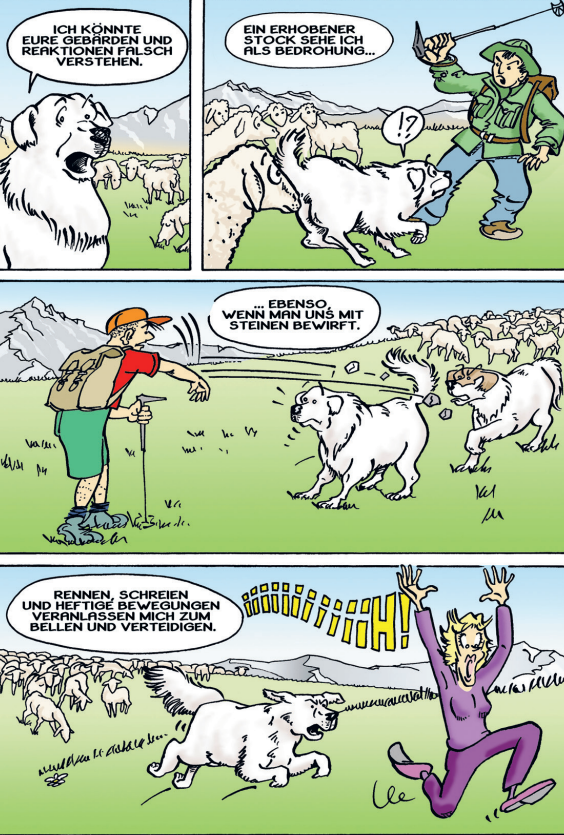 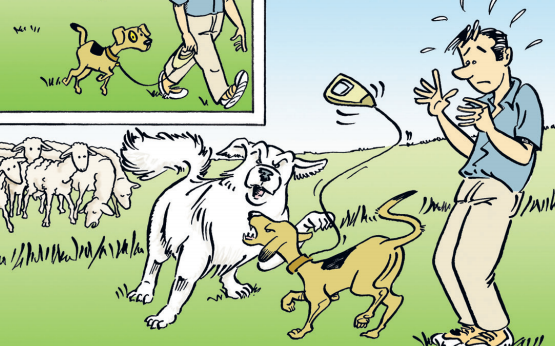 http://www.Protectiondestroupeaux.ch/Dateiadmin/doc/War_tun/N0063_D_18_WEB_Comics_Herdenschutzhunde.pdf
27
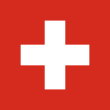 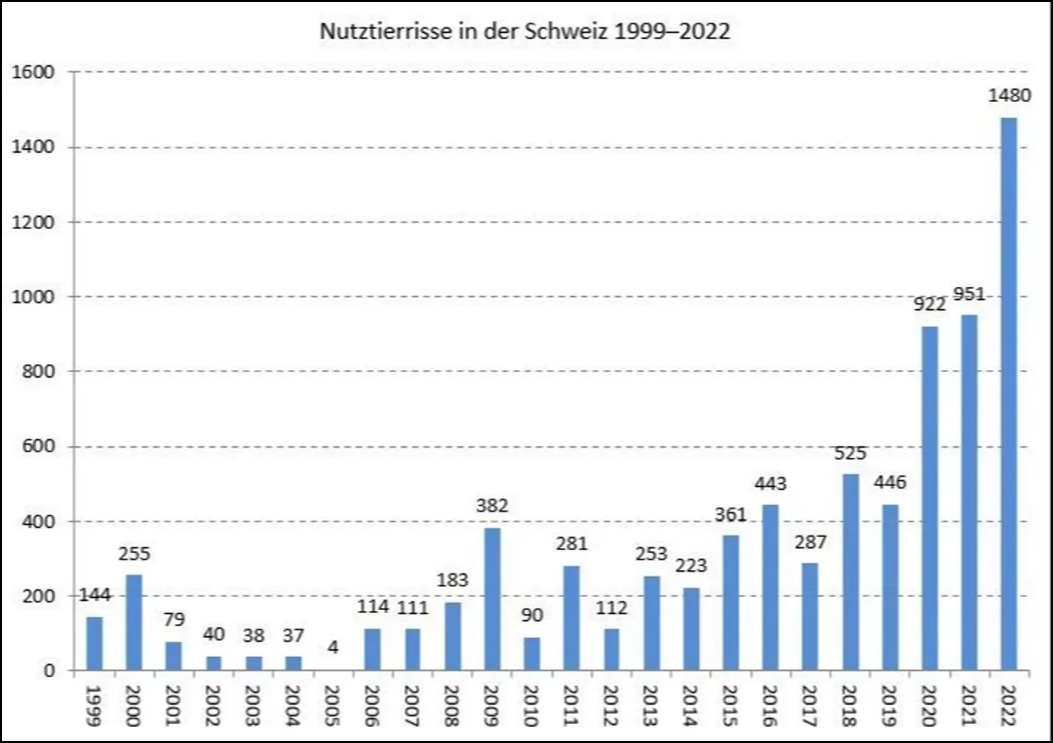 INim Jahr 2022 tötete esIn der Schweiz148 Wölfe 1480 Schafe und Rinder! Das ist die höchste Zahl der letzten Jahre.

Der Schweizer Staat gibt jährlich 500.000 Franken für die Wolfsüberwachung aus.
 
Das bedeutet, dass der Staat 85.000 CZK pro Jahr für die Beobachtung jedes Wolfes in der Schweiz ausgibt.
Im Jahr 2022 stimmte das Schweizer Parlament der Möglichkeit zu, vorsorglich Wölfe zu schießen


Einzelne Kantone können Wölfe vom 1. September bis 31. Januar regulieren.

Das Parlament will, dass Wölfe vorsorglich erschossen werden, wenn sie Schaden anrichten oder Menschen gefährden könnten.
Nach dem Staatsrat beschloss auch der Nationalrat darüber.
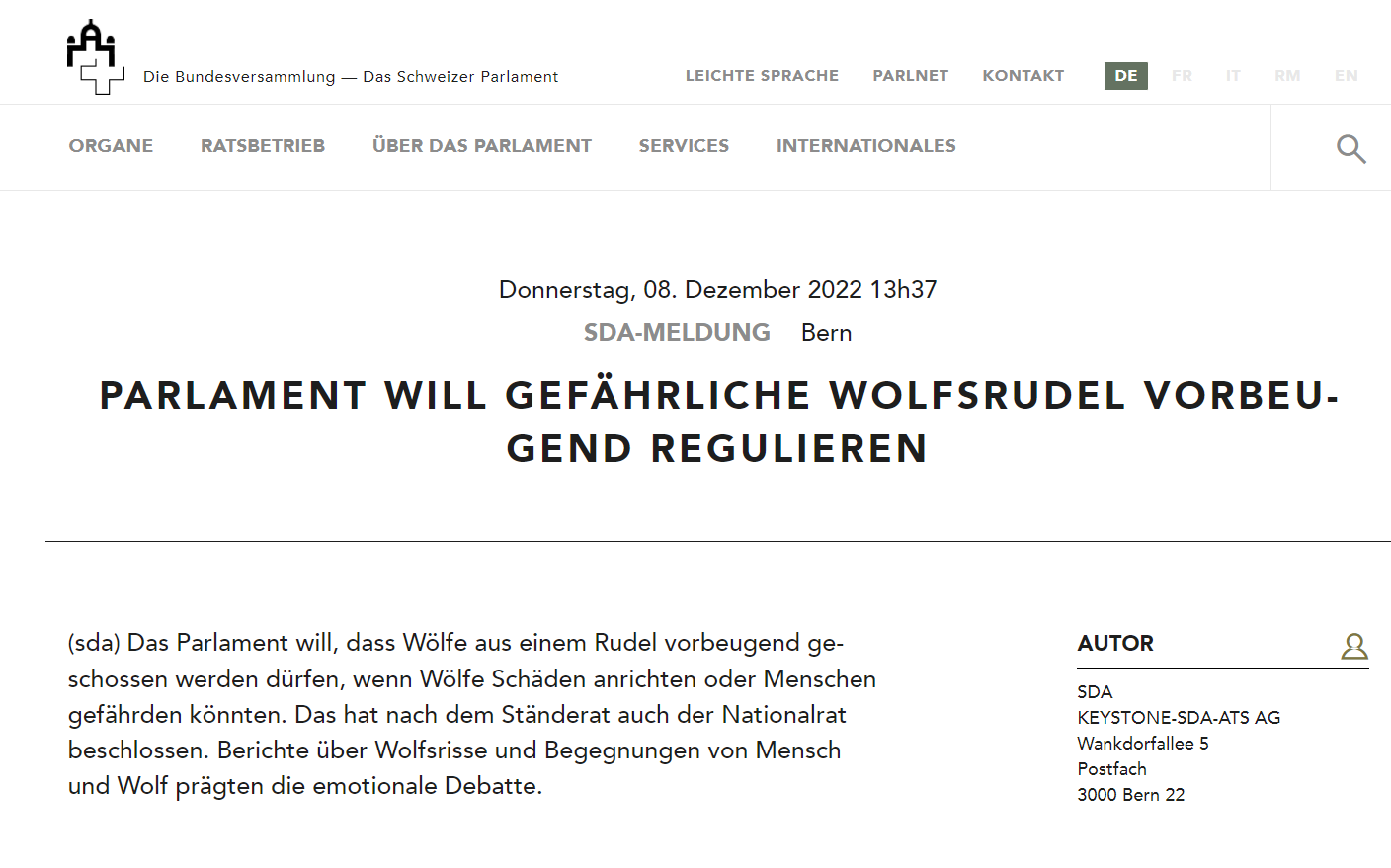 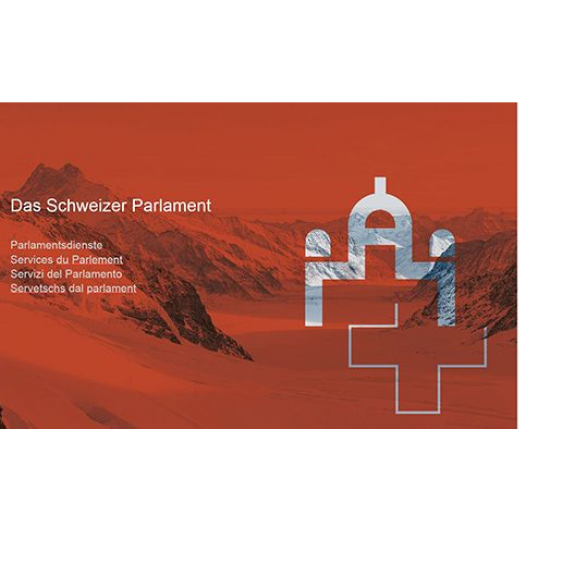 29
https://www.parlament.ch/de/services/news/Seiten/2022/20221208133736979194158159038_bsd098.aspx
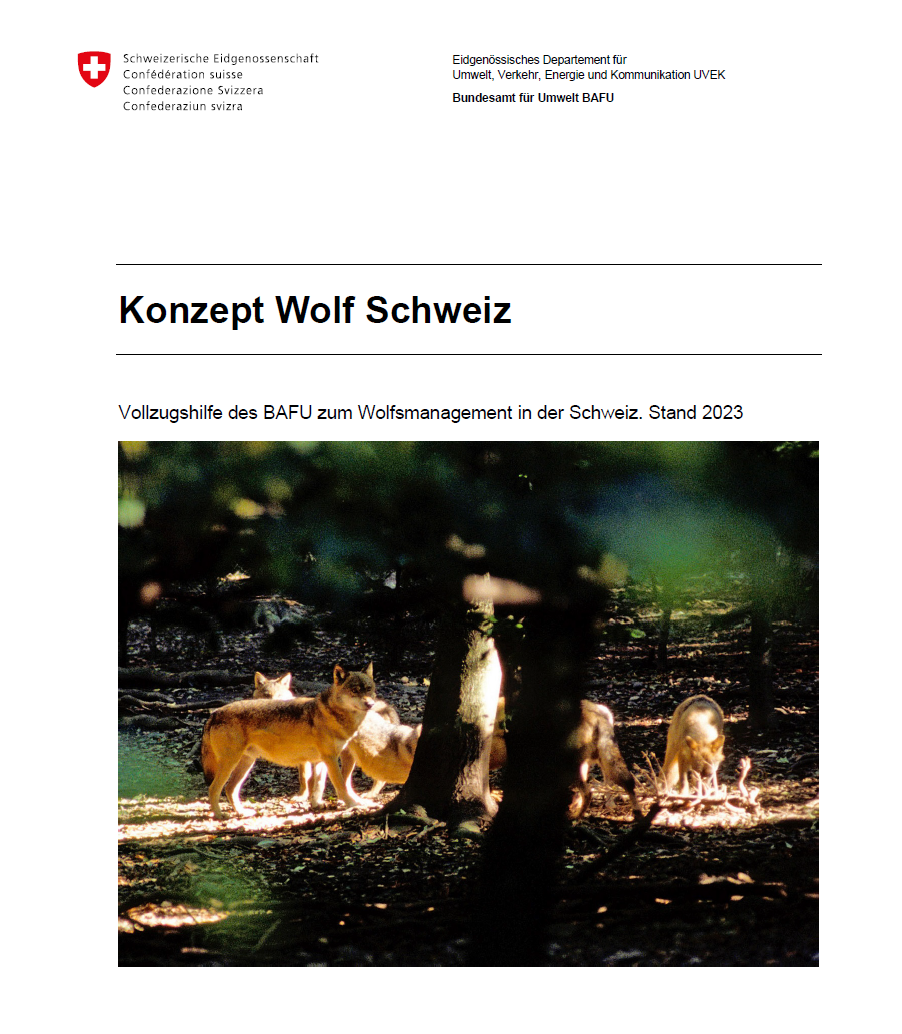 Übersetzt von Tschechisch nach Deutsch - www.onlinedoctranslator.com
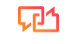 Ziel des Wolfsmanagements ist es, Rahmenbedingungen für die Lösung von Problemen mit der wachsenden Population in der Schweiz zu schaffen.

Dabei geht es vor allem darum, den Schutz von Wildtieren und Weidetieren sicherzustellen und gleichzeitig die Belange der Anwohner zu berücksichtigen.
30
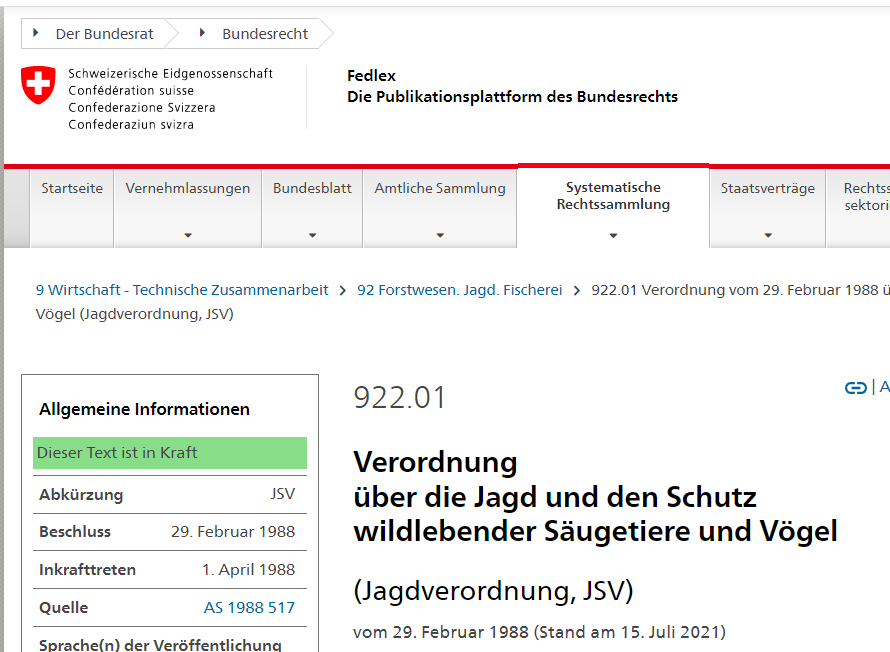 Der Kanton gibt Wölfe zum Abschuss frei, wenn sie dem Vieh erheblichen Schaden zufügen.
2 Erheblicher Schaden an Nutztieren durch einen Wolf liegt vor, wenn:
A. mindestens 25 Nutztiere innerhalb von vier Monaten getötet werden;
B. mindestens 15 Nutztiere im Monat getötet werden; oder
C. Mindestens 10 Nutztiere werden innerhalb von vier Monaten nach dem vorherigen Wolfsschaden getötet.
3 Bei Rindern und Pferden sowie Lamas entstehen erhebliche Schäden, wenn innerhalb von vier Monaten mindestens zwei Nutztiere von einem Wolf getötet werden.
Die geänderte Verordnung vom 1. Juli 2023 erlaubt den Abschuss von Wölfen, wenn diese mindestens 6 Schafe oder Ziegen oder eine Kuh oder ein Pferd statt bisher 15 getötet haben.
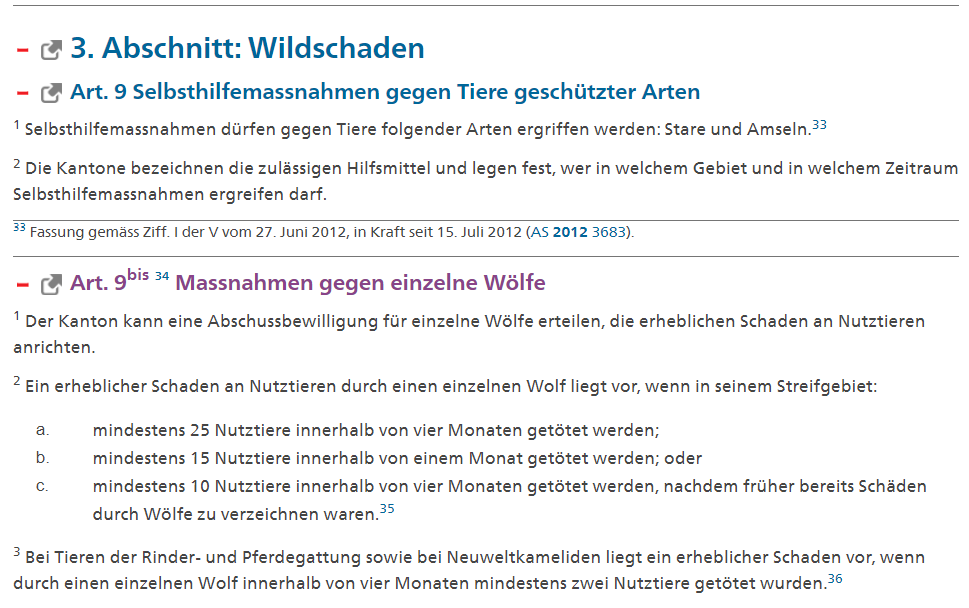 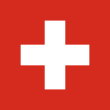 https://www.uvek.admin.ch/uvek/de/home/uvek/medien/medienmitteilungen.msg-id-95521.html
31
https://www.fedlex.admin.ch/eli/cc/1988/517_517_517/de#art_9_bis
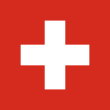 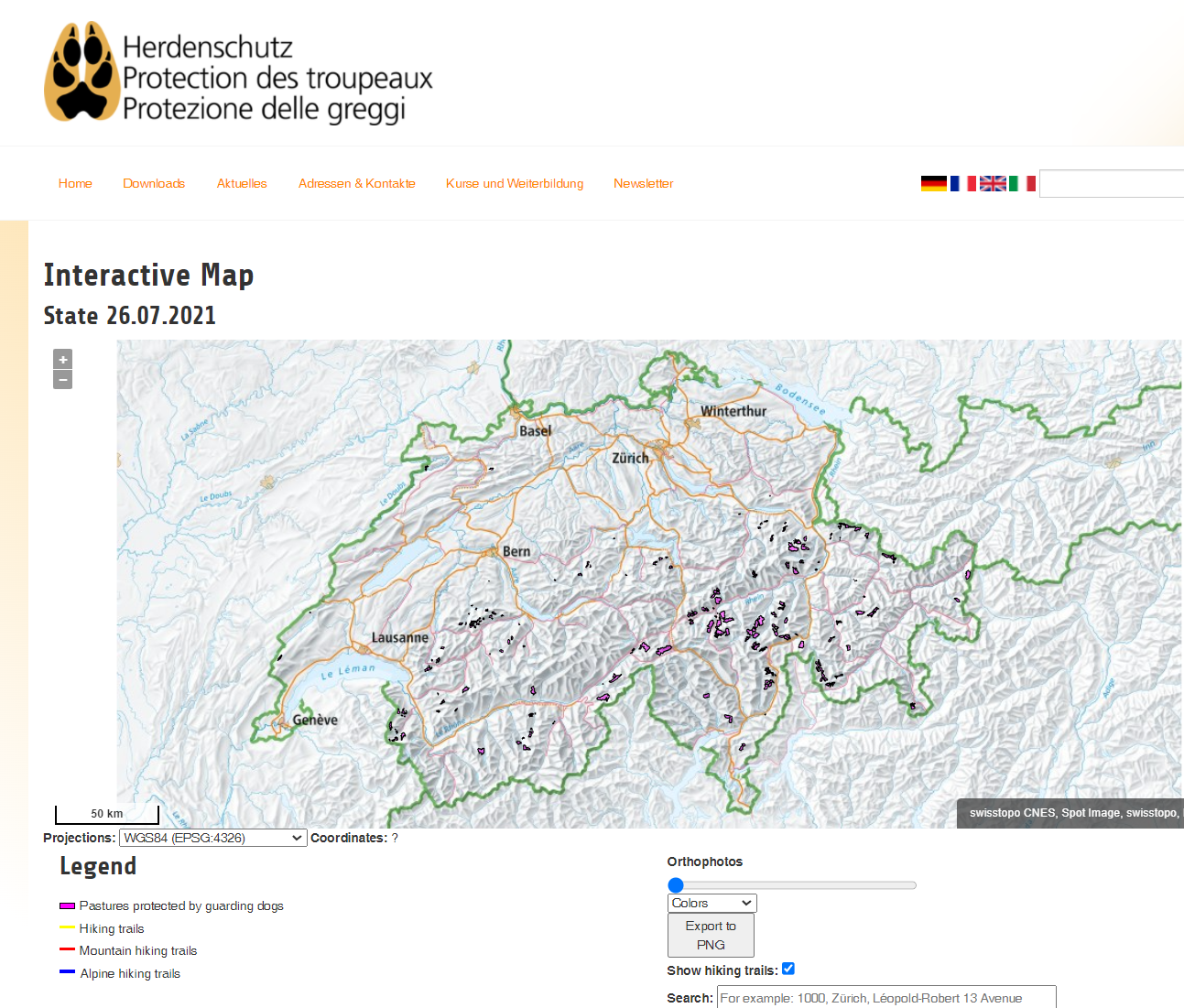 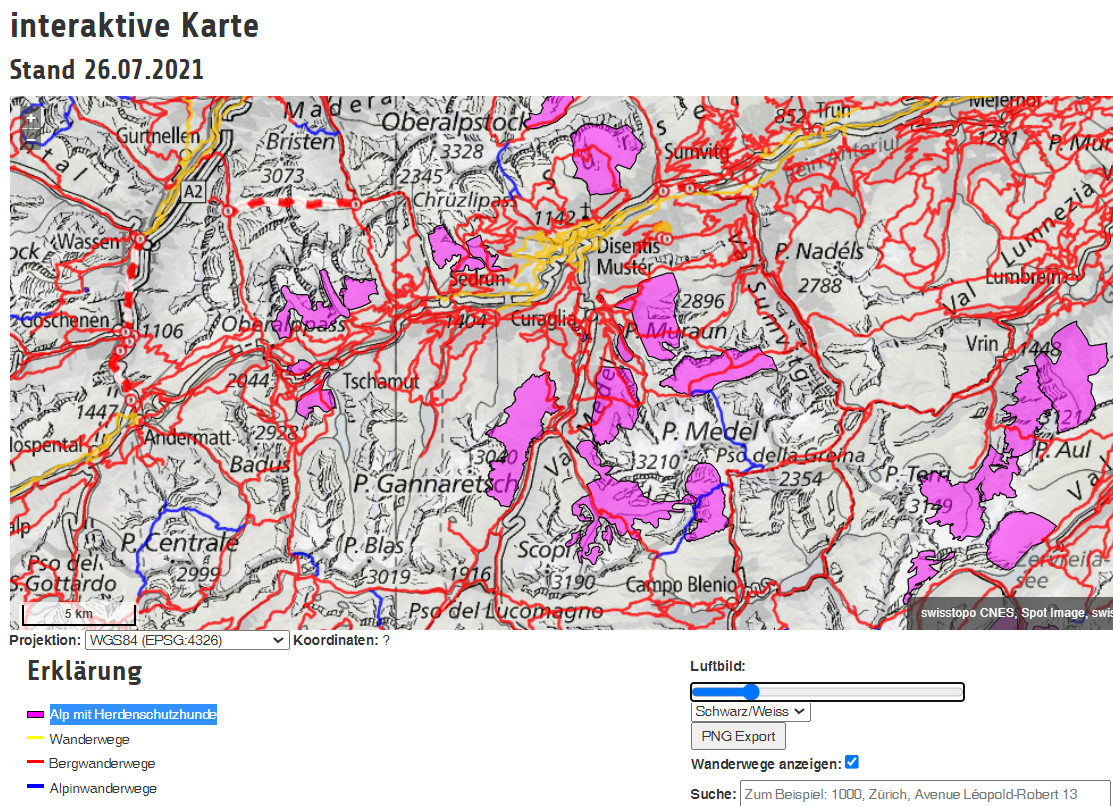 Bevor es in die Berge geht, können sich Touristen auf der bereitgestellten Karte über die Anwesenheit von Hütehunden informieren (für detailliertere Informationen klicken Sie auf die violetten Bereiche). Im Allgemeinen bewachen diese Hunde die Schafherde während der gesamten Sommerperiode, die in tieferen Lagen von Mitte Mai bis Ende September dauert. Auf dieser Karte sind nur die Einsatzorte der amtlichen Herdenschutzhunde aufgeführt.
32
http://www.protectiondestroupeaux.ch/en/map/
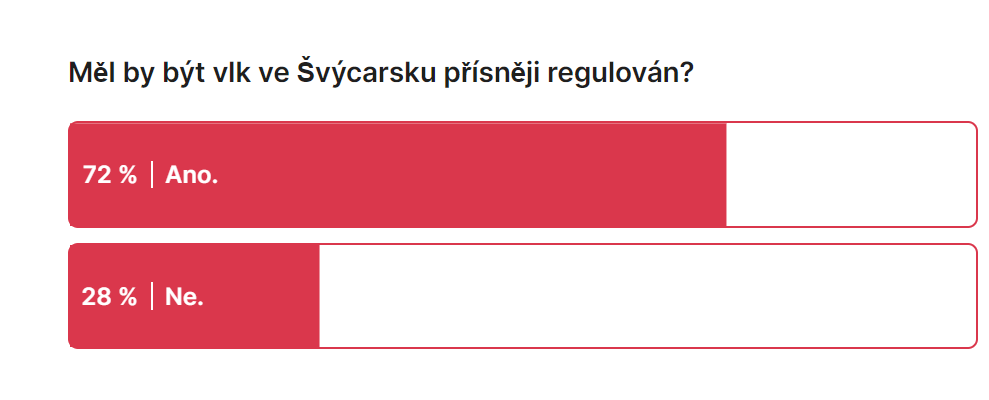 33
Schweizer Biologe und ÖkologeMarcelZüger verfolgt aufmerksam die Entwicklungen rund um den Wolf und hat Lösungsvorschläge. Der Herdenschutz funktioniert nicht gut genug. Ihm zufolge lernt der Wolf schnell und kommt uns näher.

„Was heute in Europa passiert, ist eine sogenannte Gewöhnung“, erklärt erZügergefährlicher Umgang von Aktivisten mit Wölfen.
„Der natürliche Wolf wird zum Kulturwolf, der keinen Grund hat, sich außerhalb des menschlichen Siedlungsgebiets aufzuhalten.“ 
 Gewöhnungist die einfachste Art des Lernens und bedeutet eine verminderte Reaktion auf die Wiederholung desselben Reizes
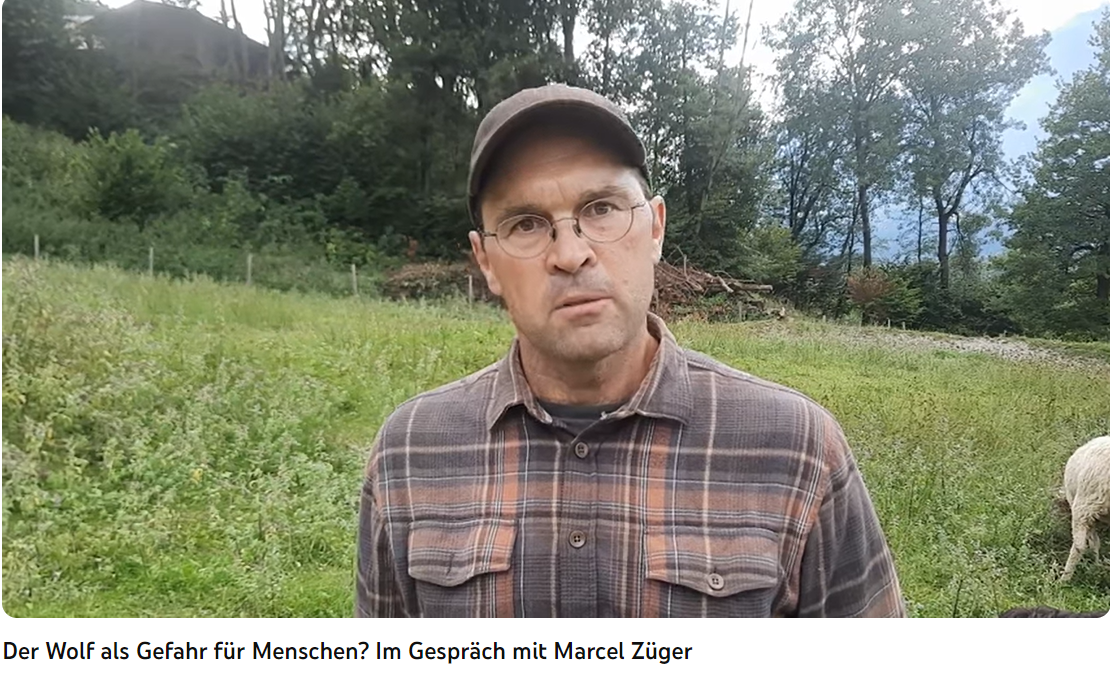 Der Wolf als Gefahr für den Menschen?
„Das Wolfsrudel ist wie eine Gruppe Teenager, wie eine Jugendbande in einer Großstadt.
Sie testen, was sie sich leisten können, und wenn sie die Grenzen nicht spüren, ziehen sie weiter.
Als Wölfe gejagt wurden, war ihre Schüchternheit jahrtausendelang die einzige Möglichkeit, zu überleben.
Angst vor Menschen ist heute kein Vorteil mehr.
Andererseits. Wir lehren die Wölfe, dass die Welt den Dreisten gehört.“
https://www.blick.ch/schweiz/graubuenden/nach-wolfs-vorfall-am-piz-beverin-warnt-biologe-marcel-zueger-wird-nichts-getan-sind-die-woelfe-bald-in- den-doerfern-id16797583.html
https://www.stgallerbauer.ch/tiere/wer-woelfe-will-muss-die-kosten-tragen/
https://www.youtube.com/watch?v=NLmOv_AqGxI https://cs.wikipedia.org/wiki/Habituation
34
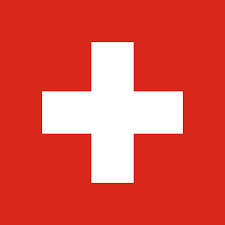 NEUIGKEITEN vom 11.01.2023
70 Prozent der Wölfe in der Schweiz werden erschossen


Das Bundesamt für Umwelt (BAFU) will der Mehrheit der Wölfe in der Schweiz ein Ende setzen.

Der gesamte Bundesrat (Bundesrat-Die Regierung der Schweizerischen Eidgenossenschaft hat am Mittwoch, 1. November 2023, der Änderung des Jagdgesetzes zugestimmt.
Kantone können Wölfe nun präventiv töten, um möglichen Schaden abzuwenden – und zwar nicht erst, nachdem der Schaden eingetreten ist.

In der Schweiz leben bis zu 300 Wölfe in 32 Rudeln. Bis auf zwölf sollen alle dieser Rudel ausgerottet und der Bestand um 70 Prozent reduziert werden – vorsorglich, ohne dass einer dieser Wölfe zuvor Nutztiere wie Schafe oder Rinder tötet.
PEine strengere Regulierung wird dazu führen, dass Wölfe vor Nutztieren und menschlichen Siedlungen zurückschrecken
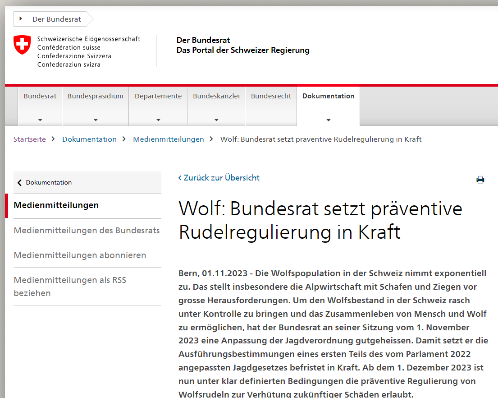 35
https://www.blick.ch/politik/medienkonferenz-um-15-uhr-roesti-stellt-seine-wolfs-abschussplaene-vor-id19100803.html
https://www.admin.ch/gov/de/start/dokumentation/medienmitteilungen.msg-id-98407.html
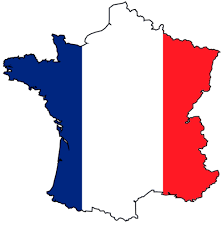 Die Situation in Frankreich
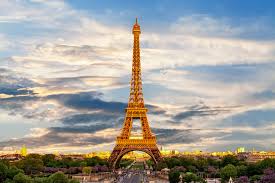 Nur im Jahr 2022 in Frankreich kostetNund der Herdenschutz erreichte 44 Millionen Euro (1,1 Milliarde Kronen),80 %vom Staat bezahlt.
Die Entschädigung für Tiere, die als von Wölfen getötet erkannt wurden, kostete den Staat im Jahr 2022 etwa 3,5 Millionen Euro (90 Millionen Kronen).
 
Im Jahr 2021 wurden 5.642 Hütehunde vom Staat finanziert (im Jahr 2020 waren es 4.920).
Seit 2010 schließen Nutztierzüchter „Schutzverträge“ ab, die vom Staat und den Kommunen finanziert werden.
Im Jahr 2020 gab es 2.790 Herdenschutzverträge.

Erst im Jahr 2018 trug der defensive Abschuss von Wölfen, die Herden angreifen, dazu bei, den starken Anstieg der Schäden zu stoppen.
PIm Jahr 2023 beträgt die geplante Wolfsabschussquote209Stücke.
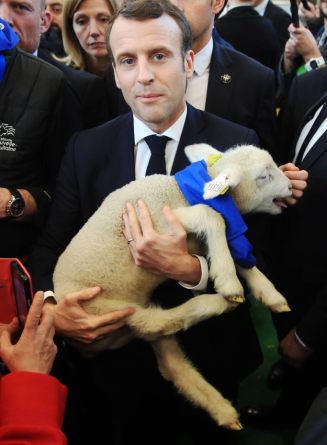 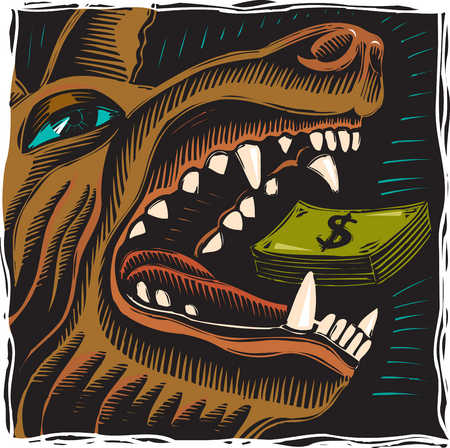 https://www.leseleveursfaceauxpredateurs.fr/wp-content/uploads/2023/07/Dossier-2022_Pastoralisme-en-danger-FNO-web.pdf
36
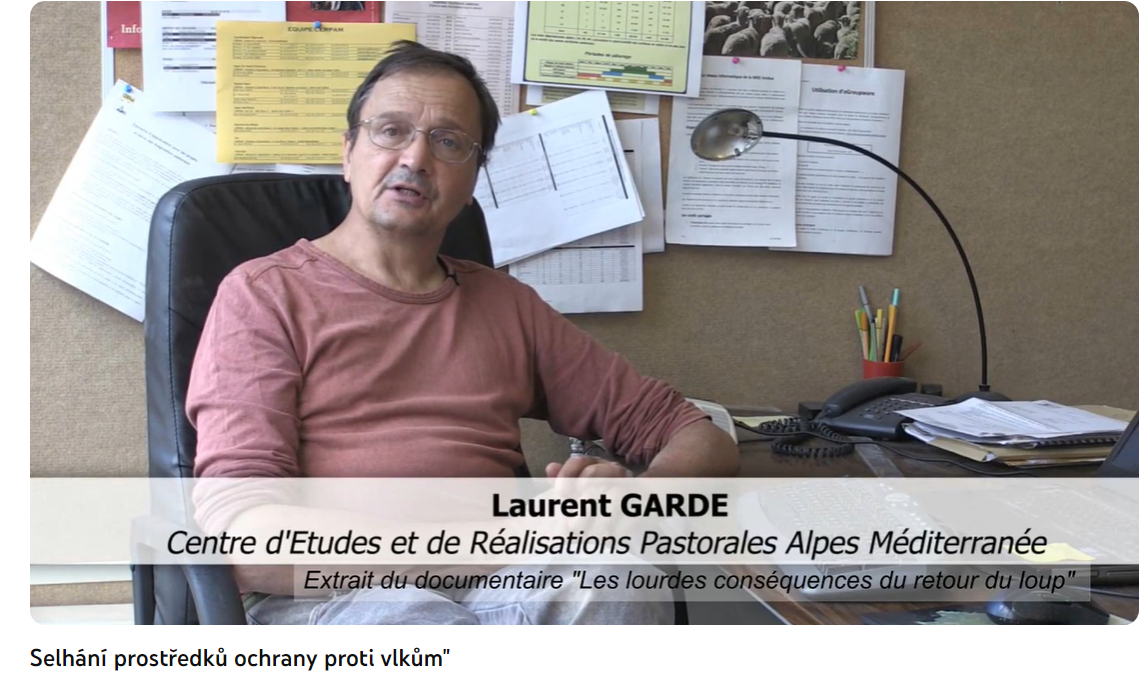 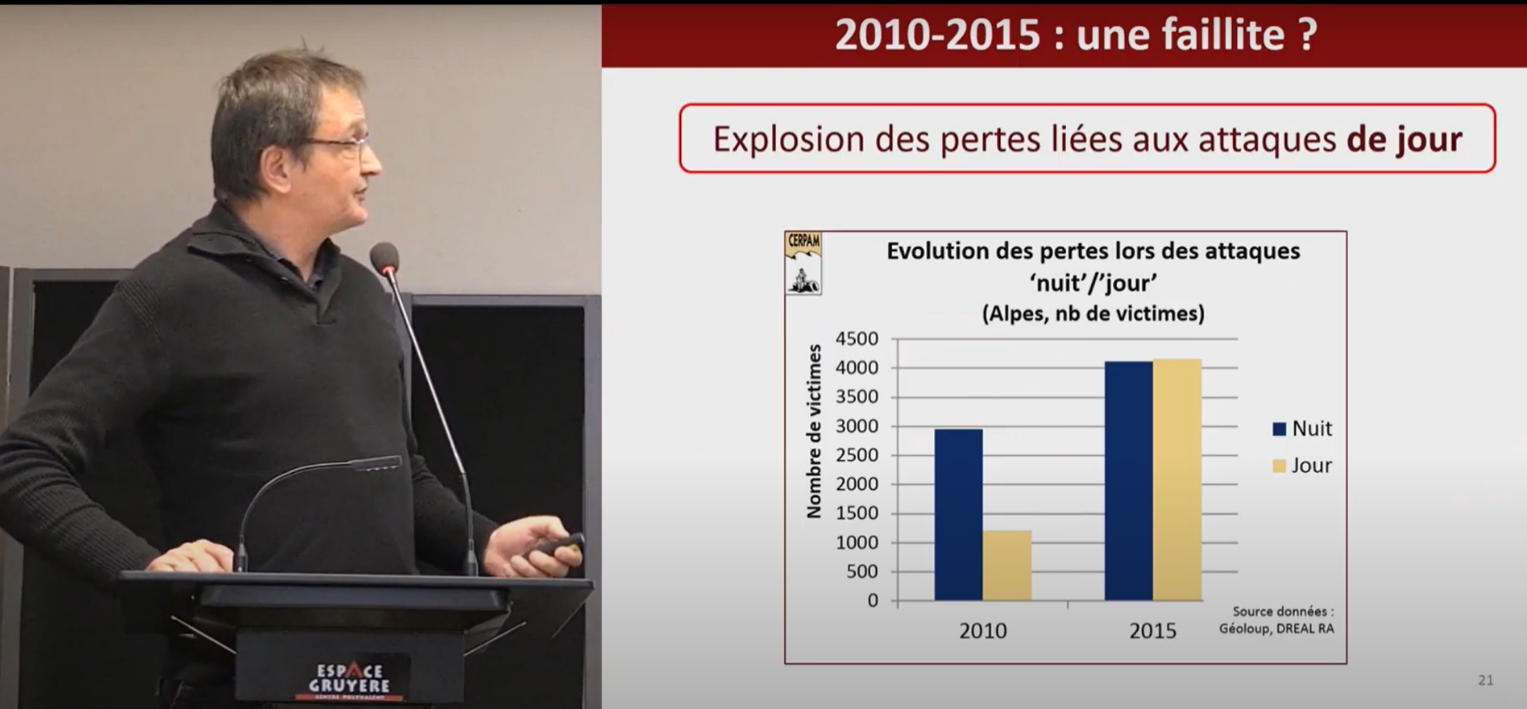 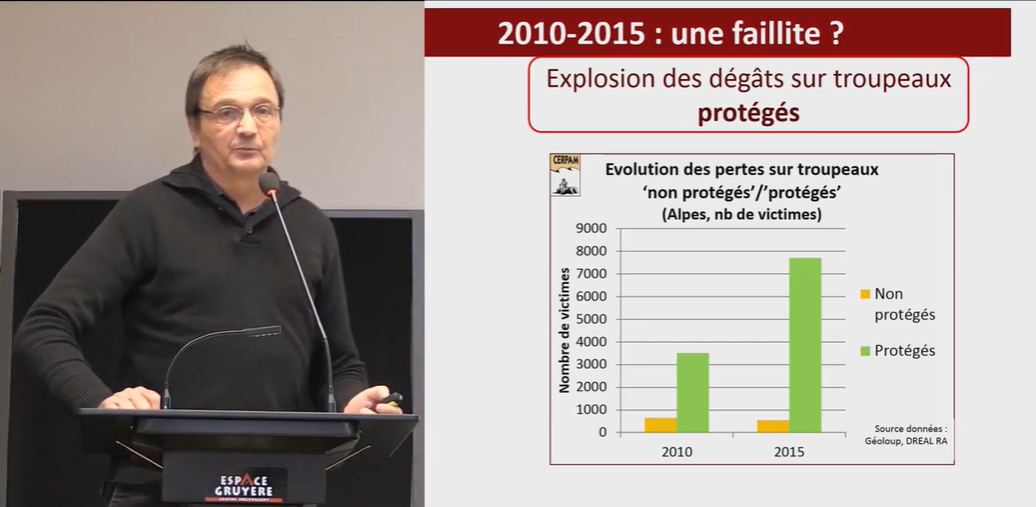 PwegVON B(Französische Behörde für Artenvielfalt) WölfeEs tötet jedes Jahr etwa 12.000 Haustiere. Das sind offizielle Zahlen, aber weit von der Realität entfernt.
Real die Zahl der Opfer liegt bei rund 18.000 Tieren. 
Es ist allgemein anerkannt, dass von zwei getöteten Tieren ein Drittel verloren geht, aber nicht gezählt und entschädigt wird
37
https://www.youtube.com/watch?v=1siSZMJGMRs&t=119s
https://leloupdanslabergerie.fr/
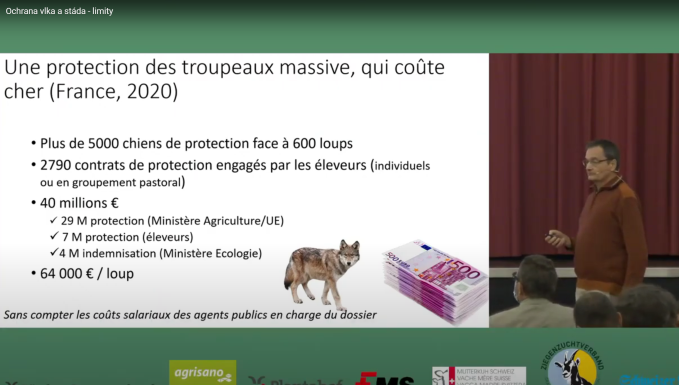 Landwirtschaftsministerium




Züchter

Entschädigung
Jeder Wolf kostete Frankreich im Jahr 2020 1.600.000 CZK an direkten Kosten
38
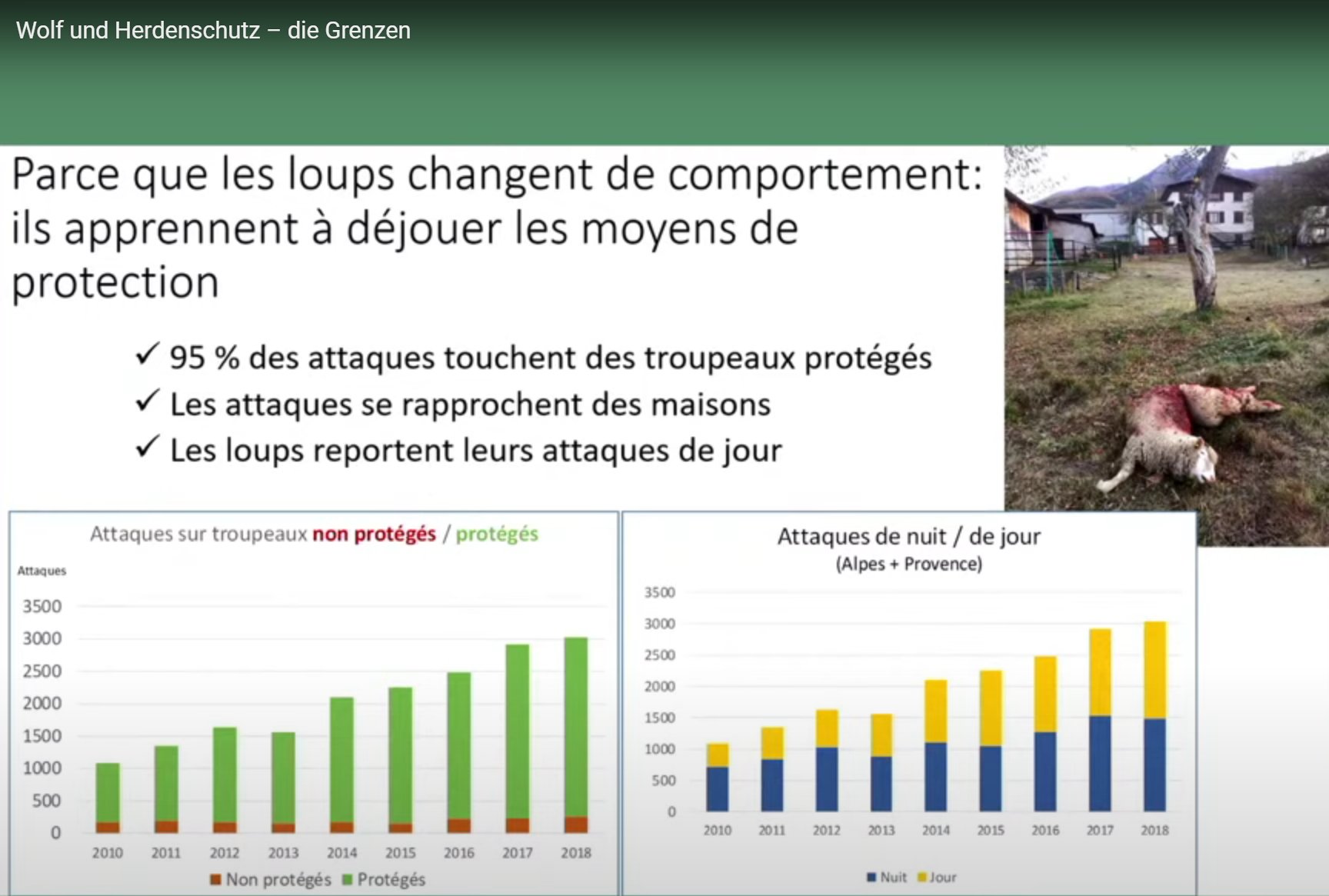 39
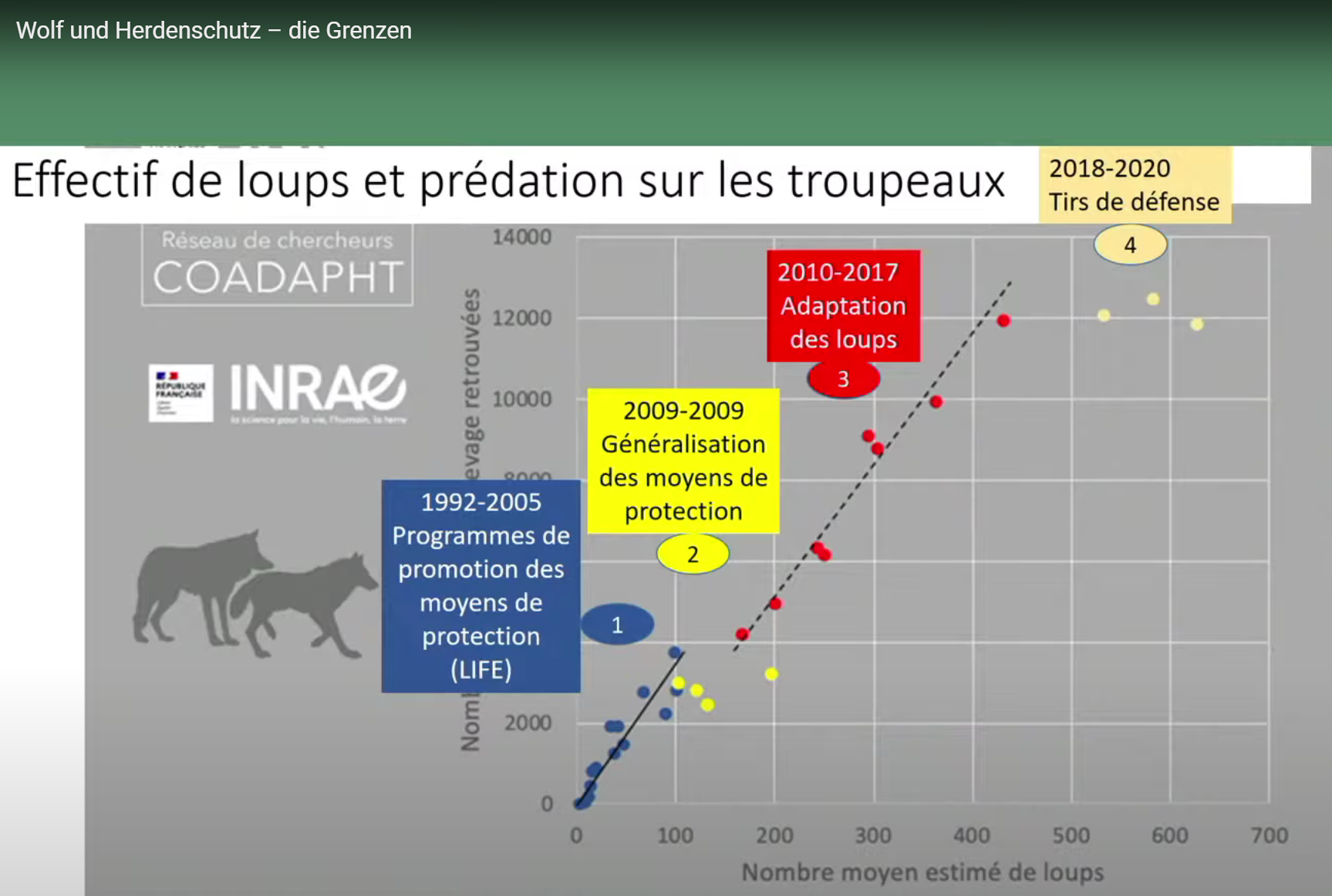 Am 29. August 2021 fand in der Schweiz eine internationale Konferenz zum Thema Weidetiere und Wölfe mit dem Titel statt"WolfUnd Hedenschütz-stirbt Grenzen" (Der Wolf und Herdenschutz - Grenzen),welcheermöglichte den Austausch schweizerischer, deutscher und französischer Erfahrungen.

Dr. sprach. Laurent Garde aus Frankreich, Doktor der Ökologie und Anthropologie, der am Forschungsinstitut für Weidewirtschaft in den Alpen (CERPAM) arbeitet und als einer der besten Herdenschutzexperten Europas gilt.
Seit 20 Jahren beschäftigt er sich mit der Erforschung und praktischen Umsetzung von Herdenschutzmaßnahmen in Frankreich.
Pklare Fakten präsentiert.

Ohne tödliches Eingreifen passen sich Wölfe an Schutzmaßnahmen an.
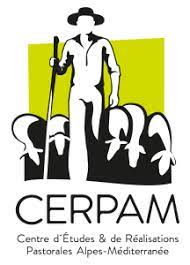 40
https://www.youtube.com/ansehen?v=PtccfgiYYEM)
Entwicklung der direkten Kosten für Wölfe in Frankreich – Opferentschädigung und staatliche Beihilfenbei der Umsetzung von Schutzmaßnahmen
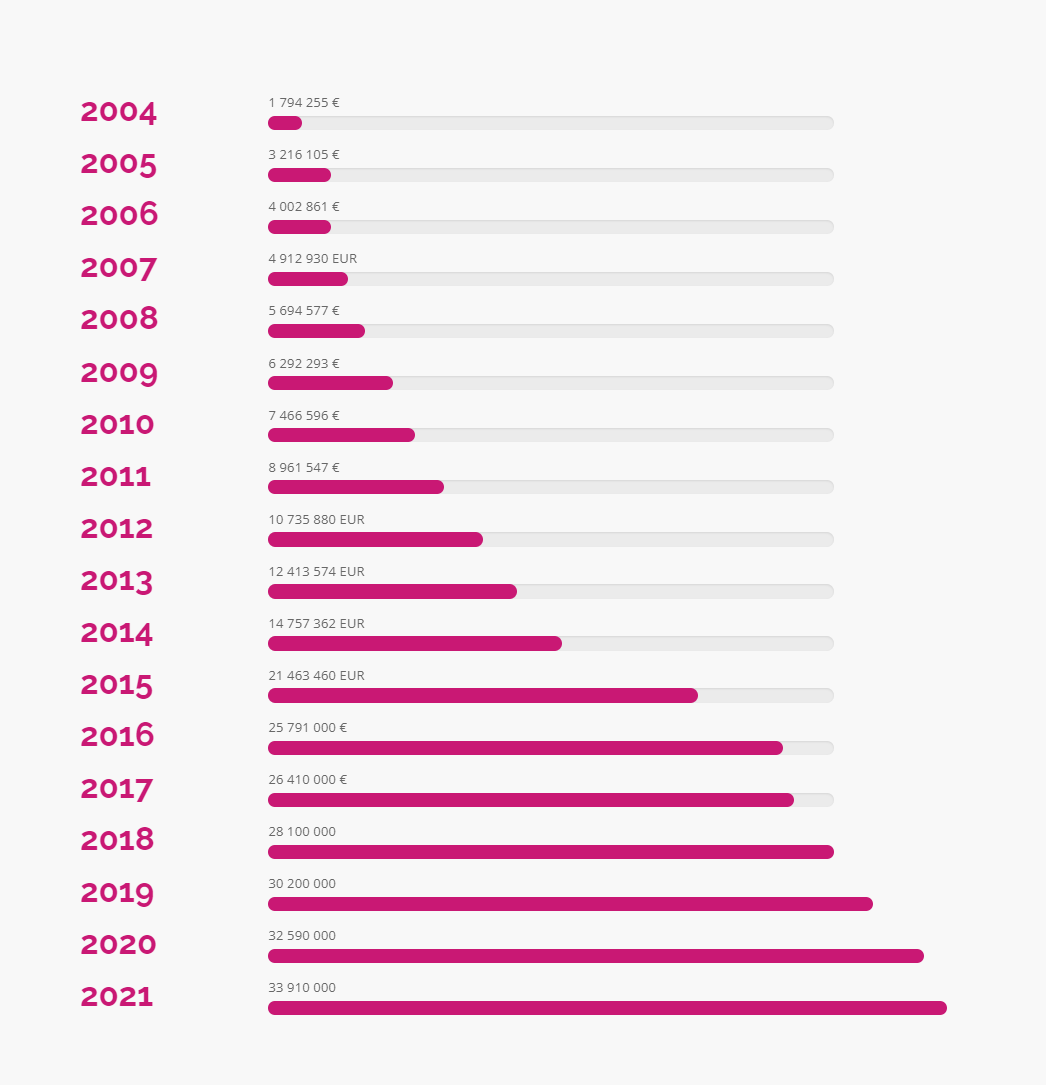 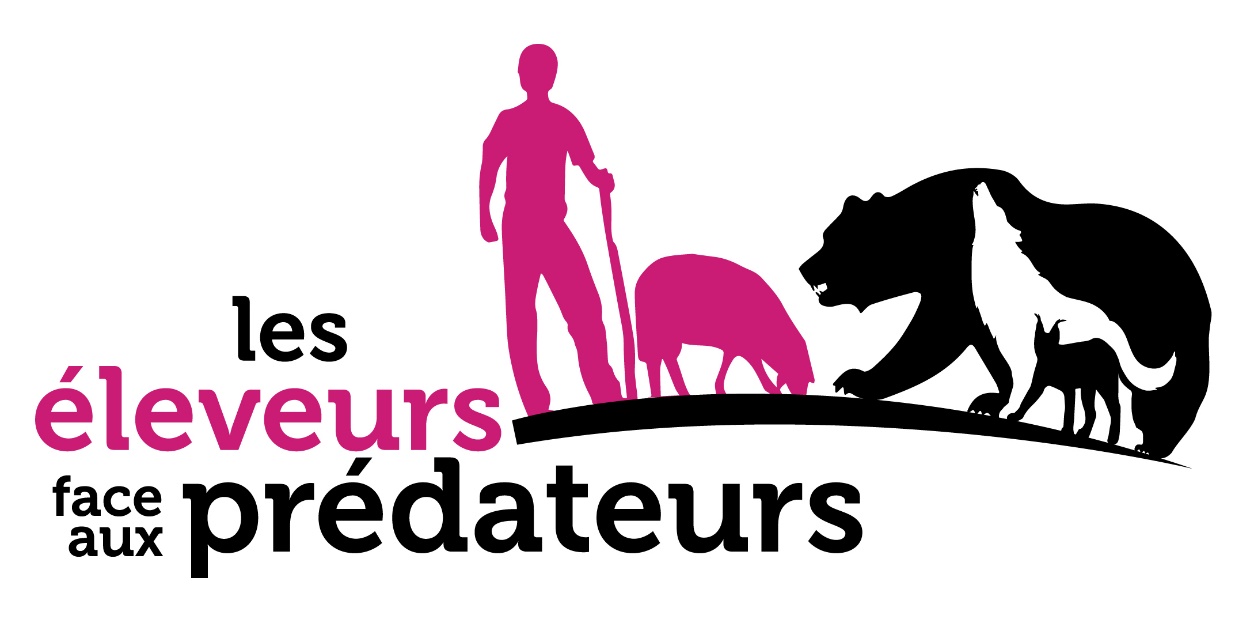 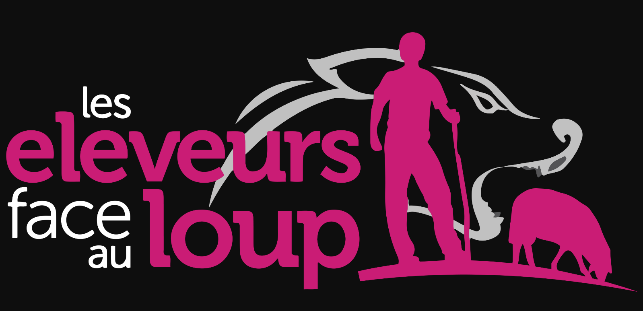 41
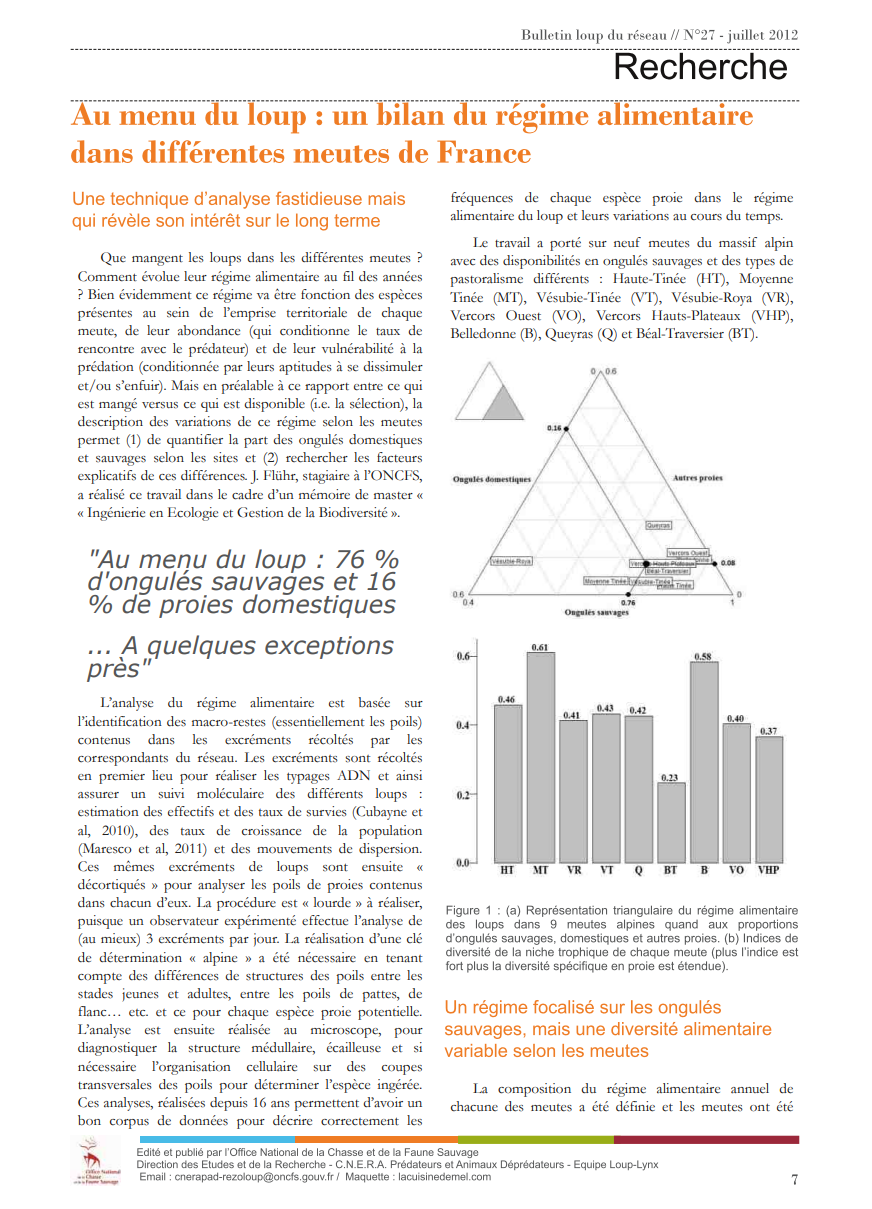 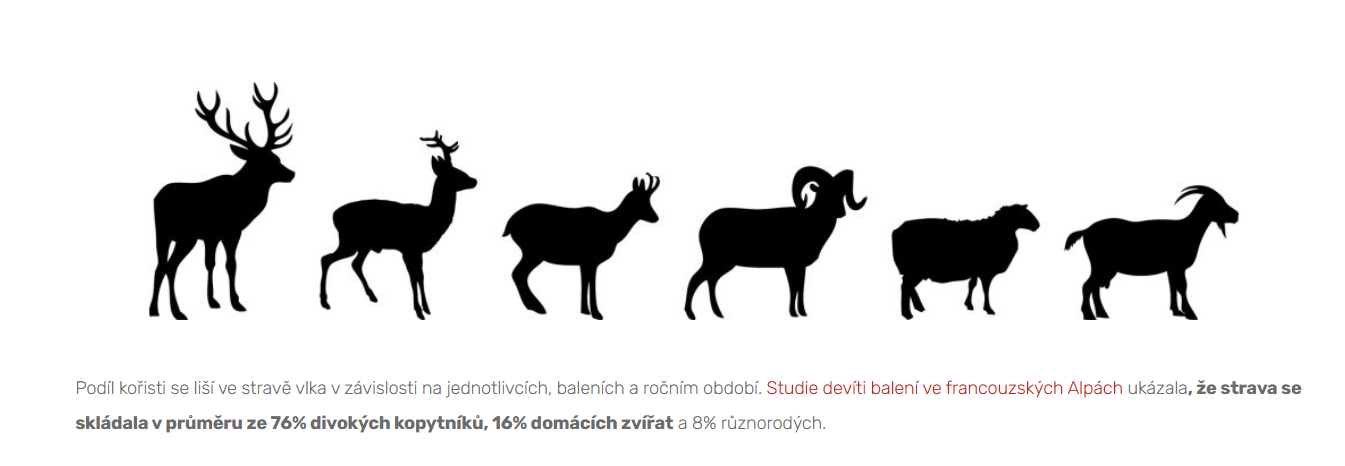 Laut der Studie „Über die Ernährung des Wolfes: Ein Überblick über die Ernährung verschiedener Wolfsrudel in Frankreich“ besteht die Nahrung der Wölfe im Durchschnitt zu 16 % aus Haustieren. Es hängt von der Jahreszeit und dem Verhalten einzelner Rudel ab.
Le loup | OFB | Le loup en France (loupfrance.fr) 
Bulletin-Reseau-Loup-2012-N27_regime.alimentaire.pdf (loupfrance.fr)
42
Übersetzt von Tschechisch nach Deutsch - www.onlinedoctranslator.com
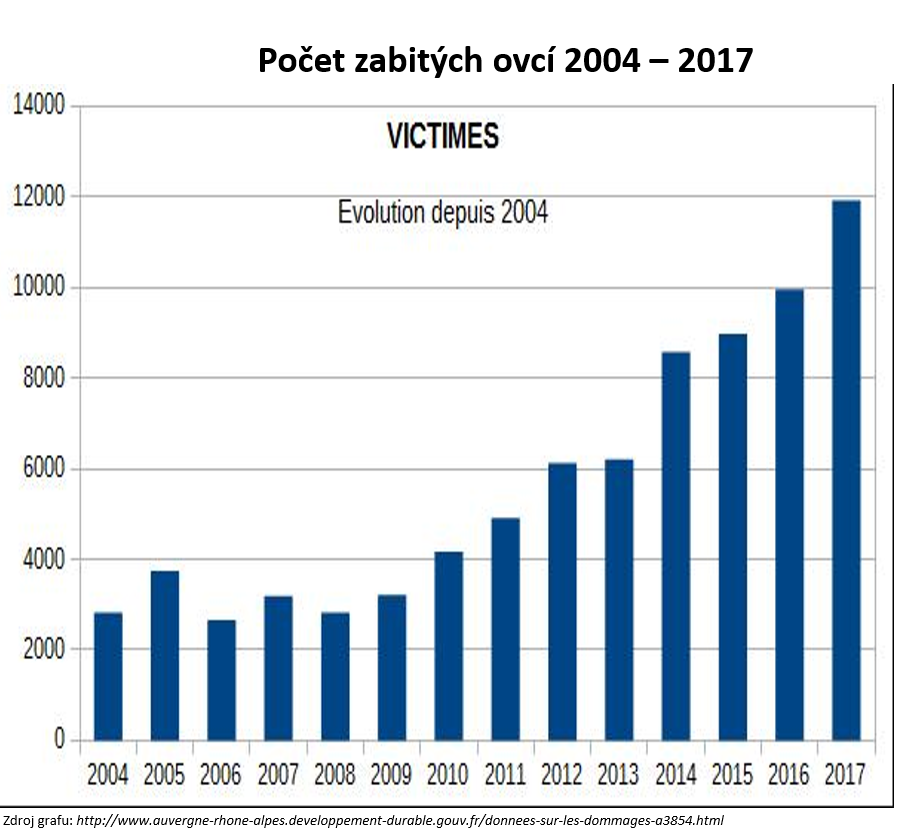 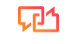 43
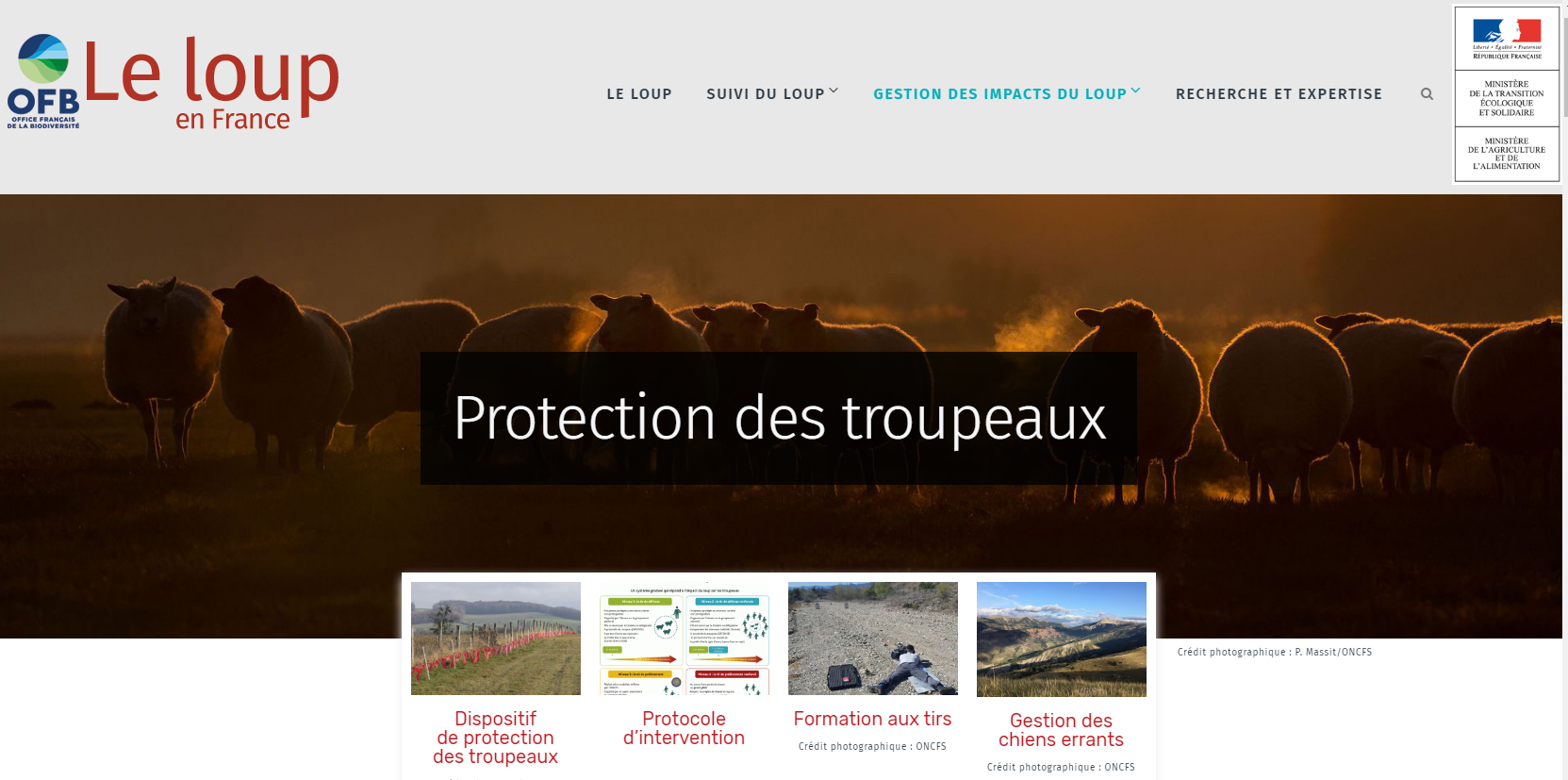 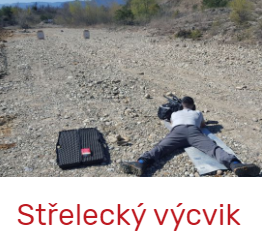 44
https://www.loupfrance.fr/gestion-des-impacts-du-loup/protection-des-troupeaux/
Nach Angaben des BeamtenUndlnUndCHbeigeben von Nur Schüsse in Frankreich trugen dazu bei, den Aufstieg zu stoppenUndCUndNummerbeifließt und getötet volUndGlied
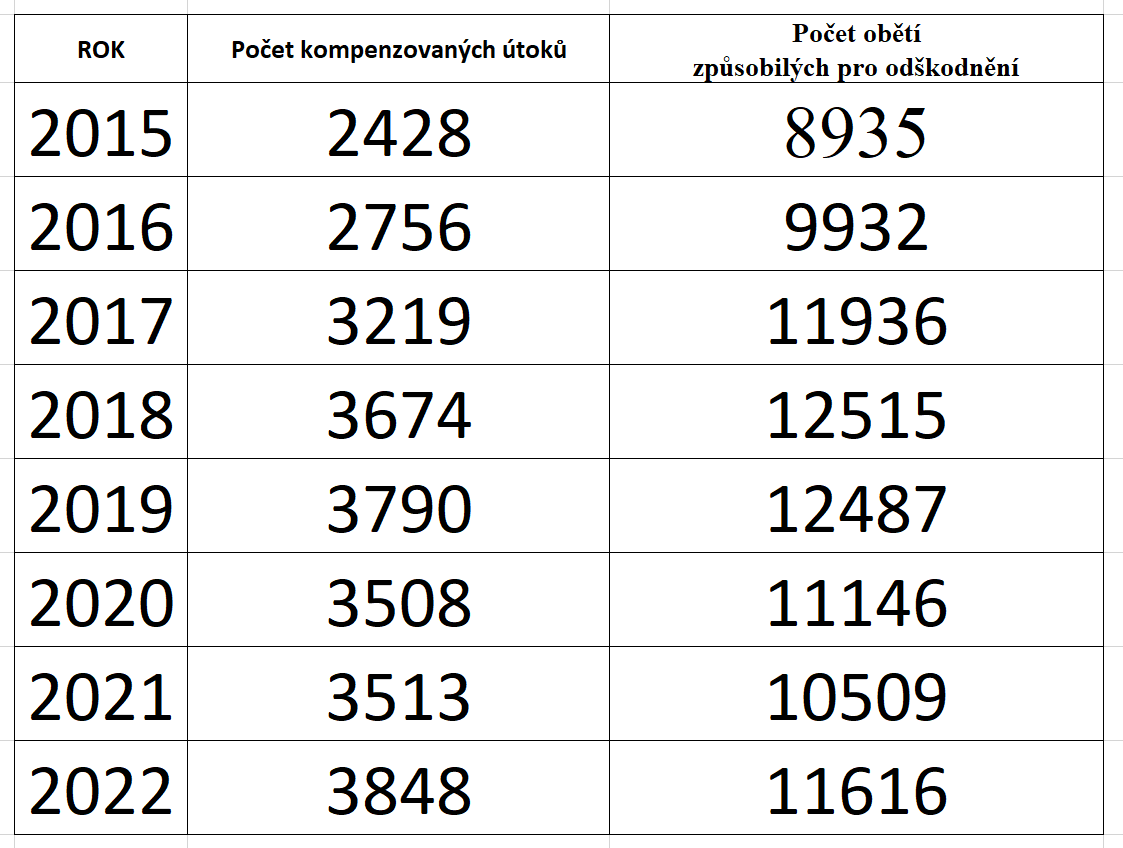 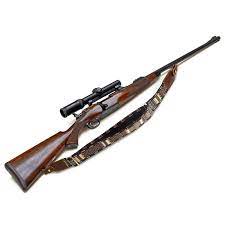 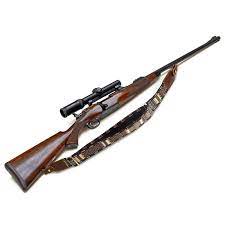 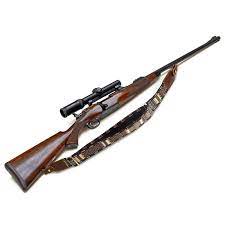 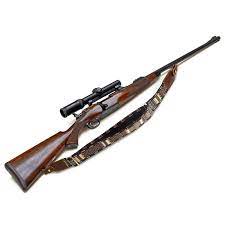 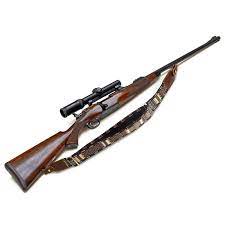 45
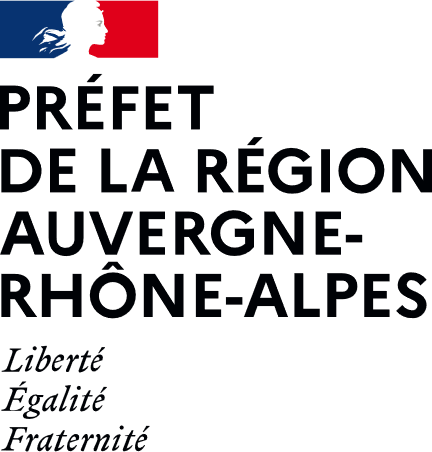 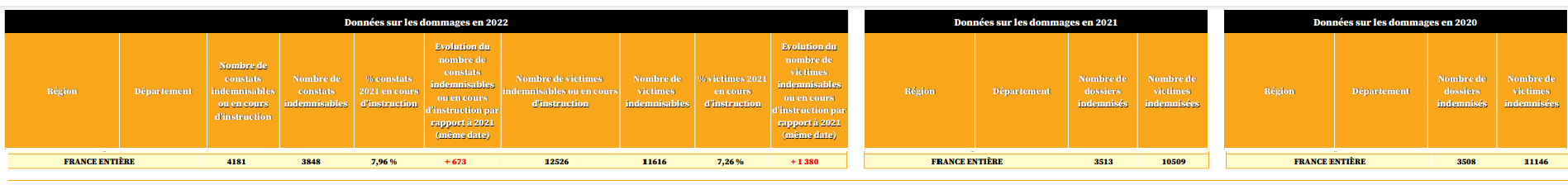 Im Jahr 2022 gab es 4.181 untersuchte Angriffe, 3.848 bestätigte, 12.526 untersuchte Opfer und 11.616 bestätigte Opfer von Wolfsangriffen, die Anspruch auf Entschädigung hatten.
Der Anstieg der bestätigten Angriffe im Jahresvergleich beträgt 7,26 %.
46
„Viele Menschen glauben, dass das Zusammenleben von Wölfen und Züchtern durch die Bereitstellung von Mitteln zum Schutz der Herden möglich ist. Leider entspricht diese vorgefasste Meinung nicht der Realität.“
Wenn Schutzmaßnahmen den Herdenschaden begrenzen können, heute in den Alpen92 % der angegriffenen Herden sind sogenannte „geschützte“ Herden, Das bedeutet, dassüber mindestens zwei Schutzmaßnahmen verfügen(Wachhunde, ständige Anwesenheit von Hirten, Nachtgruppierung, Elektrozaun usw.).
Trotzdem nimmt die Zahl der toten Tiere jedes Jahr zu, da sich Wölfe an alle Schutzmaßnahmen anpassen.
Betroffen sind alle Haustiere, Schafe, Ziegen, Pferde, Kühe, Hunde, Lamas, Alpakas usw.

Da Schutzmaßnahmen kein tödliches Risiko darstellen, lernen Wölfe, diese Maßnahmen zu umgehen, wodurch sie weniger wirksam und sogar unnötig werden.

Mit jedem neuen Schutzerlebnis (Geruchs-, Licht-, Schallabschreckung, Tierabwehrmittel zur Herdenverteidigung, Einsatz von Eseln und Lamas, Kühe).Herensusw.) Es sind die Züchter und ihre Herden, die als Versuchskaninchen dienen. Man kann nur abschätzen, wie lange es dauern wird, bis die Wölfe lernen, mit den neuen Maßnahmen umzugehen!
Das Fressen auf Bauernhöfen wird für Wölfe zu einer „einfachen“ Ernährung und trägt zu ihrem exponentiellen Wachstum bei, was das Problem noch weiter verschärft.“
https://leloupdanslabergerie.fr/
https://drive.google.com/file/d/1d_op_oo30RHkZTemZd_Xw3_oG-KFN7NQ/view?pli=1
47
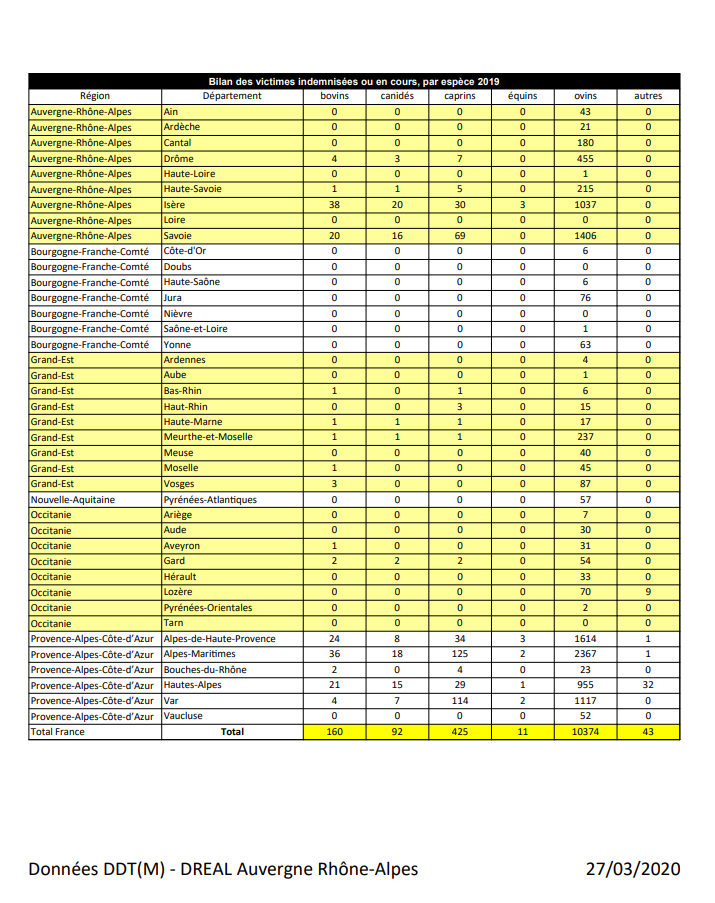 Auch Hütehunde werden immer häufiger Opfer von Wölfen
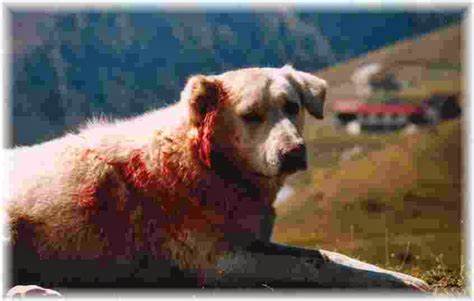 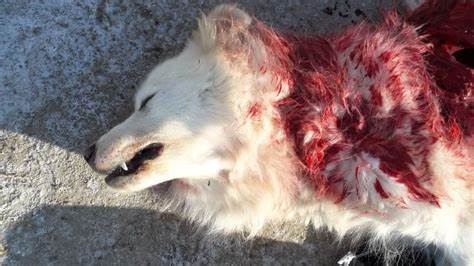 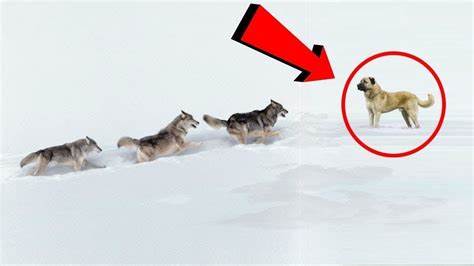 Rinder, Hunde, Ziegen, Pferde, Schafe, andere
92 Hunde wurden in einem Jahr getötet
48
Anzahl der in Frankreich erlegten Wölfe am 31.12.2022

Frankreich hat derzeit etwa 1104 (d. hSchadenmeldung vom 21. Juli 2023 – 906 Wölfe?) Wölfe

Frankreich hat die siebenfache Fläche!






Sind unsere Anforderungen an den Herdenschutz extrem?
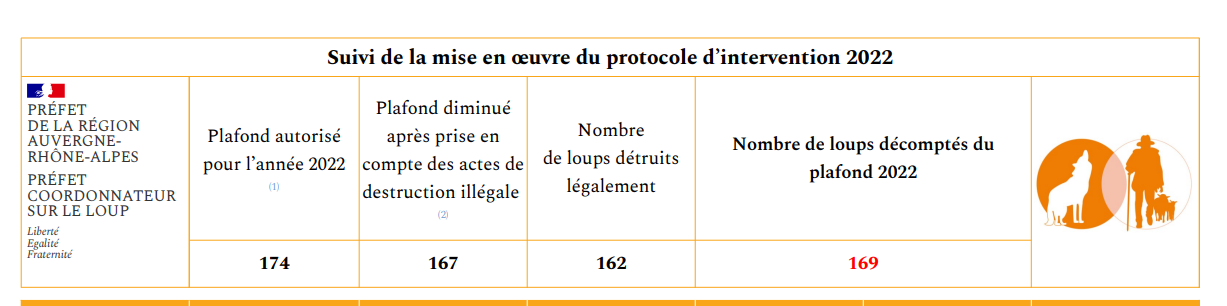 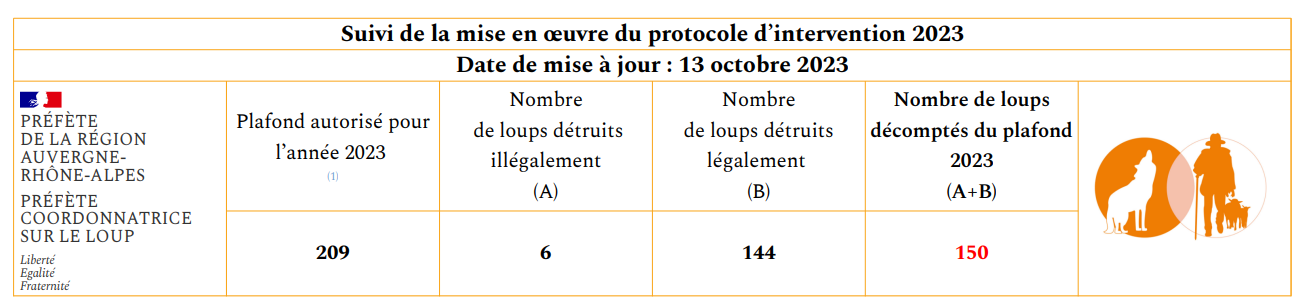 Die Obergrenze für 2023 wird auf 209 (19 % der neu geschätzten Population) erhöht, ab dem 13. Oktober 2023 werden 144 Wölfe legal und 6 Wölfe ohne Genehmigung geschossen
49
http://www.auvergne-rhone-alpes.developpement-durable.gouv.fr/bilan-du-protocole-a14246.html
https://leloupdanslabergerie.fr/accueil/office-francais-de-la-biodiversity-ment/
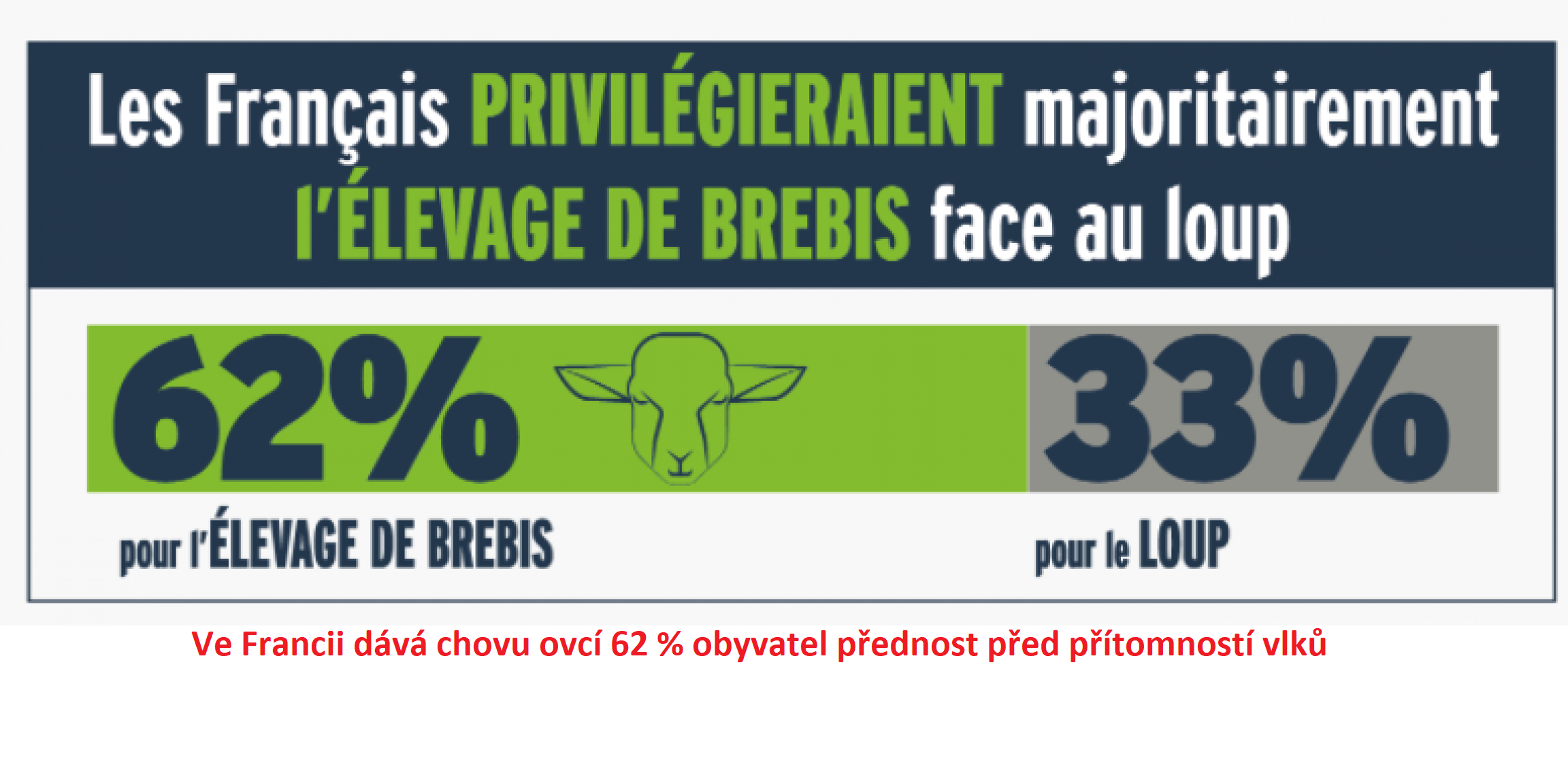 50
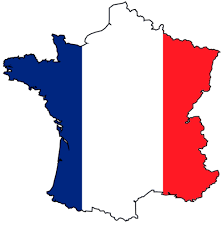 Pastoralismus in Gefahr
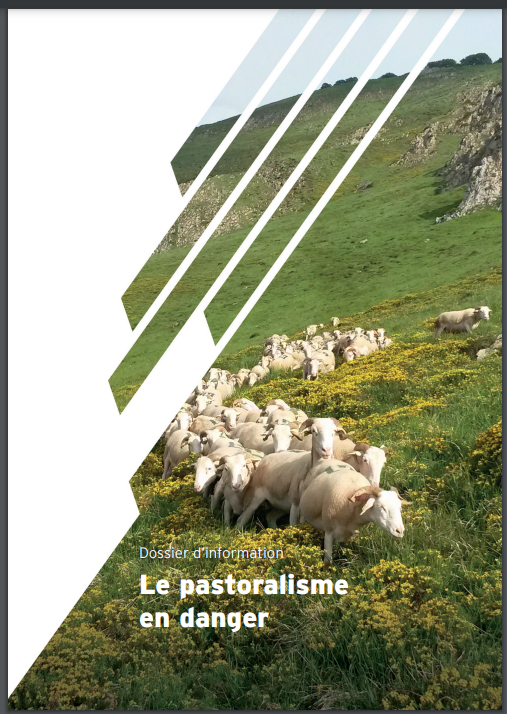 Das langfristige Gleichgewicht der Kulturlandschaft wird durch die Rückkehr von Raubtieren gestört.
Die Zahl der landwirtschaftlichen Betriebe nimmt ab und es gibt immer weniger Menschen, die daran interessiert sind, sie zu gründen. Die Existenz der Weidewirtschaft in Frankreich ist bedroht.
Die Rückkehr von Raubtieren und Schwierigkeiten beim Zusammenleben schrecken selbst die motiviertesten Landwirte ab.
Die Anwesenheit großer Raubtiere destabilisiert diese Art der Landwirtschaft, die auf der Weidehaltung im Freien basiert, tatsächlich völlig.
Der Raubtierdruck (Schaden und Angriffe) hat sich zwischen 2007 und 2018 um das Drei- bis Vierfache erhöht. Der größte Teil dieses Drucks wird auf Schafherden ausgeübt (88 % der Opfer).
Schutzmaßnahmen zum Schutz der Herden (Nachtpferche, Bewachung, Rückkehr in die Ställe, Wachhunde) sind vorgesehen
entgegen den SIQO-Anforderungen (Wohlfahrt) und der ausgedehnte Charakter des Pastoralismus.

Im Jahr 2014 veröffentlichten 34 Wissenschaftler aus verschiedenen akademischen Bereichen einen Aufruf zur Rettung von Ökosystemen, die von Pastoralisten verlassen wurden.

Eine ihrer Schlussfolgerungen lautete: „Der Rückzug aus der Weidewirtschaft wird zur Überwucherung und Verschlechterung der Biotope sowie zum Verschwinden anderer geschützter Arten führen.“
https://www.leseleveursfaceauxpredateurs.fr/wp-content/uploads/2023/07/Dossier-2022_Pastoralisme-en-danger-FNO-web.pdf
51
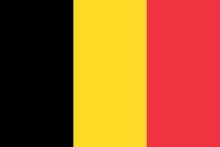 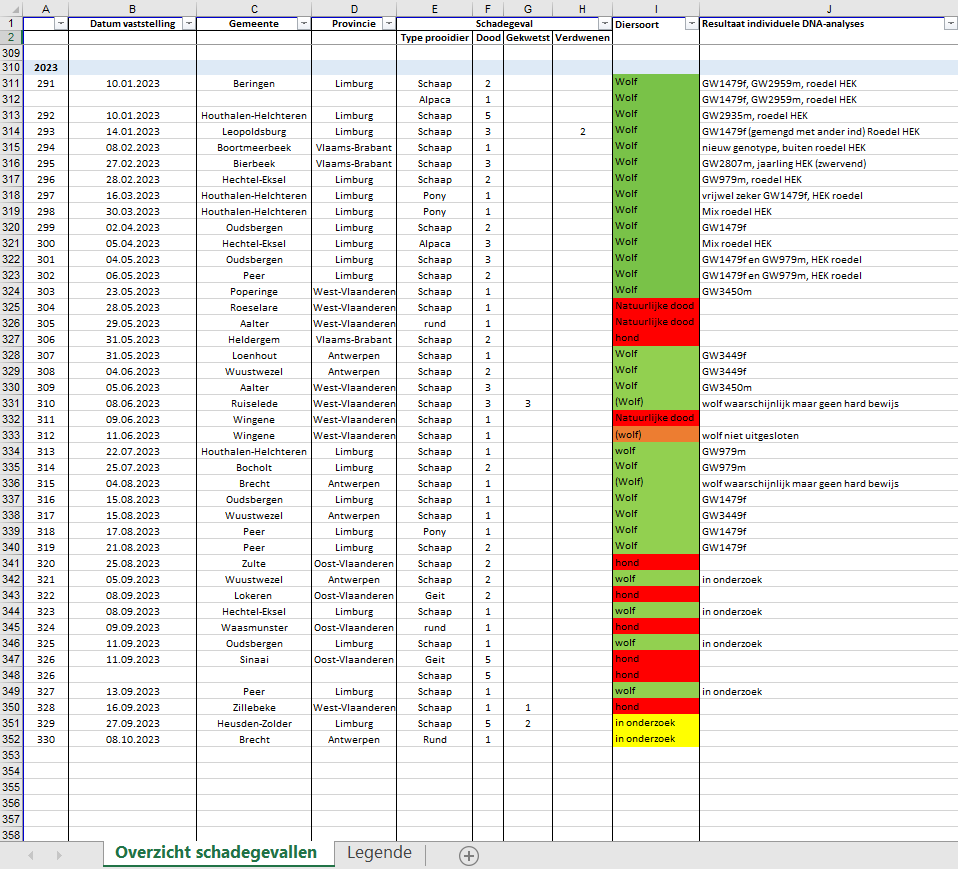 Belgien – Flandern (Nordseeregion im Westen Belgiens)
330 Angriffe, 709 tote Tiere, 96 Verletzte, 35 Verluste (2018-2023)

Ein typisches Beispiel für ein für Wölfe ungeeignetes Gebiet.

Im Jahr 2023 ist die Zahl der Angriffe deutlich zurückgegangen. Offiziell haben sie nur ein Rudel und das Alphamännchen kam am 25. Juli 2023 bei einem Autounfall ums Leben.
Fast jeder junge Wolf in dieser Region kommt bei einem Verkehrsunfall ums Leben. Es gibt viele Straßen und der Lebensraum der Wölfe ist zu klein (23 km2, Truppenübungsplatz).
Es gab 5-6 Wolfspaare und 10 Junge, insgesamt 21 Wölfe. Neunzehn von ihnen kamen im Verkehr ums Leben. In Flandern nennt man dieses Gebiet daher den „Wolfsfriedhof“.
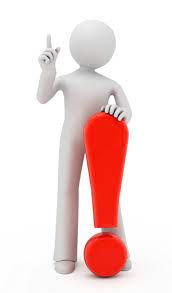 tot-verwundet-verlustein angreifendes Wolfsindividuum
öffentlich bekannt gegeben wird
52
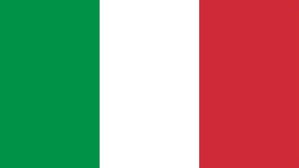 Nur ein kurzer Blick auf Norditalien
Fast täglich melden Tierhalter Tiere, die durch Wolfsangriffe getötet, verletzt oder vermisst wurden.
Im Jahr 2022 wurden 513 Schafe, Ziegen und Kälber geopfert.
Nund dem Beginn der Weidesaison 2023 wurden bereits über 100 Angriffe dokumentiert.
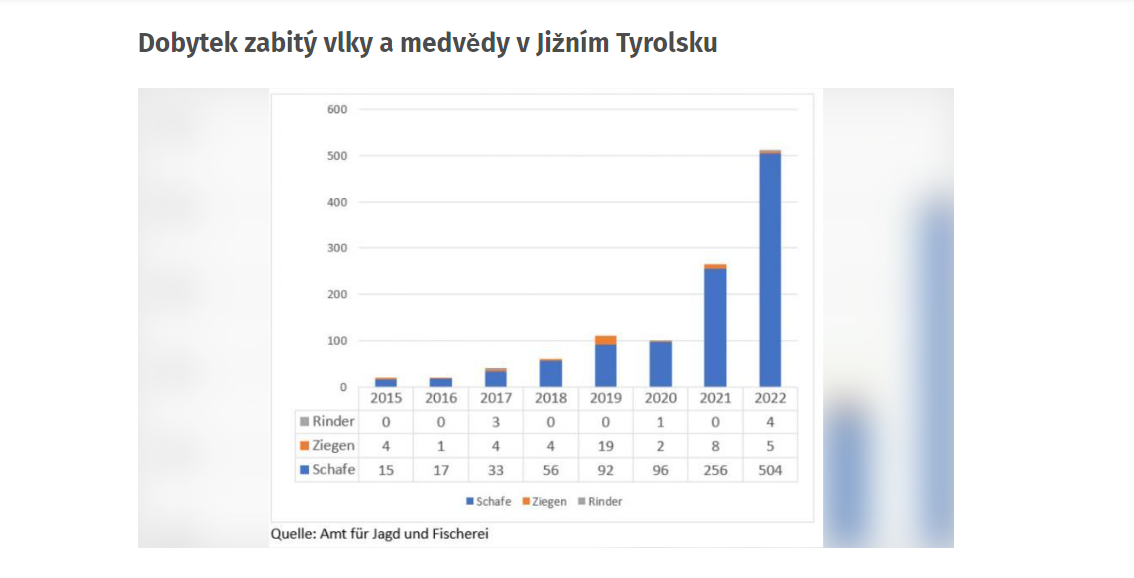 Schotte
Ziegen
Schaf
https://www.stol.it/artikel/wirtschaft/tierschau-vor-dem-aus-protest-der-tierzuchtverbaende-gegen-wolf-und-baer
53
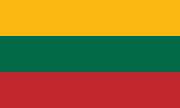 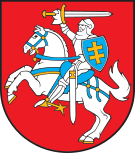 Litauen
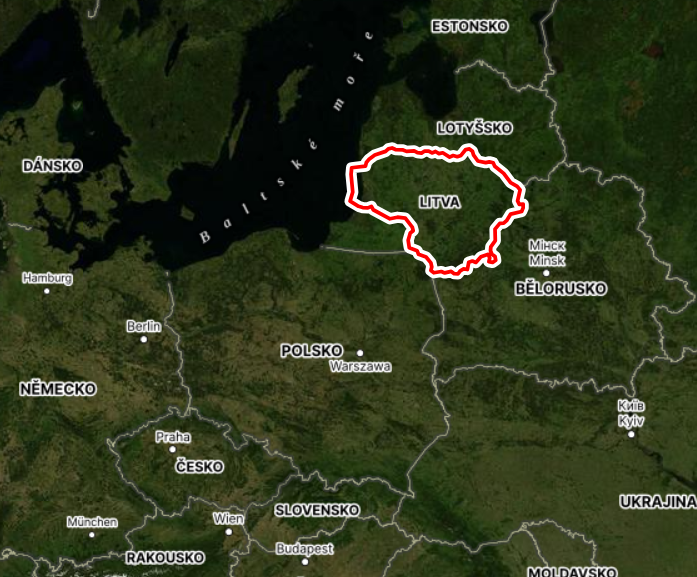 In Litauen gibt es mindestens 1069 Wölfe.

Gemäß Punkt 36.4 des Wolfspflegeplans wird angegeben, dass bei mehr als 62 Wolfsfamilien (eine Gesamtpopulation von 500 oder mehr Individuen am Ende des Winters) davon ausgegangen wird, dass die Wolfspopulation reduziert wird, um dies sicherzustellen sein dauerhafter Niedergang und die Aufrechterhaltung der Zahl auf 32-62 Familien. Aber das MoE folgt diesem Plan nicht einmal, letztes Jahr gab es in Litauen 87 Wolfsfamilien, dieses Jahr wurden 91 Wolfsfamilien gefunden!
ist das südlichste und größte der drei baltischen Länder
54
https://vstt.lrv.lt/uploads/vstt/documents/files/Vilk%C5%B3%20tyrimai/Galutine%20ataskaita%202022_23%20nuasmeninta%20fin.pdf
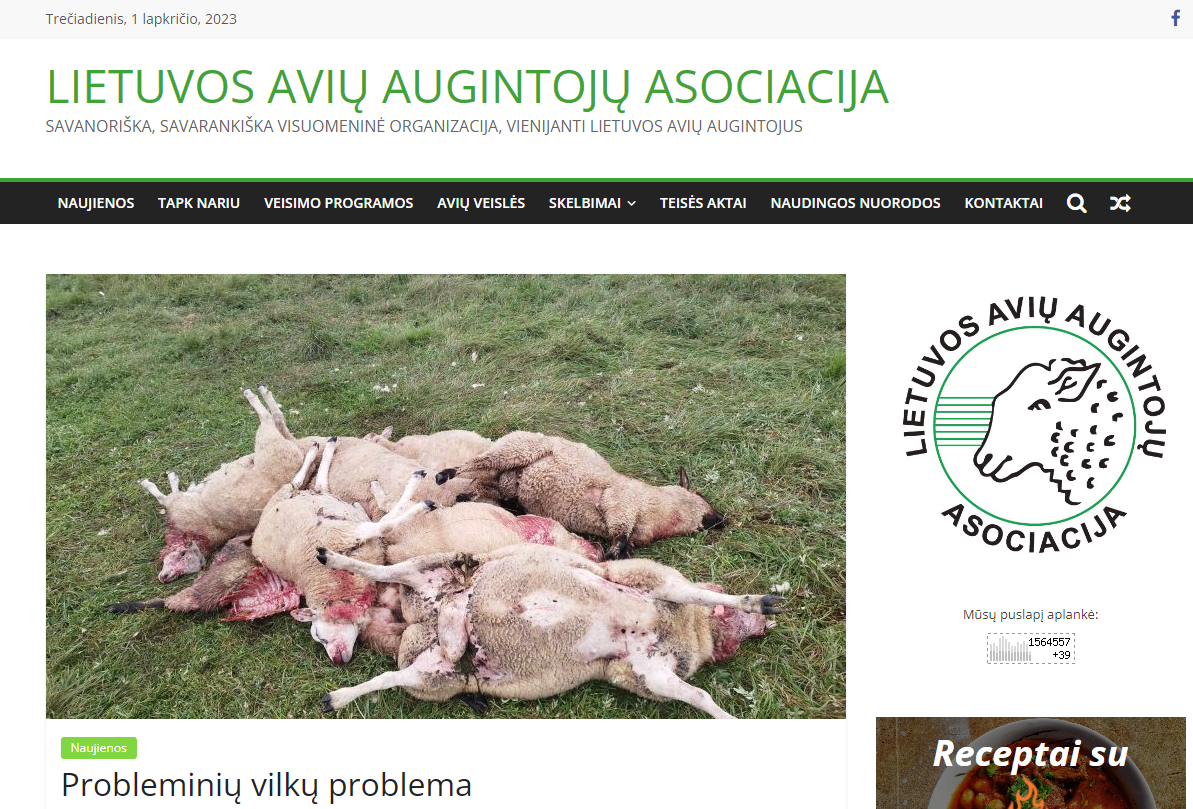 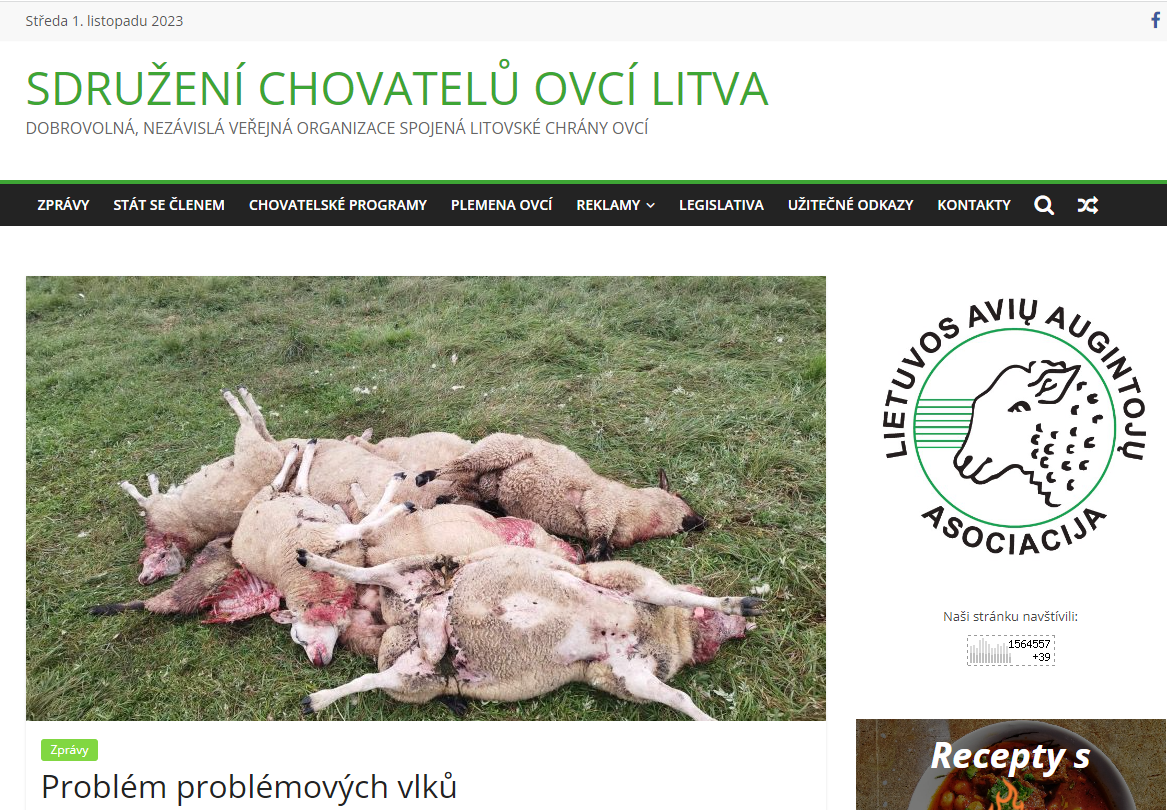 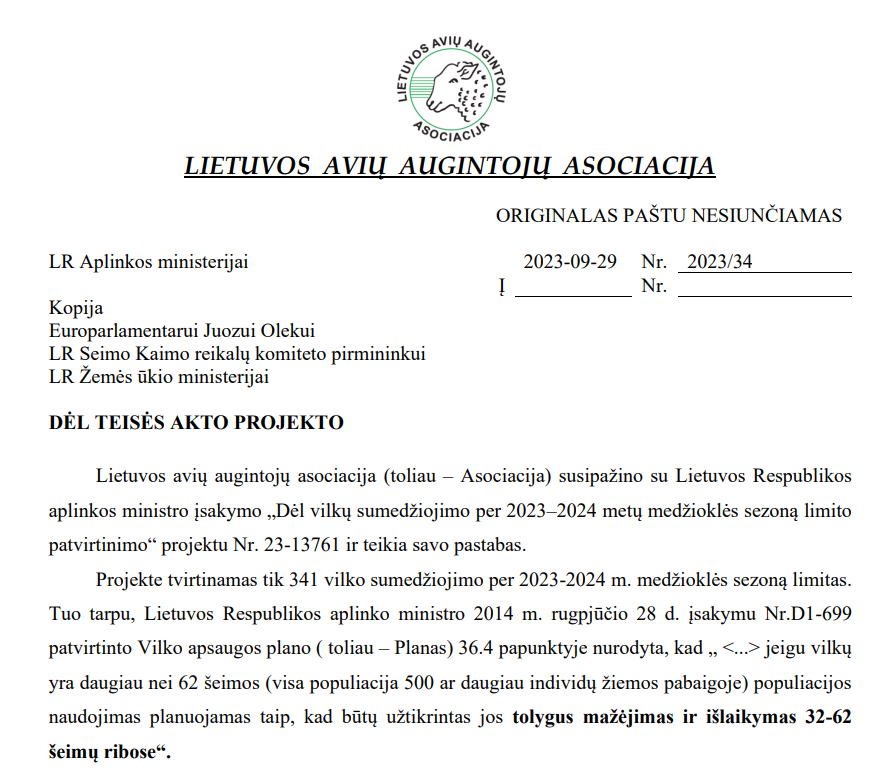 Wenn wir einen Blick auf die Website des Verbands der Schafzüchter Litauens werfen, wird auf den ersten Blick klar, dass der Wolfsraub für die Züchter in Litauen ein existenzielles Problem darstellt. Ein Land, das etwas kleiner als die Tschechische Republik ist, steht unter dem Druck von mehr als tausend Wölfen.

Das Ausmaß des Problems zeigt auch der Brief, den der Verband der Schafzüchter Litauens am 29. September 2023 an das Umweltministerium schickte, als er einen Vorschlag für Wolfjagdquoten für diese Saison vorlegte.
55
https://www.aviuaugintojai.lt/vilku-ar-aviu-saugojimo-ypatumai-lietuvoje/
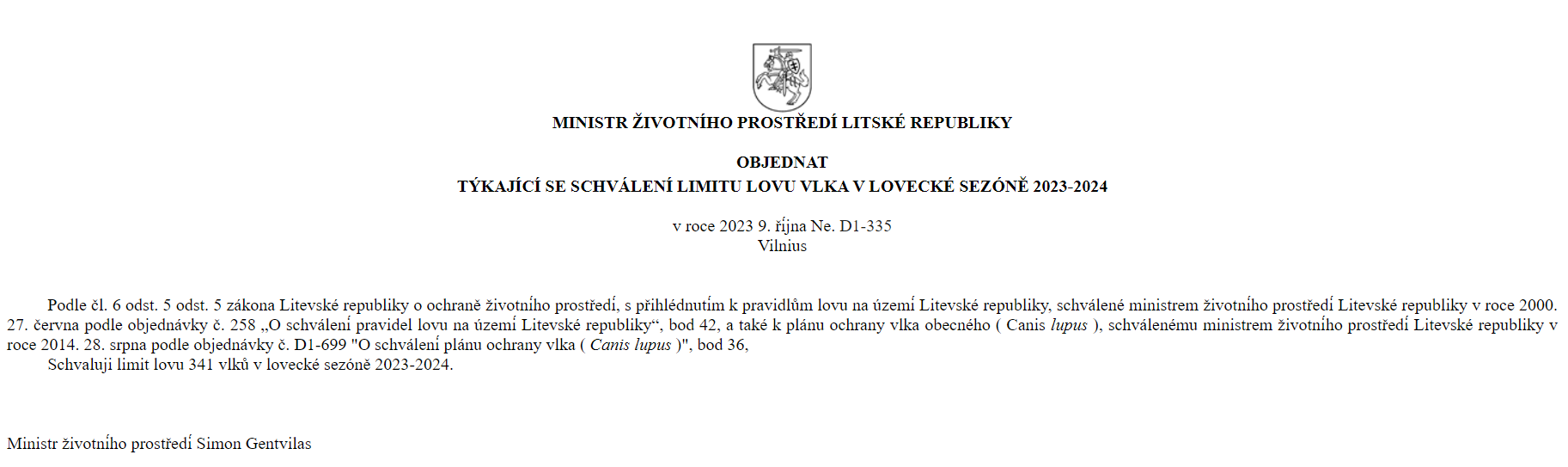 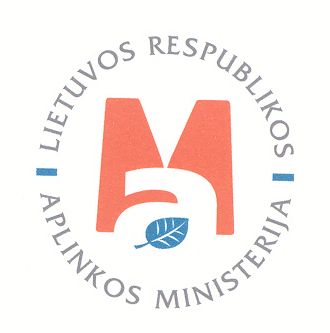 UMWELTMINISTER DER LITEVDER SK-REPUBLIK 
mitlobt den Fang von 341 Wölfen in der Jagdsaison 2023–2024
das sind 32 % der prognostizierten Bevölkerung
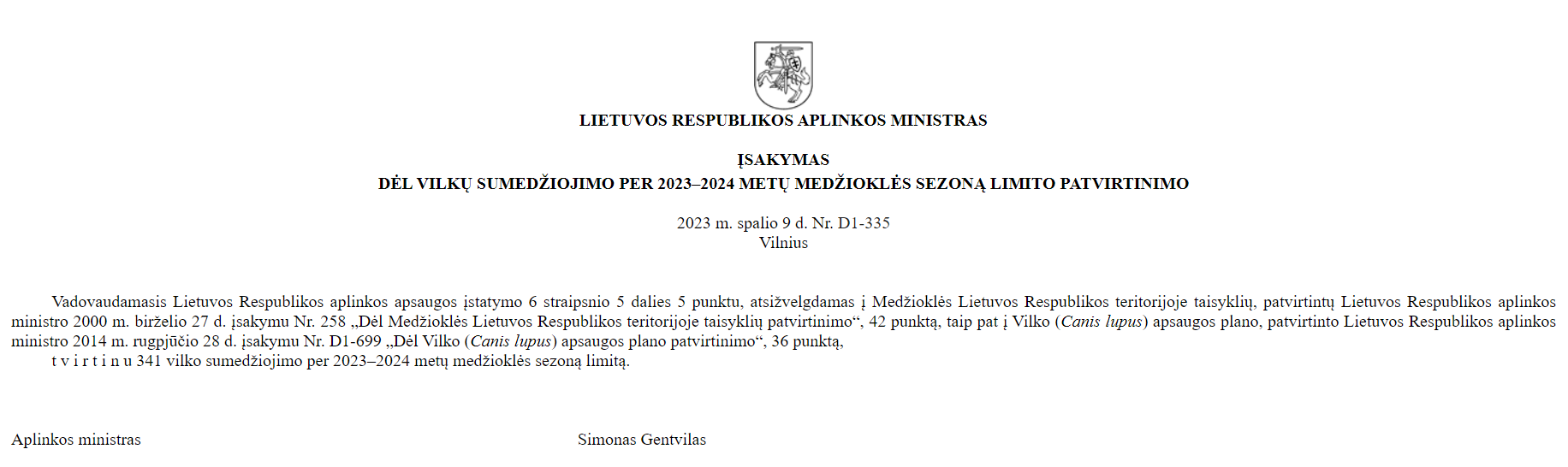 56
https://e-seimas.lrs.lt/portal/legalAct/lt/TAD/c6523a6066dc11eea182def3ac5c11d6?jfwid=16vee94gwt
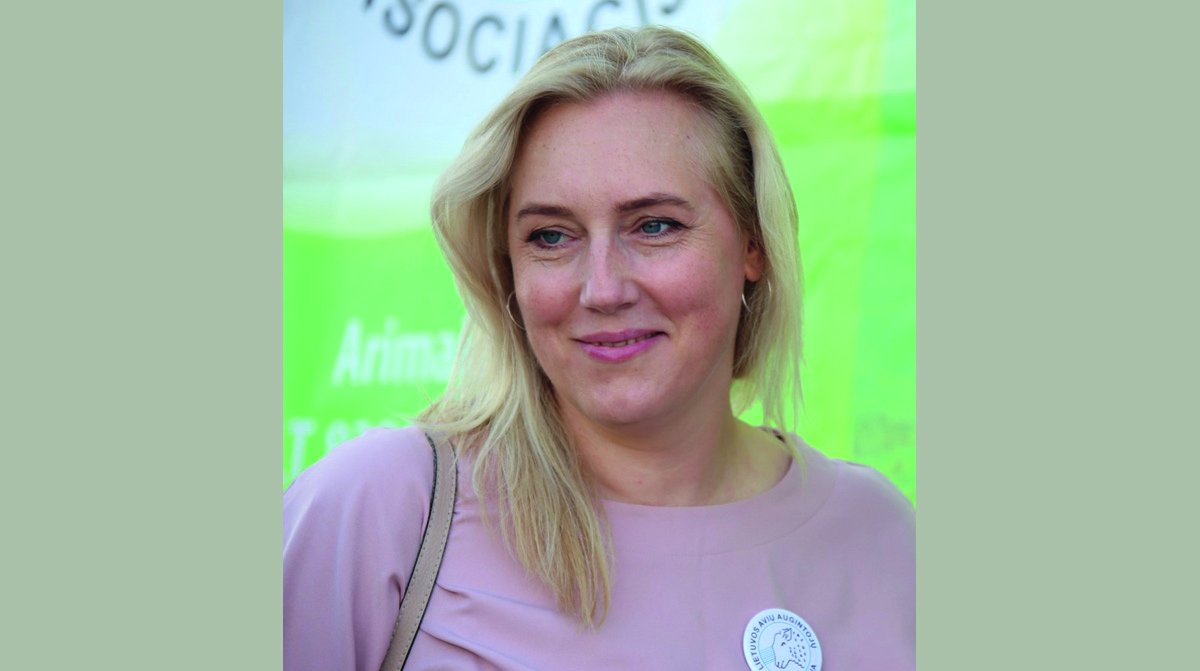 Laut Schafzüchtern ist das zu wenig.Gintarės KisielienėEr sagt das in einem so kleinen LandProblemdürfenzu lösen ist nur ein adäquates RegulierungssystemWölfe.
 
Dieses Jahr2023Die Begrenzung der Wolfsjagd wird auf 341 Wölfe erhöht (282 im letzten Jahr)."Wir haben47 % mehr Wölfe als die im Plan festgelegte maximale Wolfspopulation in Litauen“„Die Wölfe tun mir auch leid – wir werden ihnen ermöglichen, sich schnell zu vermehren und dann mehr von ihnen zu töten, indem wir die Jagdbeschränkungen erhöhen. Ich sehe darin keine Logik. „Vielleicht wäre es besser, die Wolfspopulation gemäß dem Wolfsschutzplan zu regulieren, damit sie nicht so schnell ansteigt.“"Wolfsangriffe wirken sich negativ auf die Entwicklung der Schafzucht in Litauen aus – einige Landwirte, die wiederholt Wölfen begegnet sind und große psychische Traumata erlitten haben, züchten keine Schafe mehr.“
Gintarė Kisielienė, Leiterin des litauischen Verbandes der Schafzüchter
Im Jahr 2021 wurden 628 Angriffe registriert, 1949 Nutztiere wurden getötet.
Im Jahr 2022 wurden 634 Angriffe registriert und 2149 Nutztiere getötet.
Bis zum 18. September 2023 wurden 369 Angriffe durchgeführt und 1.122 Nutztiere getötet.In 2022wurde an die Züchter gezahlt 290.570,69 Euro
https://www.manoukis.lt/naujienos/ukis/leisime-plestis-vilku-populiacijai-kad-butu-ka-medzioti#
http://www.vic.lt/
57
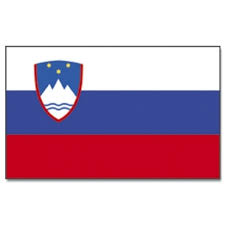 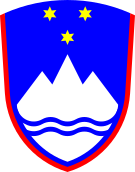 SLOWENIEN
Große Fleischfresser verursachen in Slowenien den Verlust von Weidetieren, die Entvölkerung ländlicher Gebiete, die Verschlechterung landwirtschaftlicher Flächen und den Rückgang der Artenvielfalt
ErfahrungenvonDie Letzten30 JahreSie zeigen absolut Versagen Politiker Zusammenleben MenschenUndwilde das Biest(ProjekteLeben). 
Historisch die FaktenUndüben Sie zeigen,Das schützend messen sie sind Wirksam Nur kurzfristig,Schutz erfordert unverhältnismäßig wirtschaftlich Investition,hoch AnsprücheAnArbeiten StärkeUndhat Negativ AuswirkungenAnandere lose Leben Tiereund weiterFreizeit Aktivitäten Menschen Suchende EntspannungInNatur.
Tötung inländisch Tiereist fürBauer Material, Aberin erster Linie psychologisch WundeUndviele BauernEsnach dem WolfsangriffInverzweifeln gibt auf und die Zucht endet.Keiner Bauerverhält sich nicht hausgemacht TiereZugefüttert Wölfe oder er bekam eine Rückerstattung Schaden!
Nach der Ankunft der WölfeNummer Zuchten wirtschaftlich Tiere verringertum 38 %,Zum BeispielInRegion Kočevje fallen gelassen Nummer Schafvon 4.000 bis 300Stücke.
Entsprechend Daten Slowenisch statistisch Büro(SURS)Hurra In Slowenien54SiedlungohneBewohner, davon 40 inZentral Bereiche grosse das Biest!!!!
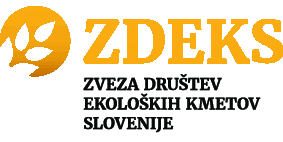 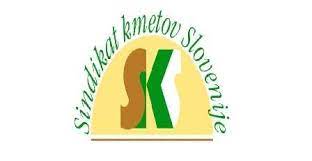 58
http://www.sks.si/
Es ist richtig, dass die EU-Agrarpolitik Dauergrünland als eine der Hauptsäulen der Artenvielfalt schützt, aber es ist völlig unverständlich, dass eine unvernünftige Politik zum Schutz großer Raubtiere zu irreversiblem Überwachsen und dauerhaftem Verlust von artenreichem Hochlandgrasland und anderem Dauergrünland führt.
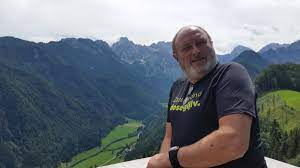 M.Sc. StanislawBergant, Slowenien
Das erzwungene Modell des Schutzes von Großraubtieren durch die EU stellt einen groben Verstoß gegen demokratische Grundsätze und grundlegende Menschenrechte dar (Artikel 15 der Verfassung der Republik Slowenien).
In den letzten Jahren zeigte sich auf dem Land eine deutlich negative Haltung gegenüber Tieren. Petition zur Reduzierung der Tierhaltung (Quelle: Europäisches Parlament: Petition Nr. 0426/2018 StanislavaBerganta(Slowenien), im Namen des Verbandes der ökologischen Landwirte, des Verbandes der Landwirte Sloweniens, des Verbandes der Waldbesitzer Sloweniens, des Verbandes der Kleinzüchter Sloweniens, der Kammer für Land- und Forstwirtschaft Sloweniens, unterstützt von mehr als 50 anderen NGOs, am wenigstenQuartal Slowenen.
„Wir auf dem Land können nicht verstehen, dass im „zivilisierten“ Europa, basierend auf der Achtung der Menschenrechte, unter dem Deckmantel des Naturschutzes ein solcher Völkermord an einer Minderheit verübt wird.“ Dies gilt umso mehr, als das jahrhundertelange Fehlen großer Tiere in Europa keine negativen Folgen für die Natur hatte, sondern sie im Gegenteil um eine kultivierte, biologisch reiche landwirtschaftliche Kulturlandschaft zum Nutzen und Stolz aller ihrer Bewohner bereicherte. ", sagt Mag. StanislawBergant, Mitglied der Stakeholder-Arbeitsgruppe, Slowenischer Bauernverband
59
https://www.podblegaske-novice.si/sl/news/pripravjena-izhodisca-za-strategijo-upravlijvanja-z-zvermi.html
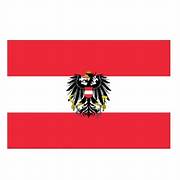 Ab 1. Juli 2023 ist der Abschuss von Problemwölfen im Bundesland Oberösterreich nach Kärnten, Tirol und Niederösterreich möglich.



Wölfe griffen in Lettland im Jahr 2022 mindestens doppelt so viele Nutztiere an wie im Jahr 2021.Der staatliche Forstdienst (VMD) hat für die Jagdsaison 2023 die Jagd auf 300 Wölfe angeordnet.
 


In Nordmazedonien zahlt der Staat Jägern, die Wölfe töten, eine Belohnung von 50 Euro.



Seit Mai 2023 erleichtert Bayern den Abschuss von Wölfen, die Tierhaltungsbetriebe angreifen, deutlich. Bayerischer Ministerpräsident MarkusSödererklärte: „DER WOLF GEHÖRT NICHT NACH BAYERN!“
Der Fang erfolgt nach dem Prinzip „Ein gerissenes Tier und das ist genug“.
https://www.schweizerbauer.ch/tiere/ubrige-tiere/problemwolf-auch-in-oberoesterreich-abschuss-moeglich/
https://www.vmd.gov.lv/lv?utm_source=https%3A%2F%2Feng.lsm.lv%2F
https://globalvoices.org/2022/09/23/the-wolf-is-being-targeted-and-killed-in-north-macedonia/
https://www.bayern.de/ministerrat-verabschiedet-bayerische-wolfsverordnung/
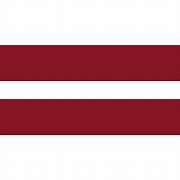 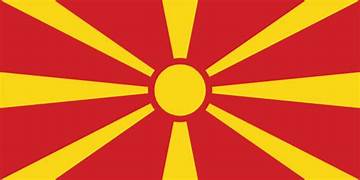 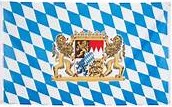 60
Zurück zur Tschechischen Republik – wie groß ist das Problem mit Wölfen?
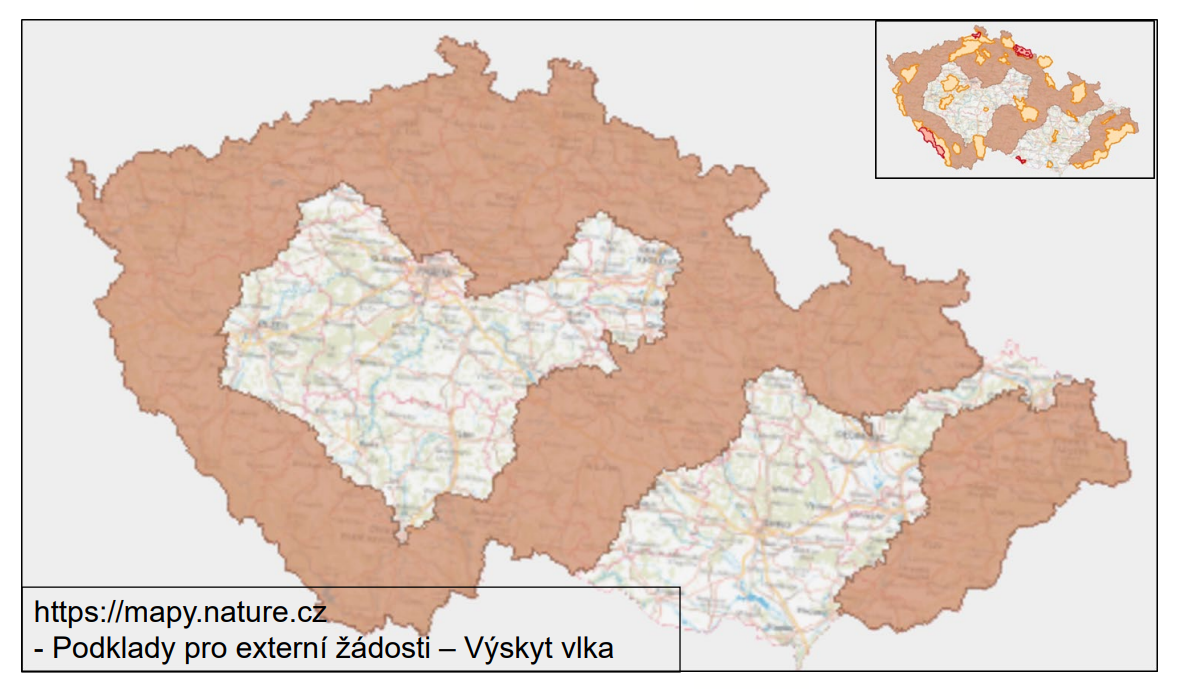 2023
61
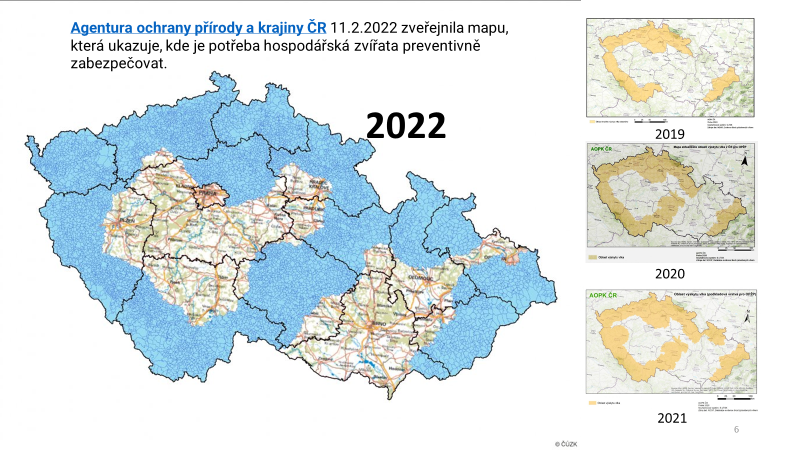 62
Ökologischer Landbau awelfarex Wolf

Der ökologische Landbau macht einen Anteil von 16,22 % der Gesamtfläche des Agrarflächenfonds in der Tschechischen Republik aus

Wohlfahrt, oder-WennDas Wohlbefinden eines Tieres im Allgemeinen stellt einen Zustand vollkommener physischer und psychischer Gesundheit dar, in dem das Tier im Einklang mit seiner Umwelt lebt. Das Wohlbefinden eines Tieres wird durch seine Fähigkeit bestimmt, Härten zu vermeiden und seine körperliche und geistige Fitness aufrechtzuerhalten.
Dies steht in vielen Fällen im Widerspruch zum Schutz der Tiere vor Wolfsangriffen.
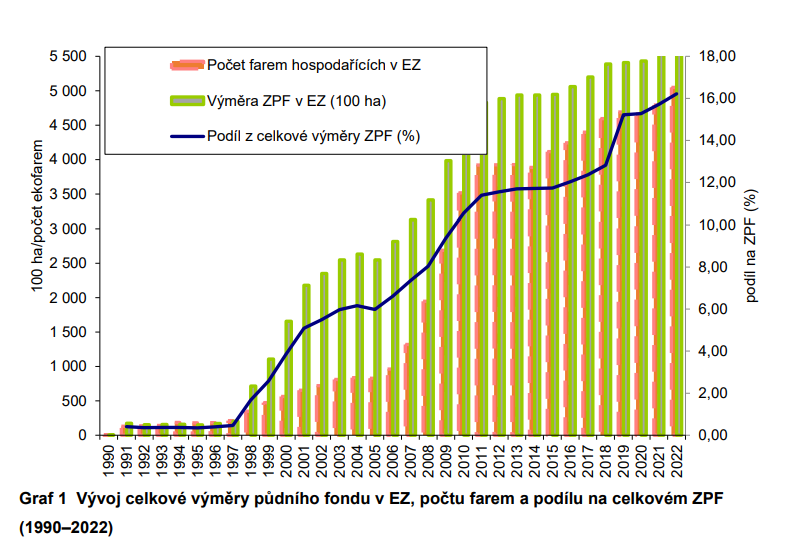 Wohlfahrt- das Gesetz der fünf Freiheiten:

Freiheit von Hunger, Durst und Unterernährung
Freiheit von Unbehagen
Freiheit von Schmerzen, Verletzungen und Krankheiten
Freiheit, natürliches Verhalten zu zeigen
Freiheit von Stress, Angst und Unruhe
63
Laut den im Register der ökologischen Unternehmer (REP) erfassten Daten wirtschafteten zum 31.12.2022 5.050 Personen ökologischÖkobauern, auf einer Fläche von 575464 ha (laut LPIS). Dauergrünland (TTP) dominiert mit 457.015 ha, die untrennbar mit Weidetieren verbunden sind. Im Jahr 2022 betrug die Gesamtzahl der Tiere auf Biobetrieben 438421 Stk.
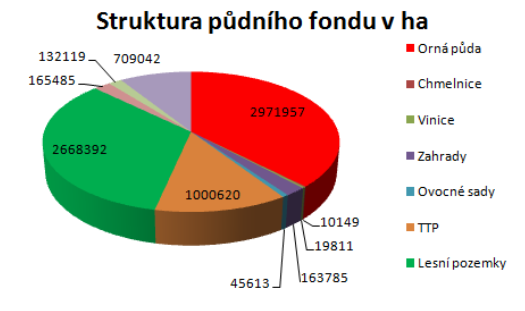 Sollten wir das für ein paar Hundert Wölfe opfern?
https://eagri.cz/public/portal/mze/zemedelstvi/ekologicke-zemedelstvi/dokumenty-statistiky-formulare/statistika-a-pruzkumy
64
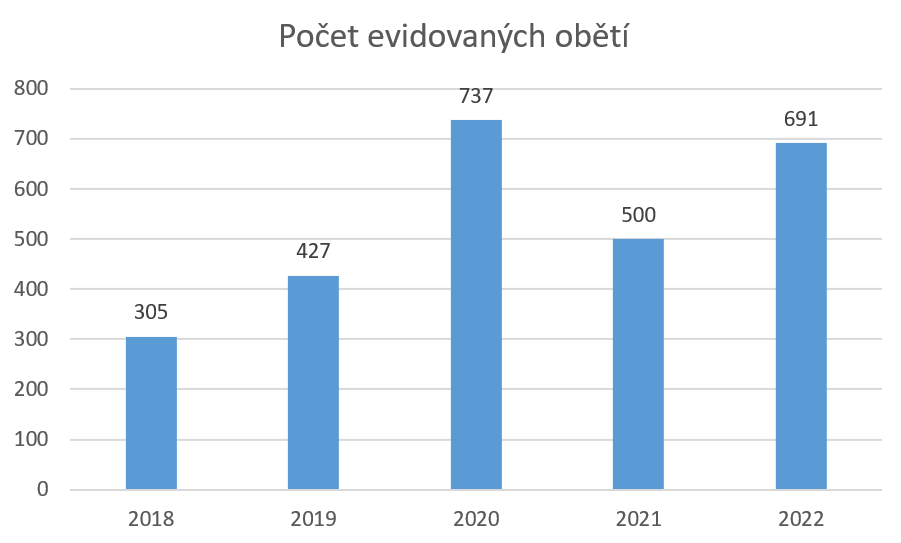 Jahr 2022 – 691 Opfer (52 Rinder und ein Pferd) und 263 Angriffe

Jahr 2021 – 500 Opfer (65 Rinder und Pferde) und 190 Angriffe

Jahr 2020 – 737 Opfer (46 Rinder und ein Pferd) und 238 Meldungen

Jahr 2019 – 427 Opfer (41 Rinder) und 146 Meldungen

Jahr 2018 – 305 Opfer (19 Rinder)
Einige Schäden werden nicht gemeldet
INIm Jahr 2020 tötete jeder Wolf in der Tschechischen Republik 7 bis 9 Haustiere.
 
Die Zahl der Angriffe ist zwischen 2019 und 2022 um 80 % gestiegen.
65
https://www.navratvlku.cz/skodni-udalosti-prehled-skodnich-udalosti-2021/
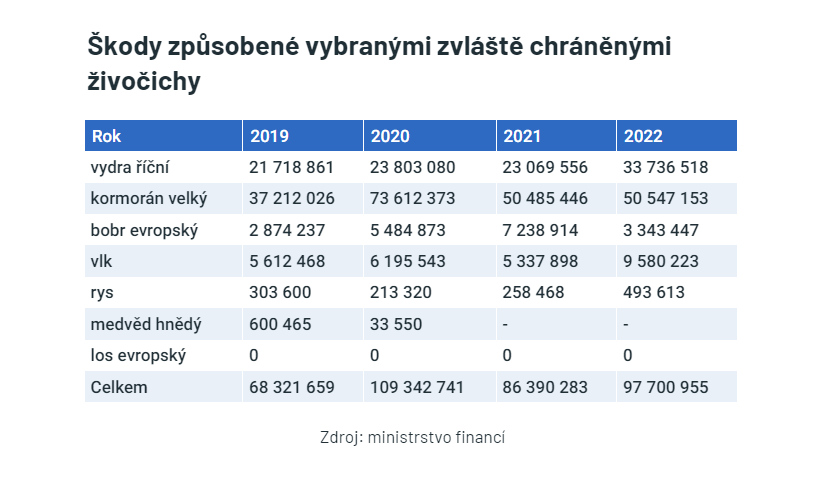 66
Der Rinderanteil wächst weiter – Stand 30.6.2023
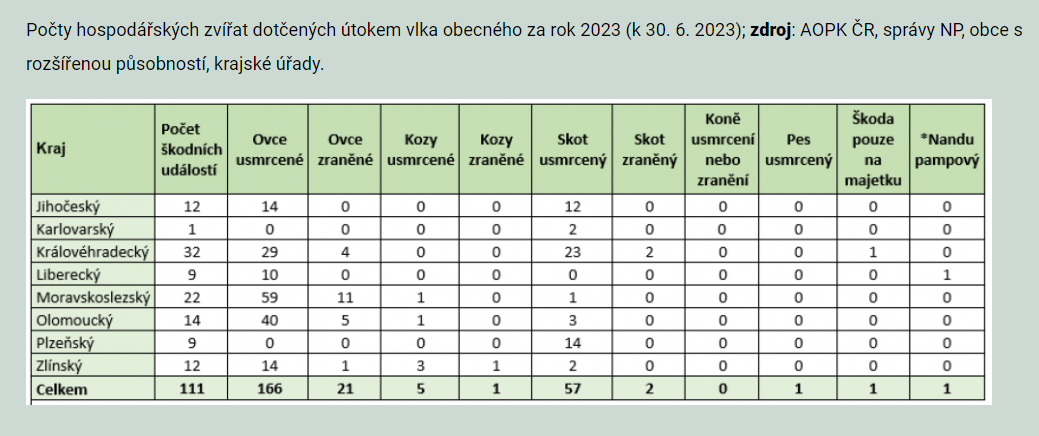 46 %
43 %
100%
23 %
67
Anzahl der von Wölfen getöteten Tiere gemäß den erhaltenen Protokollen und nach einzelnen Regionen im Jahr 2021
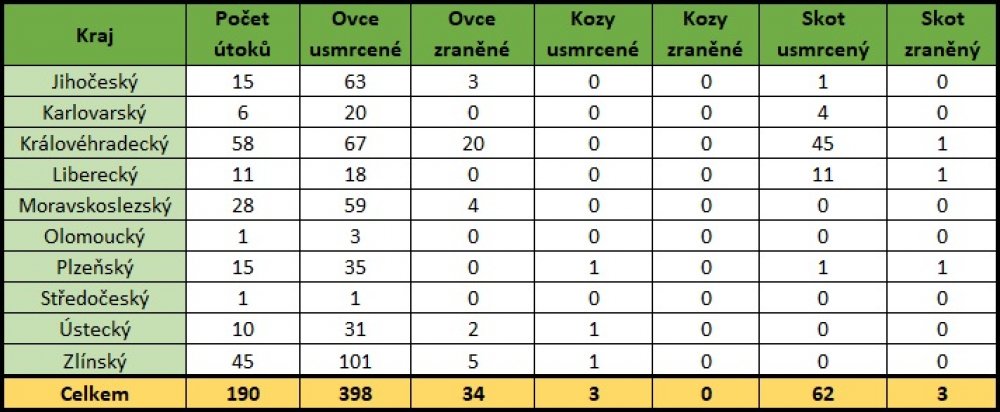 Es kommt immer häufiger zu Angriffen auf Rinder.
12,5 % der Opfer im Jahr 2021 in der gesamten Tschechischen Republik sind Rinder.
In unserer Region waren 35 % der Opfer Rinder!
68
Anzahl der vom Wolfsbefall betroffenen Nutztiere im Jahr 2023 (Anzahl der vom Wolfsbefall betroffenen Nutztiere im Jahr 2023 (Stand 30.09.2023);Quelle: AOPK CR);Quelle: AOPK CR
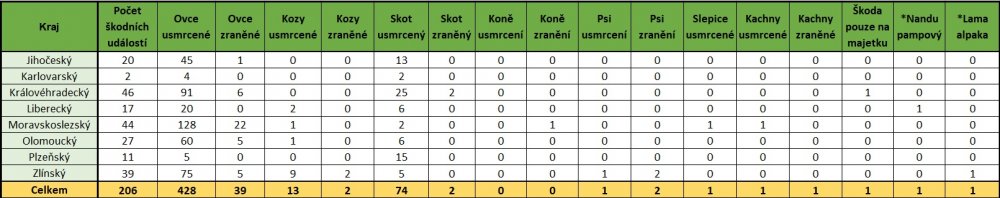 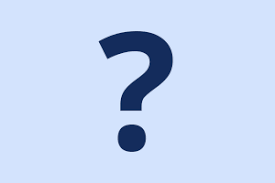 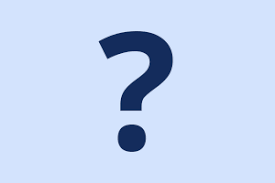 Per 30.09.2023 waren 482 Schafe und Ziegen (85 %), 77 Rinder und Pferde (14 %), 3 Hunde – insgesamt 568 betroffen

Das sind bereits 14 % mehr als im gesamten Jahr 2021 (500.000).
69
https://www.navratvlku.cz/skodni-udalost-prehled-skodnich-udalosti-2023/
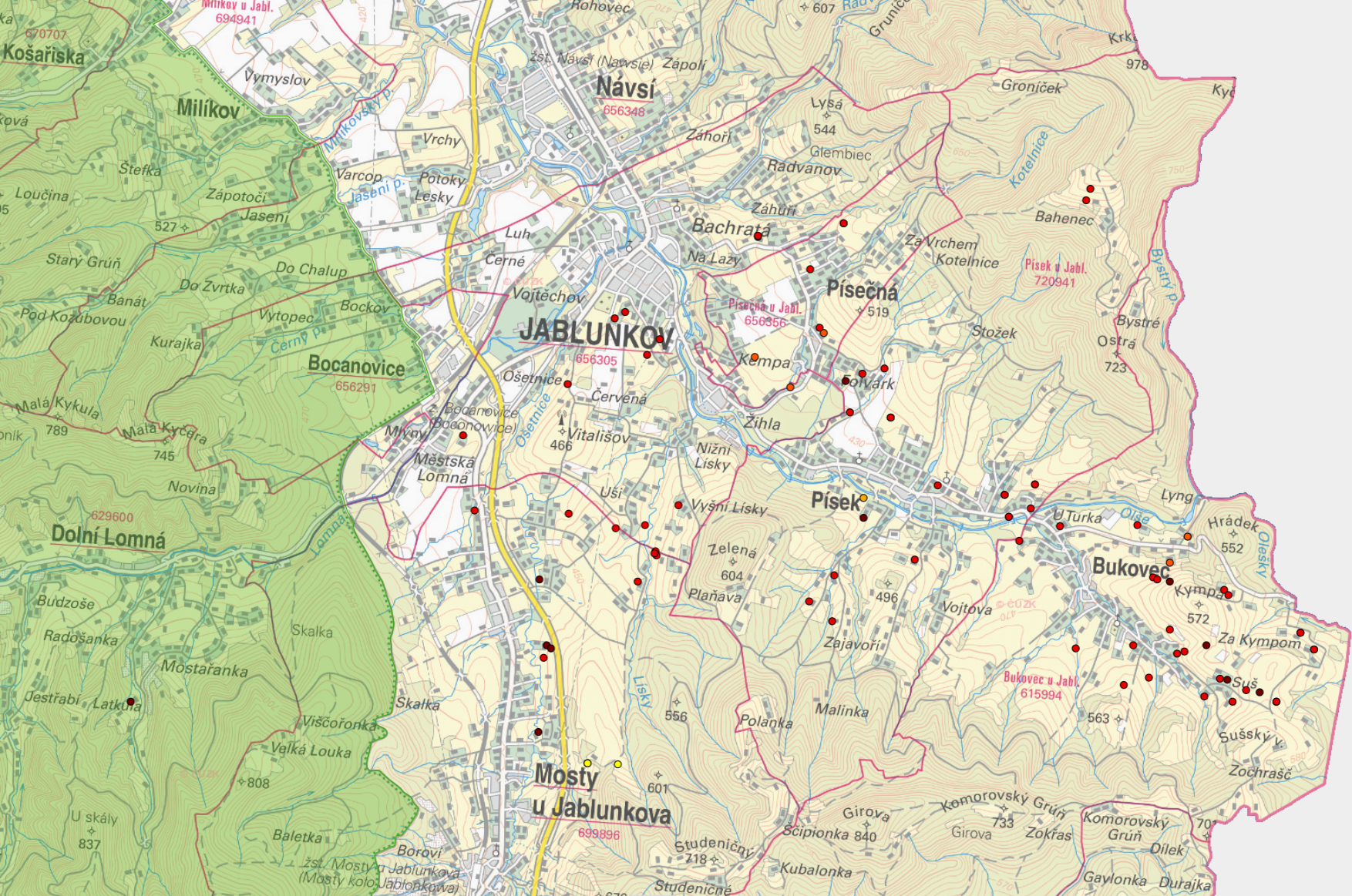 Übersetzt von Tschechisch nach Deutsch - www.onlinedoctranslator.com
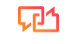 Orte von Wolfsangriffen
Lassen Sie sich nicht sagen, dass dies eine normale Situation sei und dass die Besitzer angegriffener Tiere schuld seien
Wölfe greifen immer häufiger in der Innenstadt von Dörfern, zwischen Häusern, über das Bellen von Hunden hinweg an
70
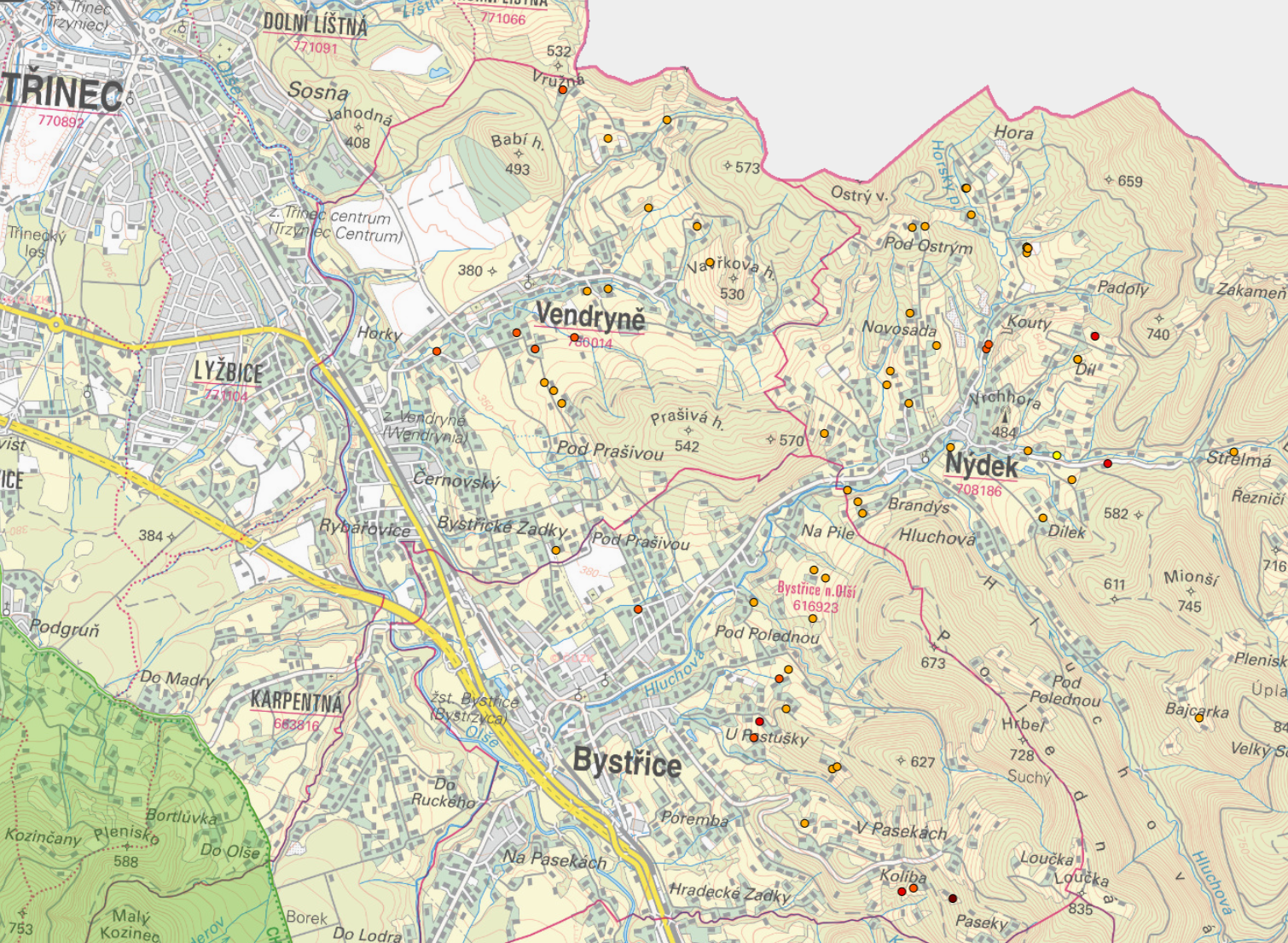 Orte von Wolfsangriffen
Laut Wolfsbefürwortern besteht kein Grund zur Sorge über die weitere Entwicklung.
 
Aus ihrer Sicht sind eine stärkere Überwachung der Wölfe, höhere Zäune und die Verhinderung von Störungen der Struktur von Wolfsrudeln durch Wilderei wichtig.

Schließlich erfahren wir, dass die Hauptursache für Wolfsangriffe die Schafhaltung selbst ist
71
Wolf Damage – Bearbeitung (arcgis.com)
Übersetzt von Tschechisch nach Deutsch - www.onlinedoctranslator.com
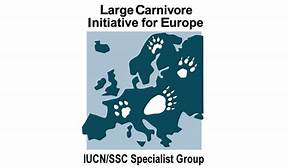 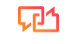 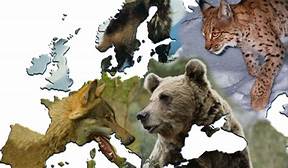 Der Himmel auf Erden, wie er sich LCIE vorgestellt hat
"Groß Fleischfresser Initiative für Europa"
72
https://www.lcie.org/
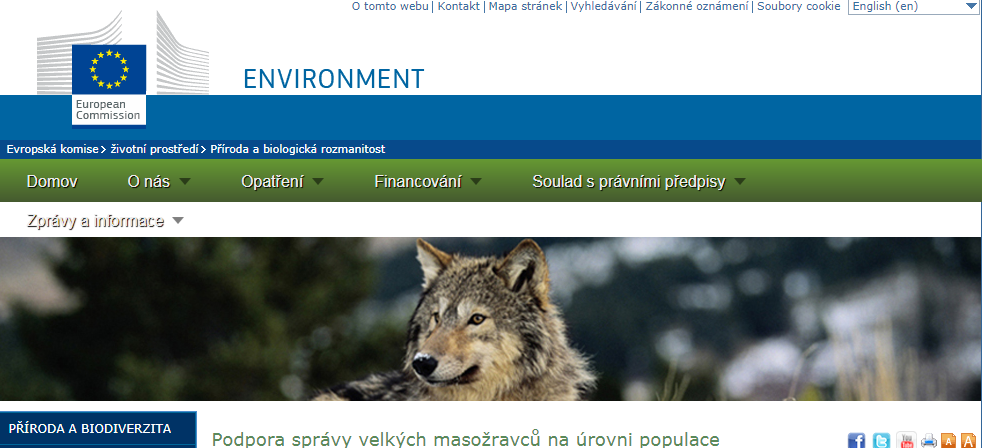 Die NGO LCIE erzielte ein hervorragendes Lobbying-Ergebnis. Mit dem Geld der Europäischen Kommission – ohne Beteiligung der Mehrheit der betroffenen Akteure – konnte sie ihre Interessen durchsetzen.
73
https://ec.europa.eu/environment/nature/conservation/species/carnivores/promoting_management.htm
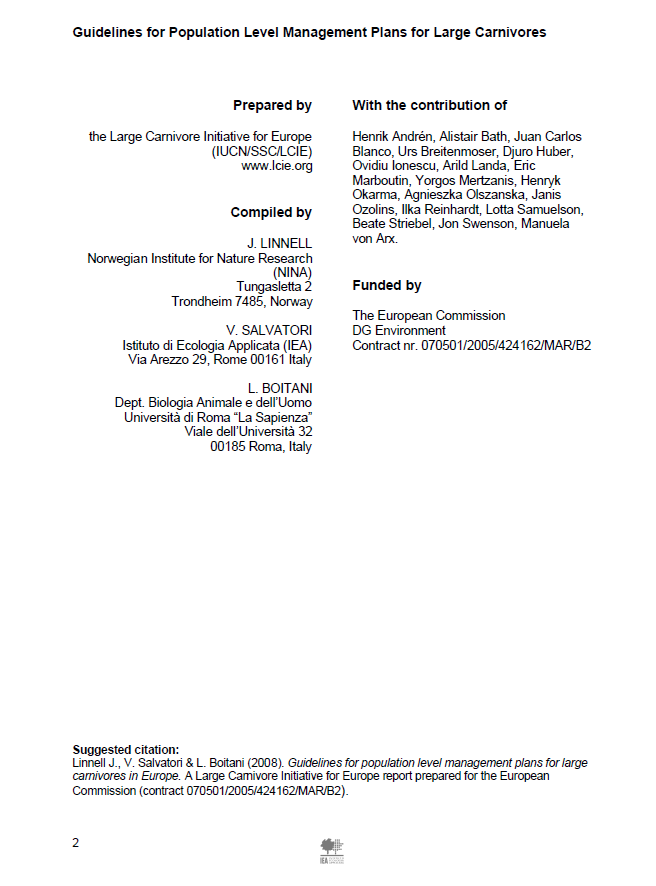 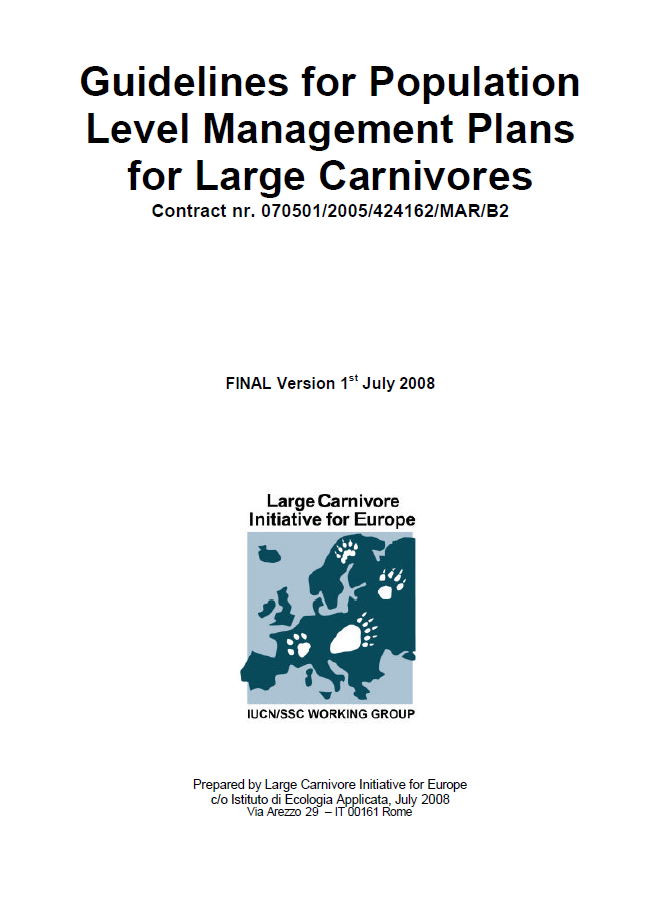 Anweisungen fürleitendPläne von Großraubtieren auf Bevölkerungsebene
Finanziert von der Europäischen Kommission
74
https://ec.europa.eu/environment/nature/conservation/species/carnivores/pdf/guidelines_for_population_level_management.pdf
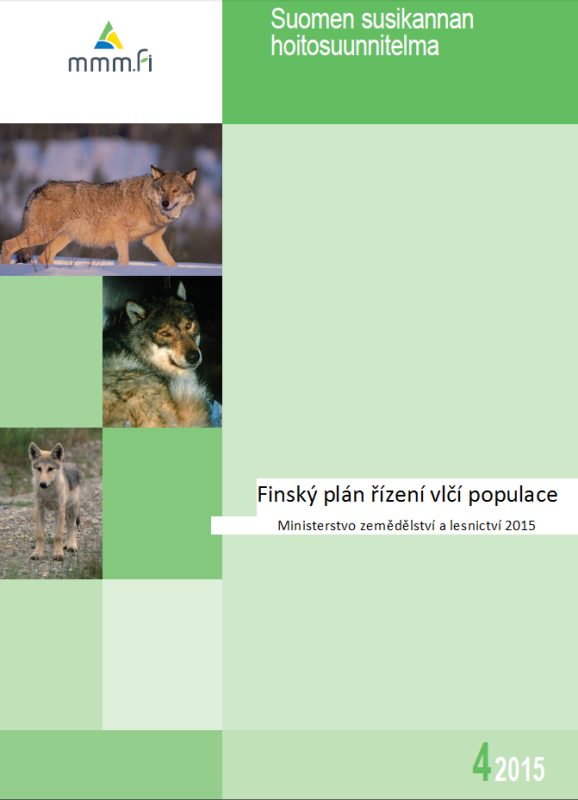 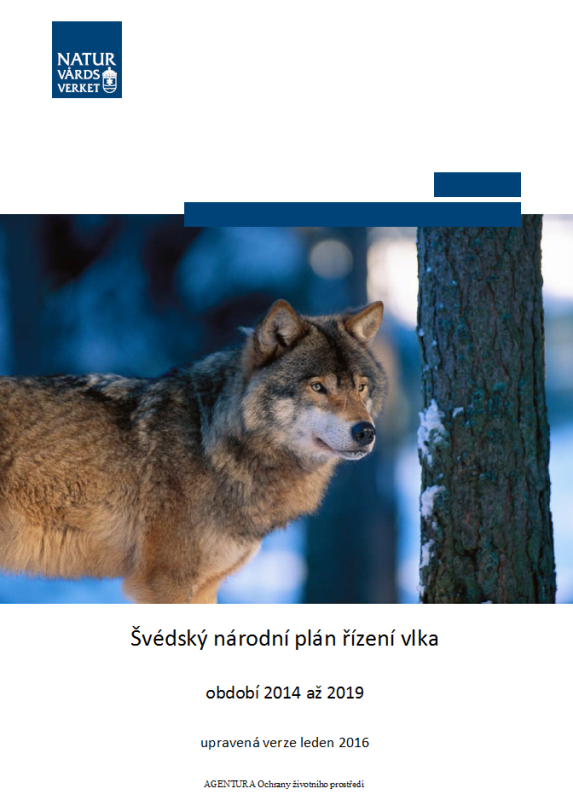 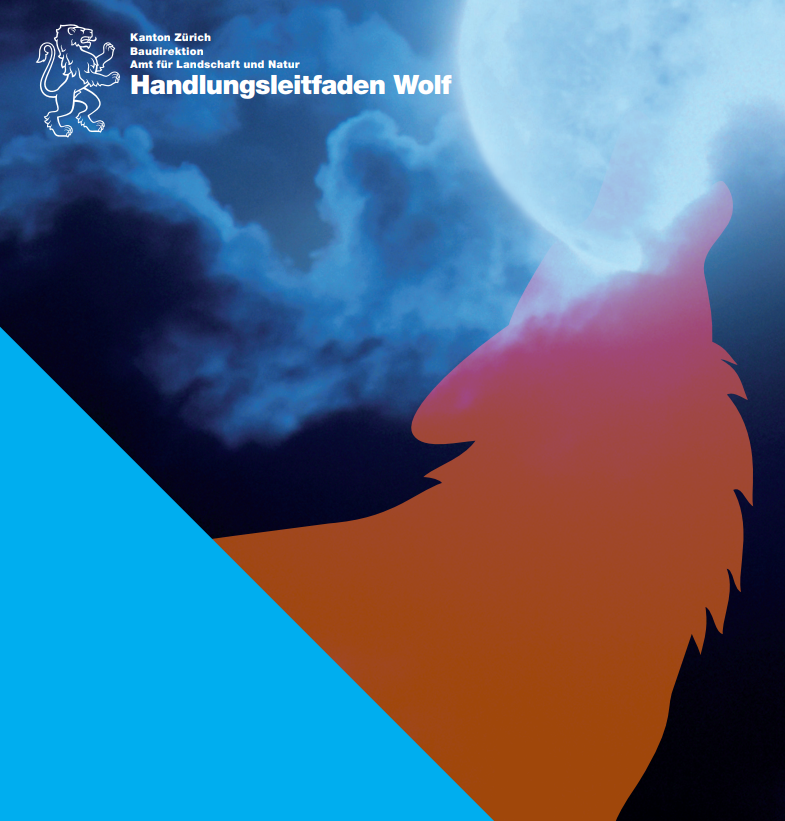 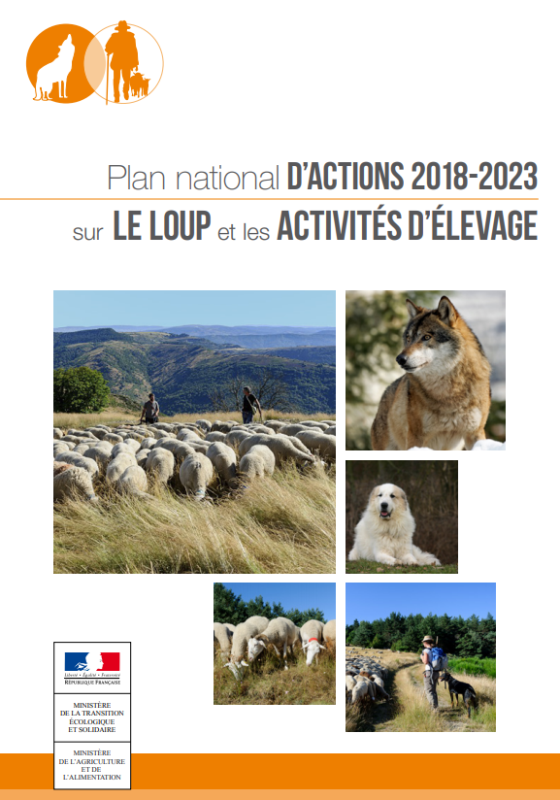 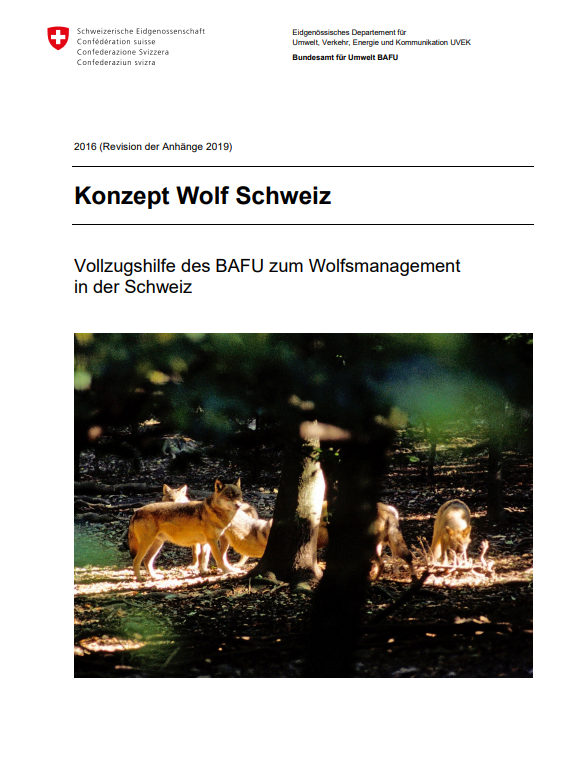 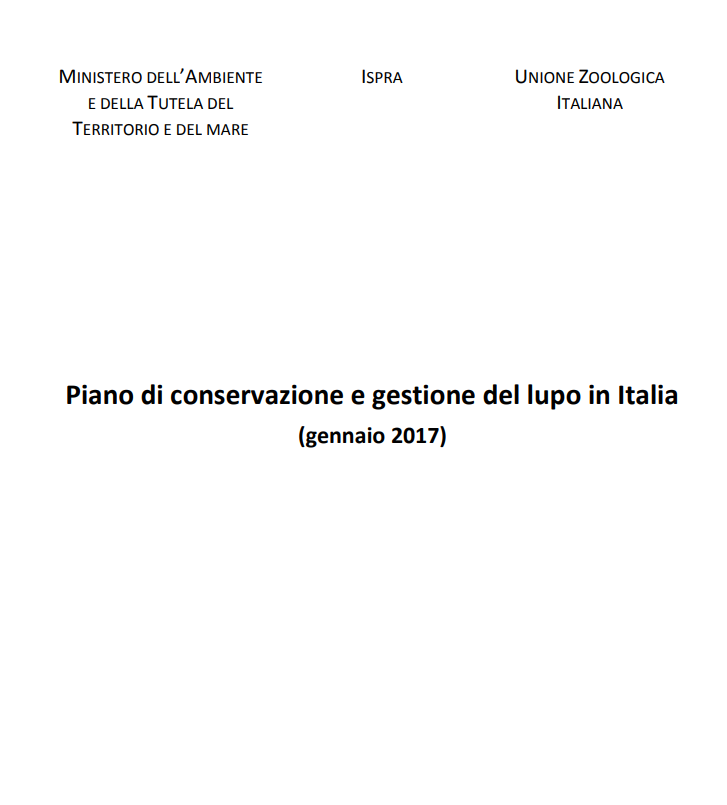 75
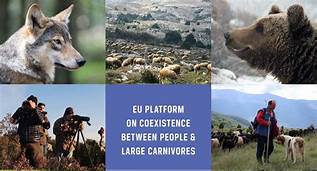 Realität nach MeinungWow-Cogeca
Zahlreiche Treffen der EU-Plattform wurden einberufen„Menschen und große Tiere“
In vielen Regionen Europas führt der Druck großer Raubtiere zum Ende der Weide- und Bruttätigkeit und zur Aufforstung verlassener Weideflächen
Der Trend in der Landwirtschaft geht zur freien Unterbringung, die im ökologischen Landbau sogar Pflicht ist. Ständige Angriffe großer Tiere stellen eine ständige Gefahr dar, daher ist eine ganzjährige Freilandhaltung von Tieren,Obwohl es angemessen und wünschenswert wäre, ist es nicht möglich.
Der Dialog mit den Naturschützern findet nicht konstruktiv statt, nur deren Interessen haben Vorrang, deshalbWow-Cogecahat die Teilnahme an dieser Plattform ausgesetzt
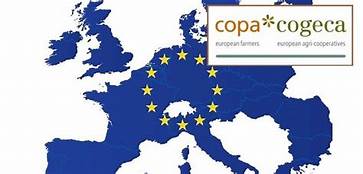 76
http://www.agris.cz/Landwirtschaft/Position-Polizist-cogeca-zur-situation-grosse-Raubtier?id_a=200008
Bildquelle:copa-cogeca.eu
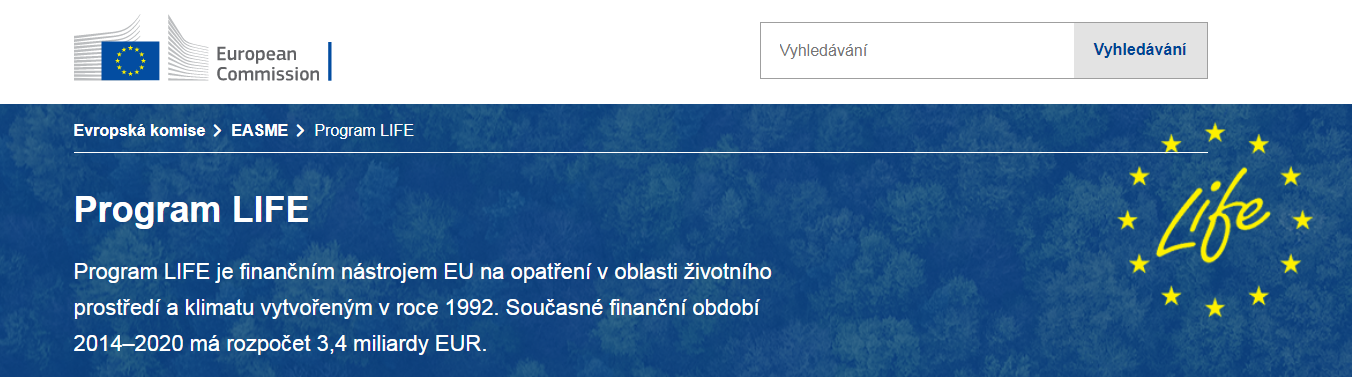 INDer Programmzeitraum 2021–2027 ist mit 5,4 Milliarden Euro ausgestattet.
Von den 87 Milliarden Kronen in der Vergangenheit und 135 Milliarden Kronen im aktuellen Planungszeitraum ist ein großer Teil für Projekte im Zusammenhang mit Wölfen bestimmt
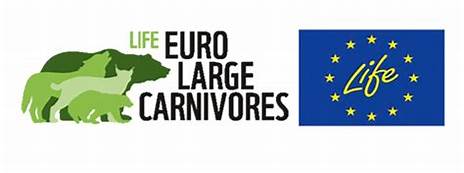 77
Wölfe sind für bestimmte Aktivistengruppen ein hervorragender Handelsgegenstand
Buchstäblich über Zehntausende Leichen, unermessliches Tier- und Menschenleid und die Zerstörung unersetzlicher Lebensräume propagieren sie ihre ideologische Sicht auf das Zusammenleben mit Wölfen.
Es ist absurd, dass Deutschland zu den Ländern mit der höchsten Wolfsdichte gehörtAnEs gibt zwar kein einziges Exemplar auf der Welt, und dennoch erreicht es laut Naturschützern keinen günstigen Bevölkerungsstatus.
In ganz Deutschland ohne besiedelte Gebiete liegt die Dichte bei 0,33 Wölfen pro 100 km,
in der Nordhälfte Deutschlands kommen 0,87 Wölfe auf 100 km²,
in Brandenburg sogar 1,33 Wölfe pro 100 km².
In Alaska gibt es 0,40 bis 0,46 Wölfe pro 100 km².
In Europa gibt es aufgrund des Schutzes in Rumänien die meisten Wölfe – sogar 1,17 Wölfe pro 100 km².
Alaska -0,49 Einwohner/km² 
Rumänien – 82 Einwohner/km² 
Deutschland -227 Einwohner/km²
78
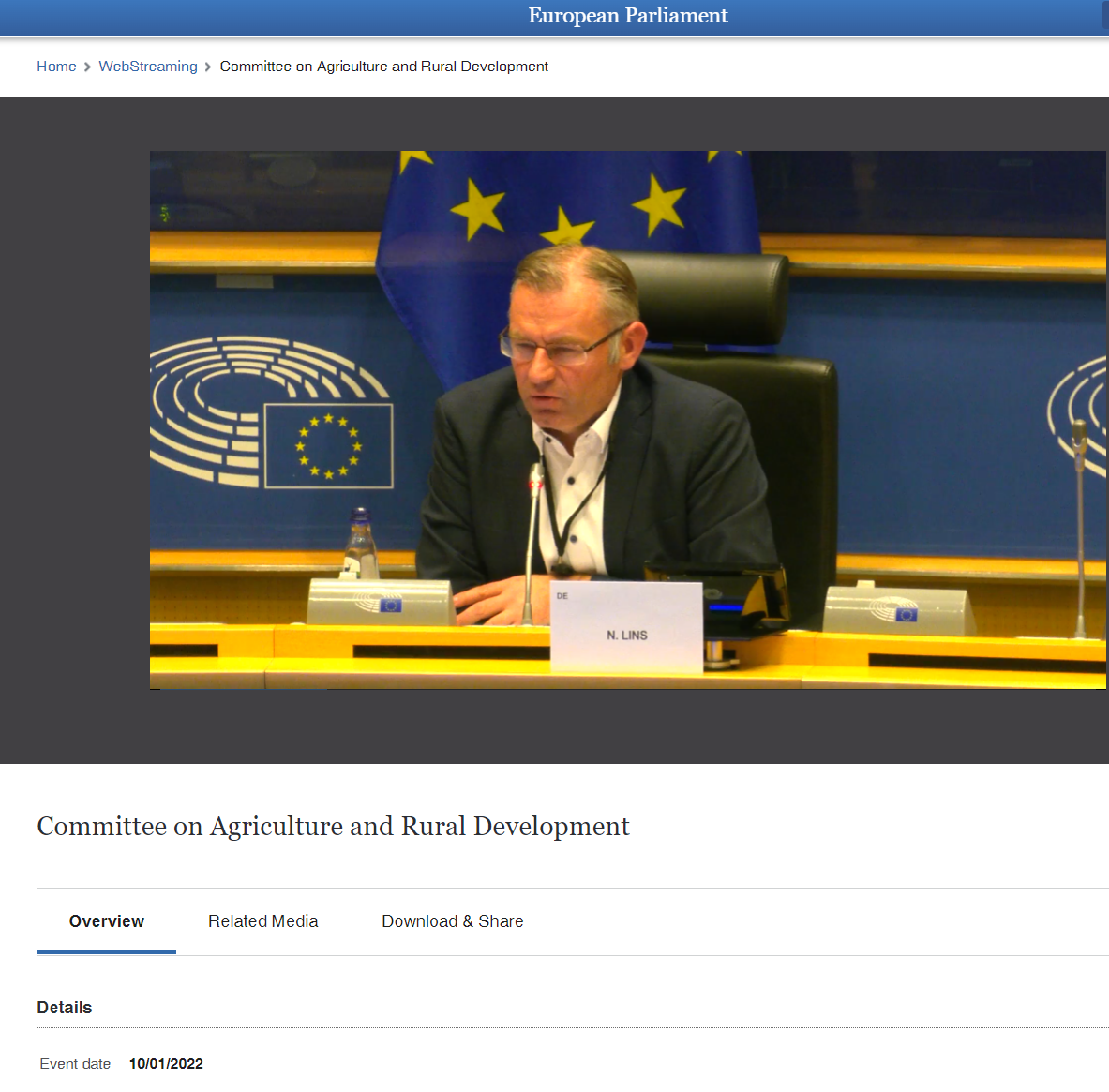 Am 10. Januar 2022 traf sich der EP-Ausschuss für Landwirtschaft und ländliche Entwicklung unter dem Vorsitz des deutschen Abgeordneten Norbert LINS in Brüssel. In Punkt 9 wurde auf die Situation rund um den Wolf und den Schutz der Weidetiere eingegangen.
Aufgrund des unterschiedlichen Status im Vergleich zum Zeitpunkt der Verabschiedung wird eine Überarbeitung der Habitat-Richtlinie von 1992 vorgeschlagen. Es betrifft hauptsächlich Wölfe. Vorgeschlagen werden Gebiete ohne Wölfe, eine Reduzierung ihres Schutzes und einfachere Abschussgenehmigungen.
„Wölfe sind keine vom Aussterben bedrohte Tierart mehr, im Gegenteil, sie bedrohen andere Tiere.“

„Naturschützer behandeln Wolfsprobleme, als lebten sie auf einem anderen Planeten.“
https://multimedia.europarl.europa.eu/webstreaming/committee-on-agriculture-and-rural-development_20220110-1545-COMMITTEE-AGRI79
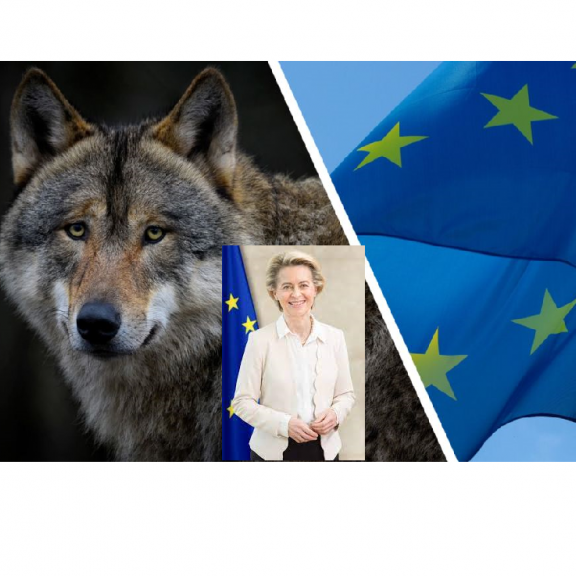 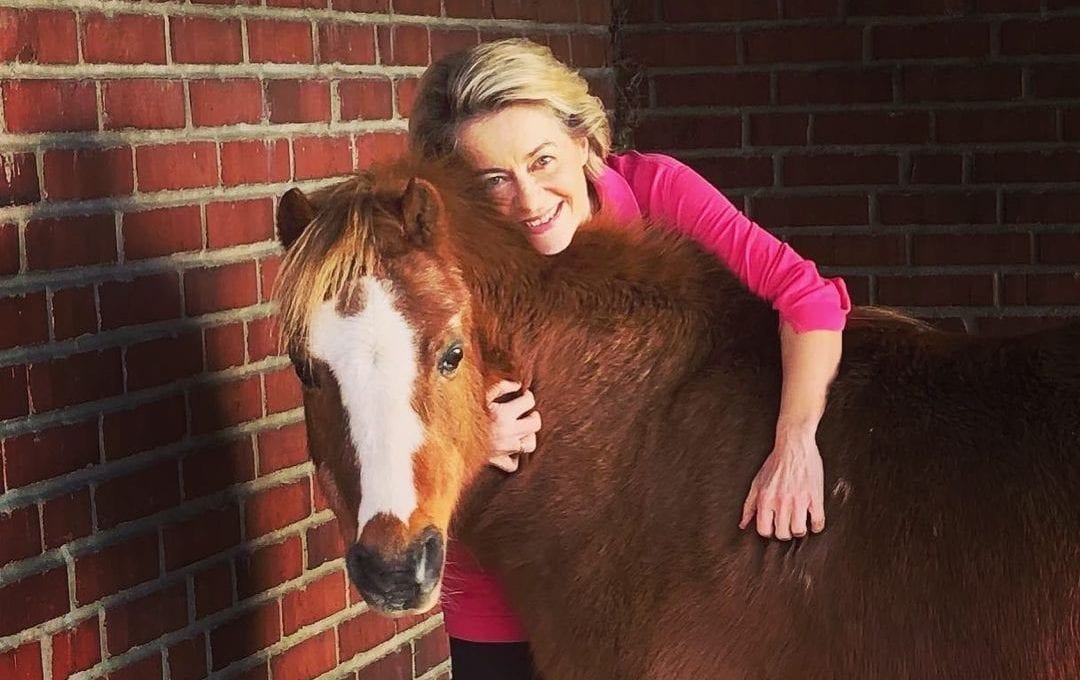 Das Pferd von Ursula von der wurde im September 2022 von einem Wolf getötetDie Leyens.

„Die ganze Familie war von der Nachricht furchtbar bestürzt“, sagt Sprecherin Ursula von derDie Leyens.

Der Präsident der Europäischen Kommission will den Schutzstatus von Wölfen „neu bewerten“.
„Es muss ein Gleichgewicht zwischen dem Interesse am Wolfsschutz und der Artenvielfalt und der Landwirtschaft andererseits bestehen.“
„Die Kommission wird den Forderungen der Mitgliedsstaaten, Wölfe zu eliminieren, nicht länger im Weg stehen.“

https://www.natuerlich-jagd.de/news/umdenken-der-eu-kommission-bei-wolfsentnahmen-schwedisches-wolfsmanagement-beispielhaft/
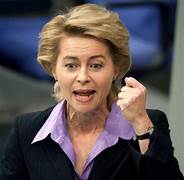 80
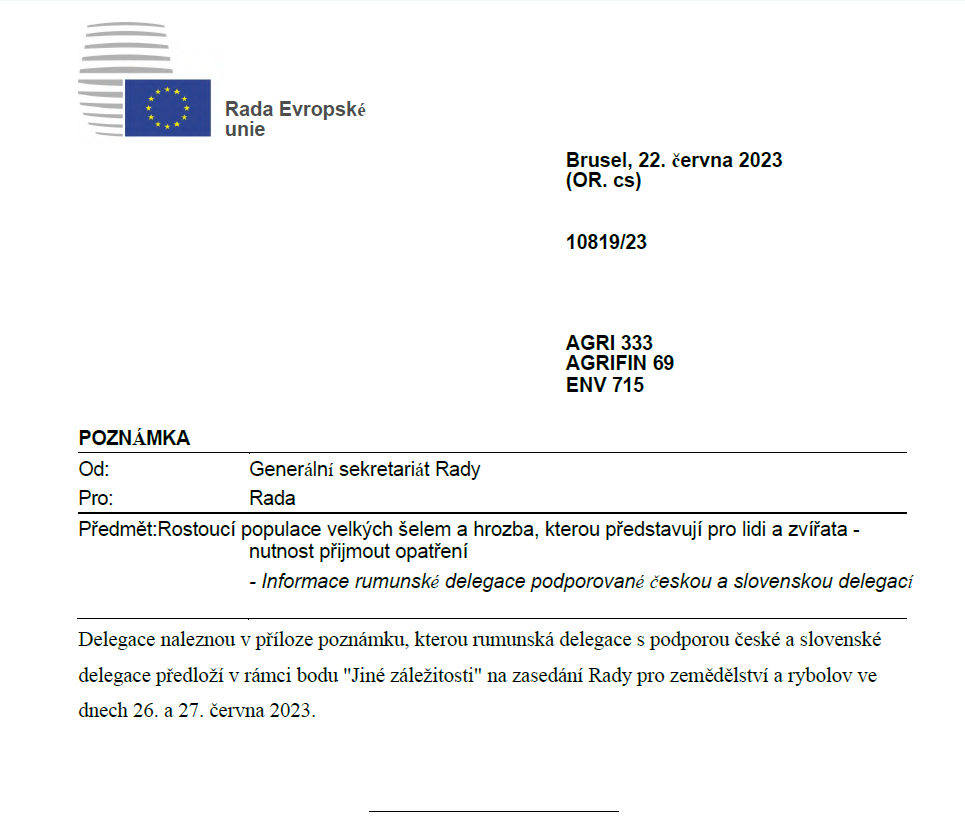 Sitzung des Rates für Landwirtschaft und Fischerei am 26. und 27. Juni 2023
Die Erholung der Population großer Raubtiere hat zu sehr schwerwiegenden Problemen in der Land- und Forstwirtschaft geführt, die in einigen Fällen zu Verletzungen oder sogar zum Tod von Menschen geführt haben.

Die durch Wölfe und Bären verursachten Schäden nehmen von Jahr zu Jahr zu, was zur Einstellung landwirtschaftlicher Aktivitäten führt, die zum Erhalt der Artenvielfalt, der ländlichen Landwirtschaft und der Erhaltung der Bevölkerung in ländlichen Gebieten beitragen.

Dies verstößt gegen die EU-Gesetzgebung, die die Mitgliedstaaten dazu verpflichtet, Dauerweiden in gutem Zustand zu halten.

Es wird vorgeschlagen, Wölfe und Bären von Anhang IV in Anhang V der Habitat-Richtlinie 92/43 umzuklassifizieren, was das Erreichen nachhaltiger Bestände dieser Problemtiere erleichtern wird.
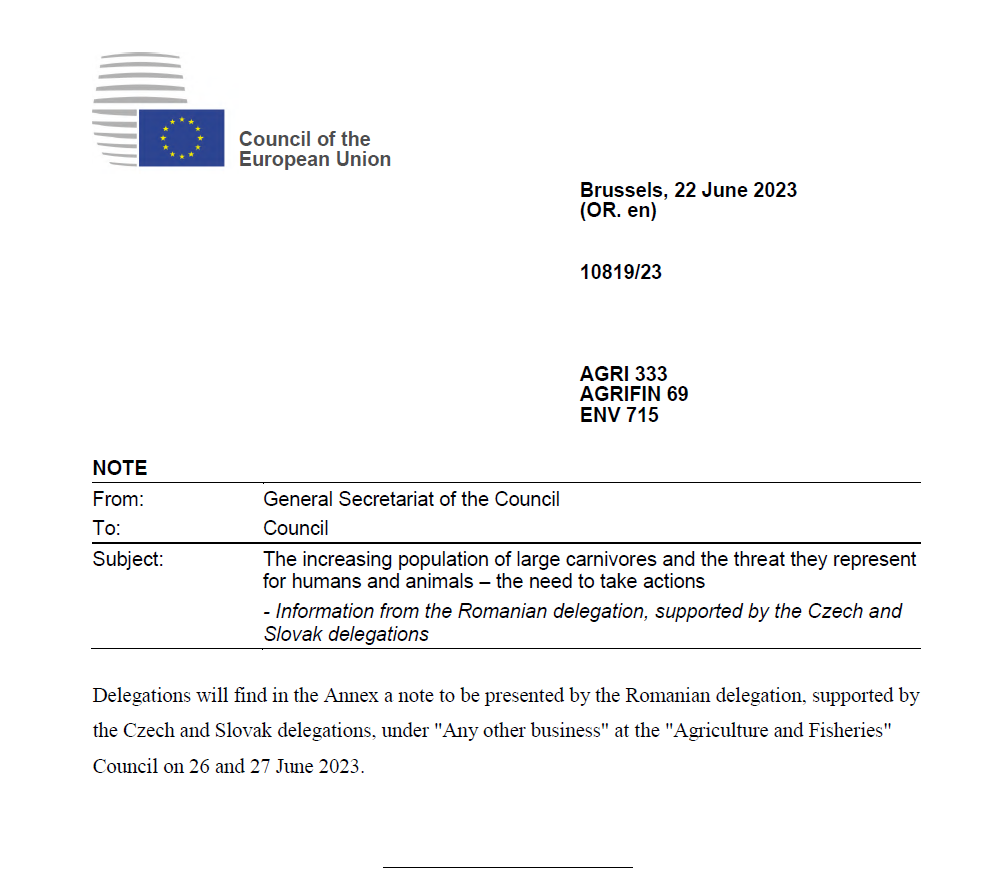 81
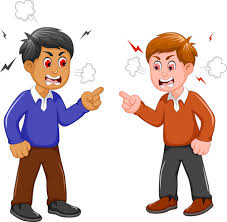 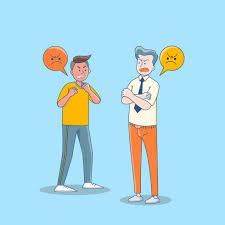 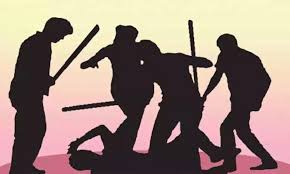 Es ist kein Streit zwischen einem dummen Bauern und einer aufgeklärten Öffentlichkeit.
Das Hauptproblem ist das Vorgehen der Medien und der politischen Vertretung, die teilweise unter dem Einfluss verschiedener gemeinnütziger Organisationen und Aktivisten stehen.
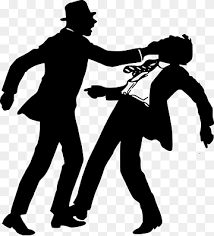 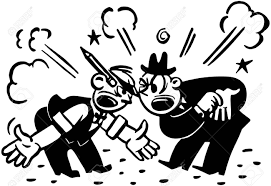 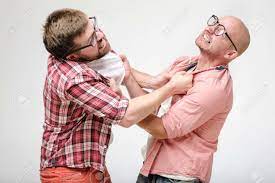 82
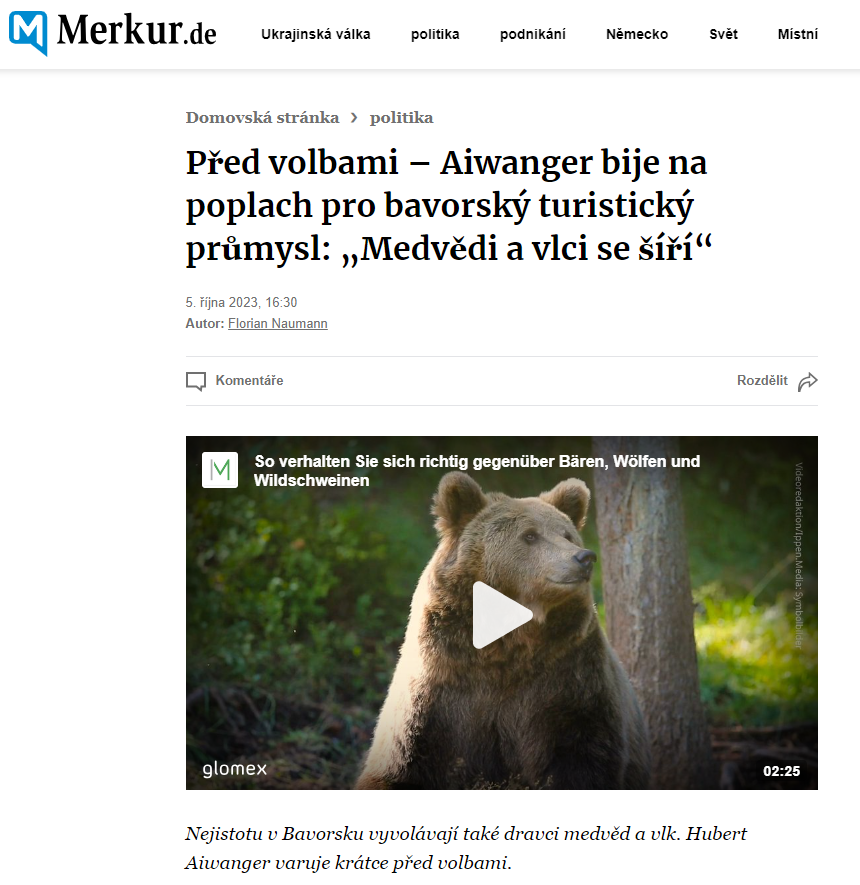 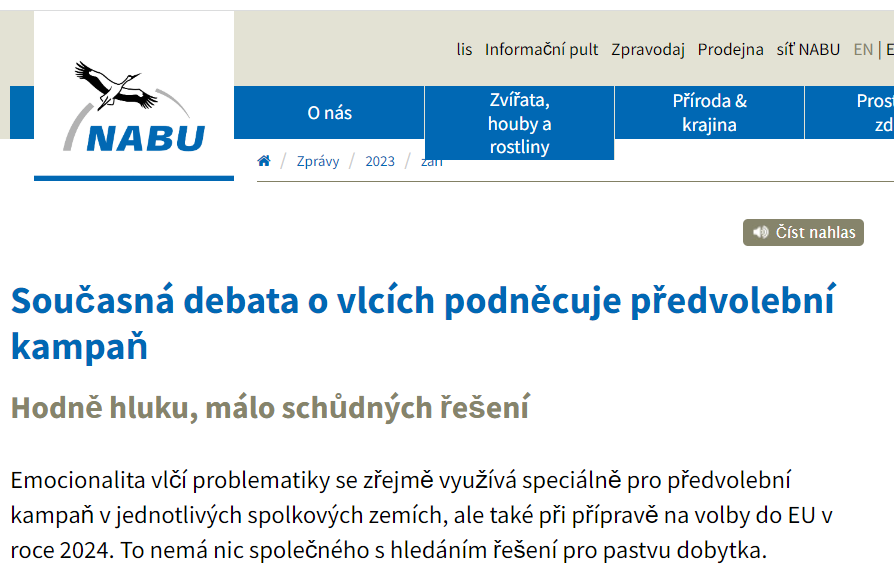 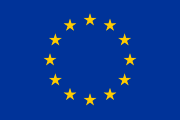 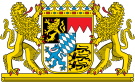 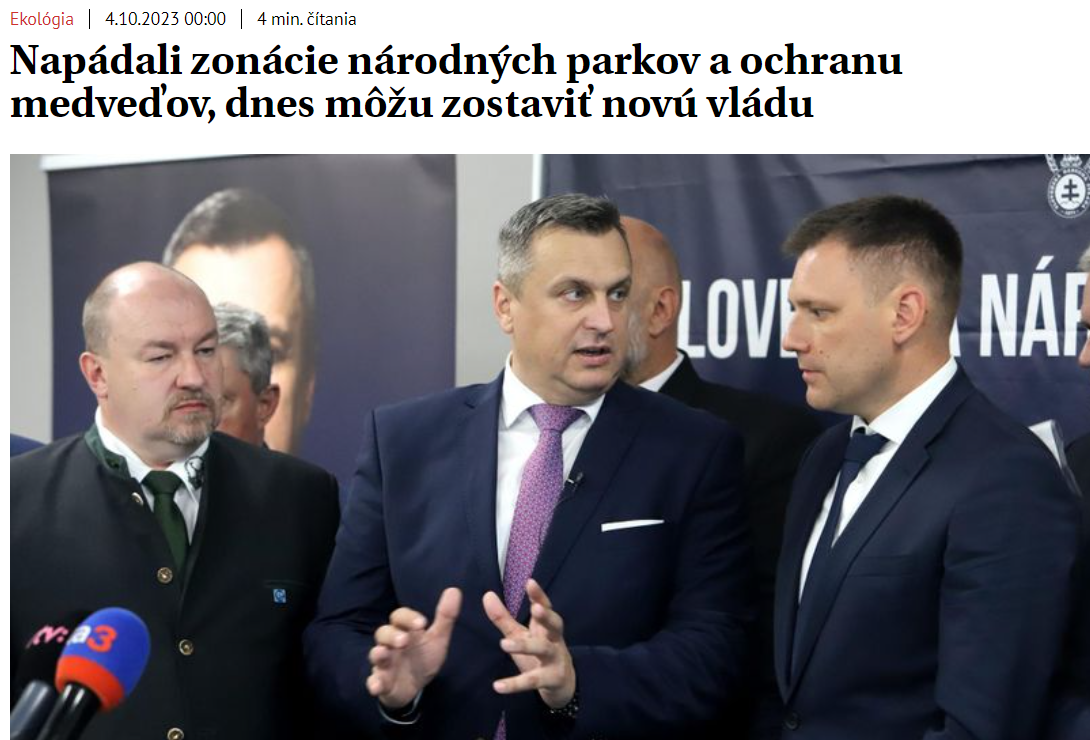 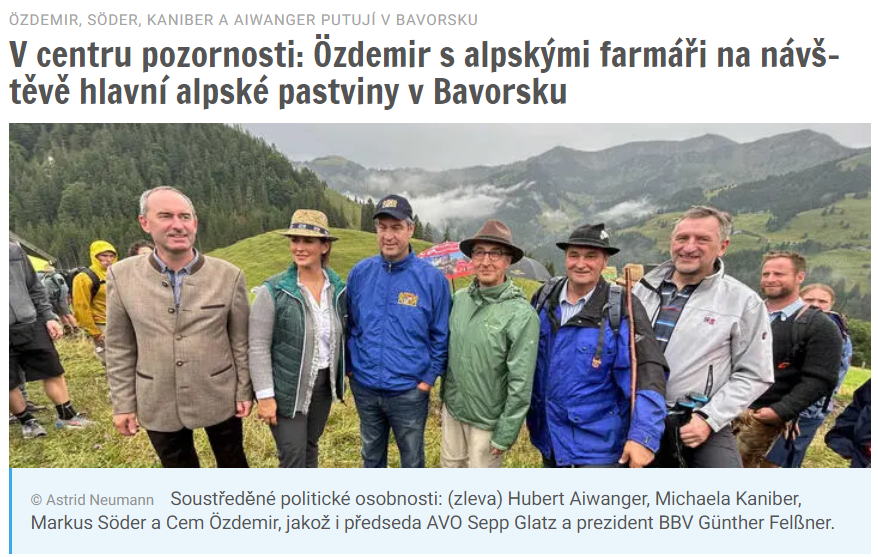 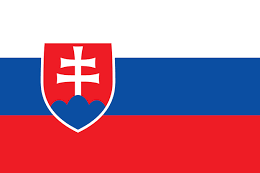 83
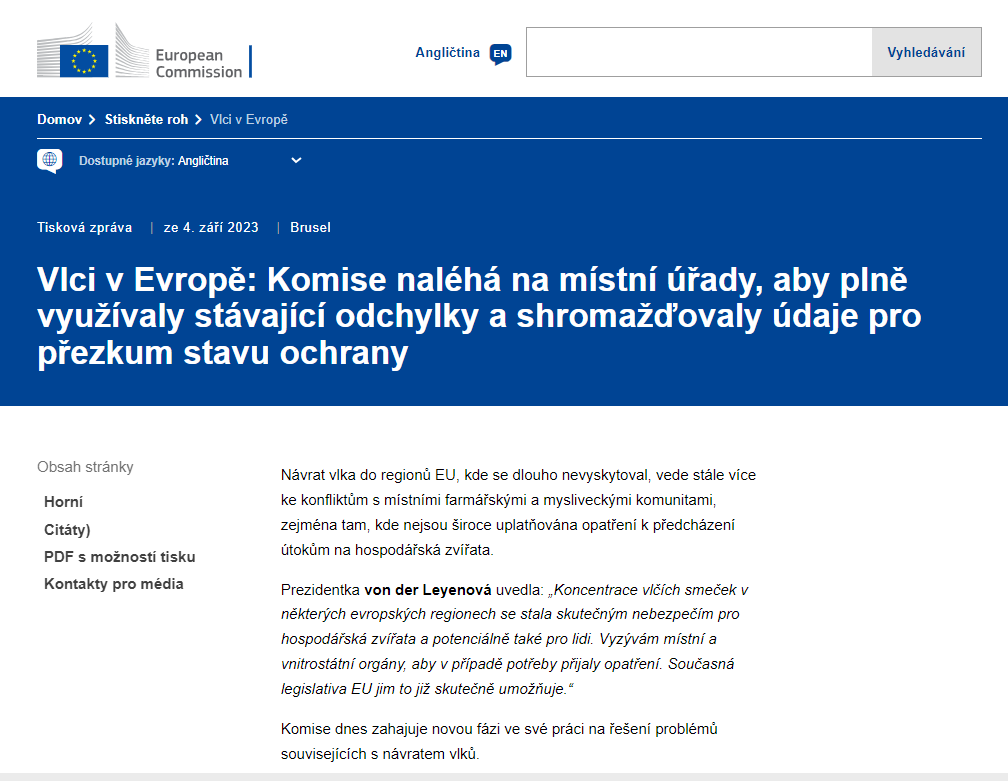 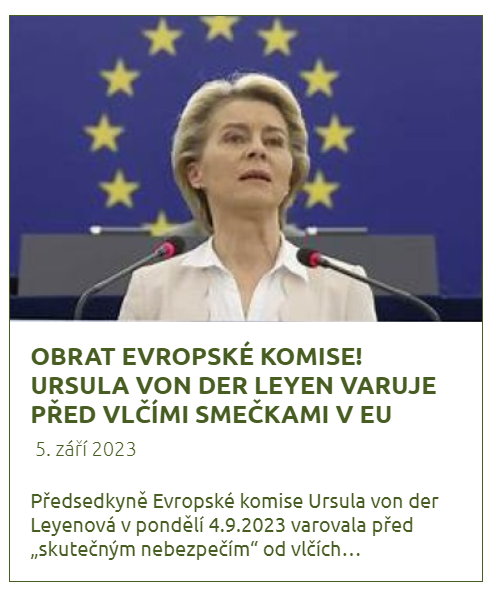 84
https://ec.europa.eu/commission/presscorner/detail/en/ip_23_4330
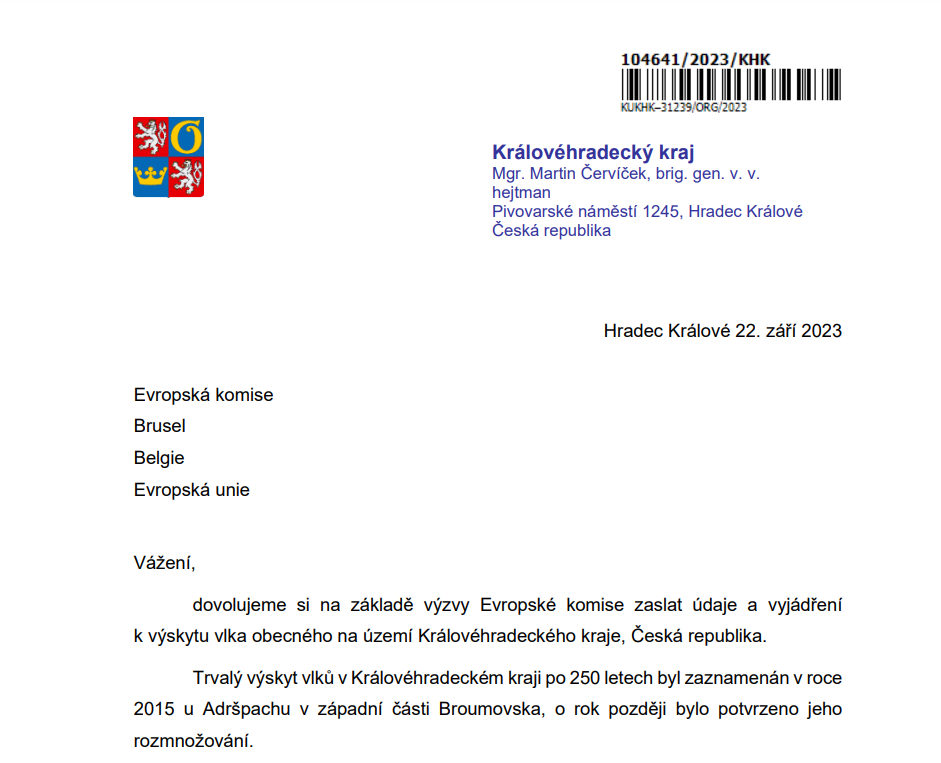 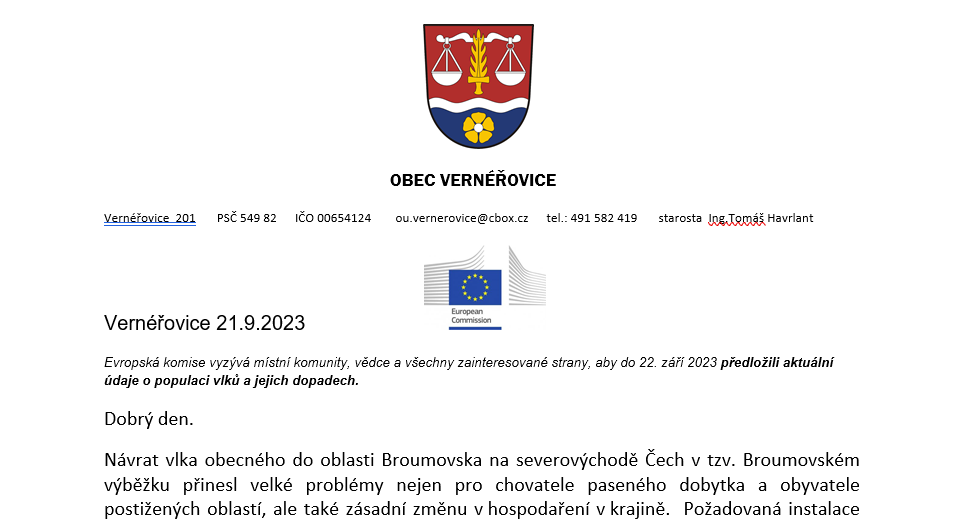 Es ist wichtig, alle Ebenen der Kommunal- und Landesverwaltung zu aktivieren und das Ausmaß des Problems zu erklären, in das uns eine kleine Gruppe von Umweltaktivisten hineingeführt hat
85
Übersetzt von Tschechisch nach Deutsch - www.onlinedoctranslator.com
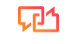 Haben nur die richtigen Wissenschaftler Anspruch auf Publizität?
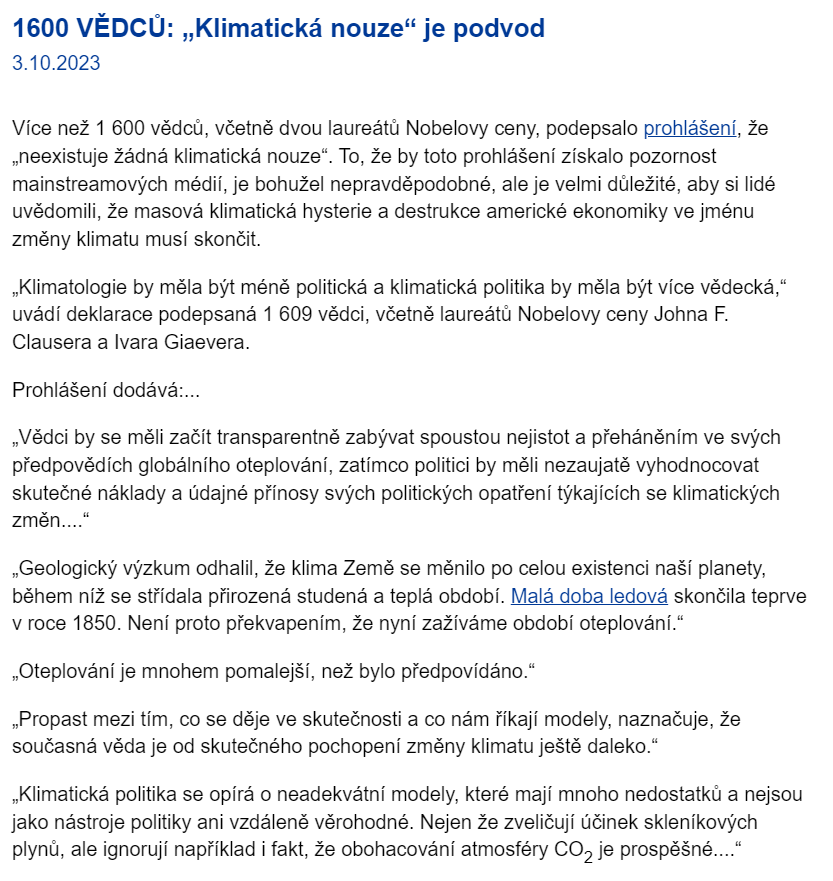 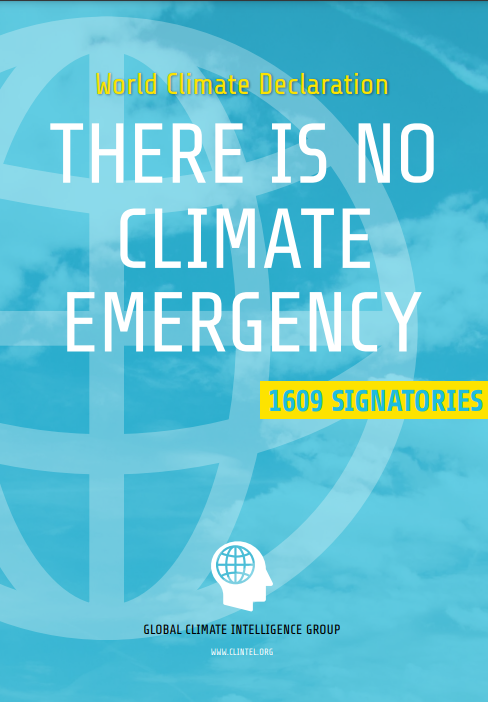 86
https://clintel.org/wp-content/uploads/2023/08/WCD-version-081423.pdf
https://nevidelnypes.lidovky.cz/klima/1600-vedcu-klimaticka-nouze-je-podvod.A231002_190658_p_klima_nef
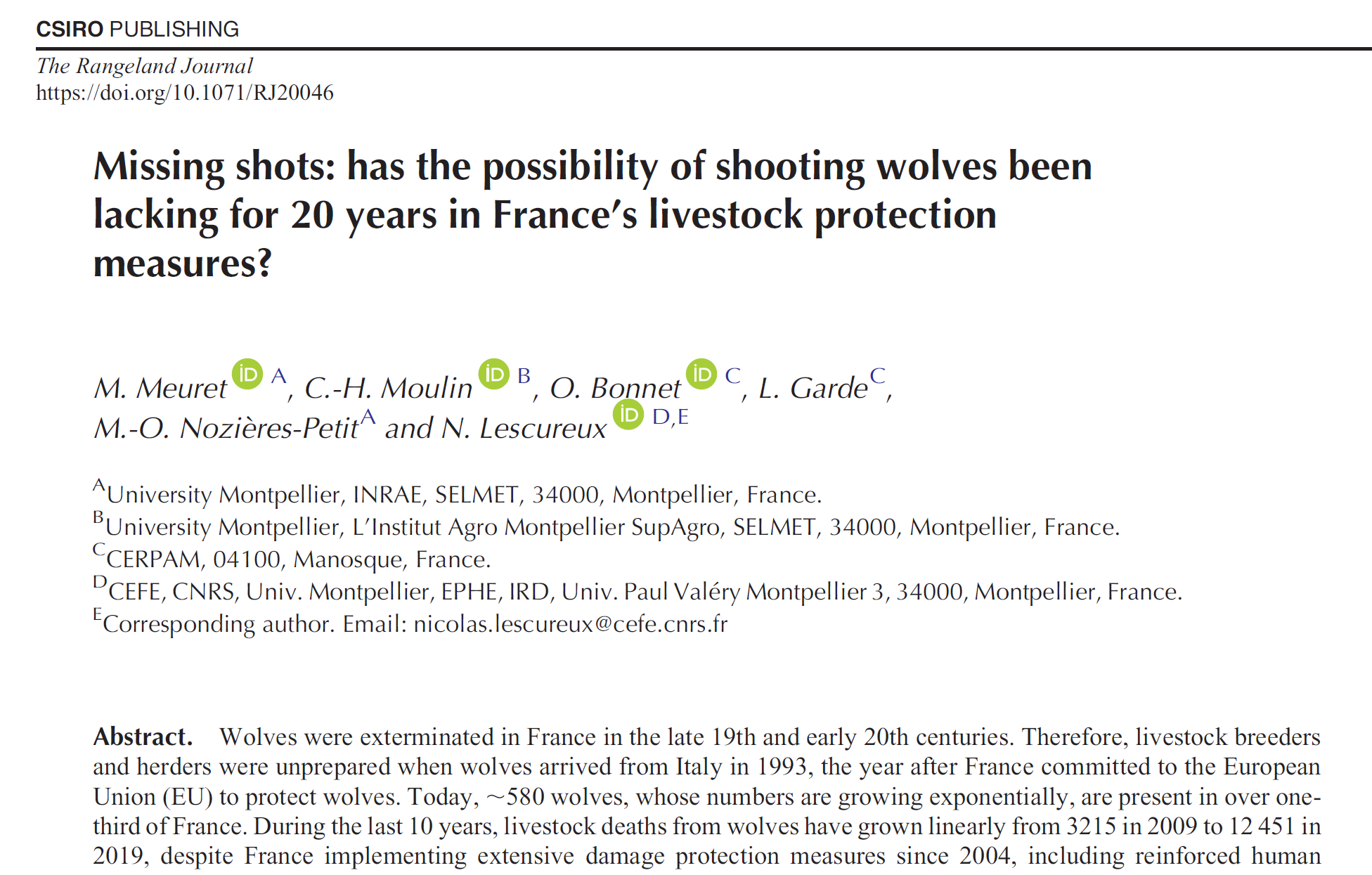 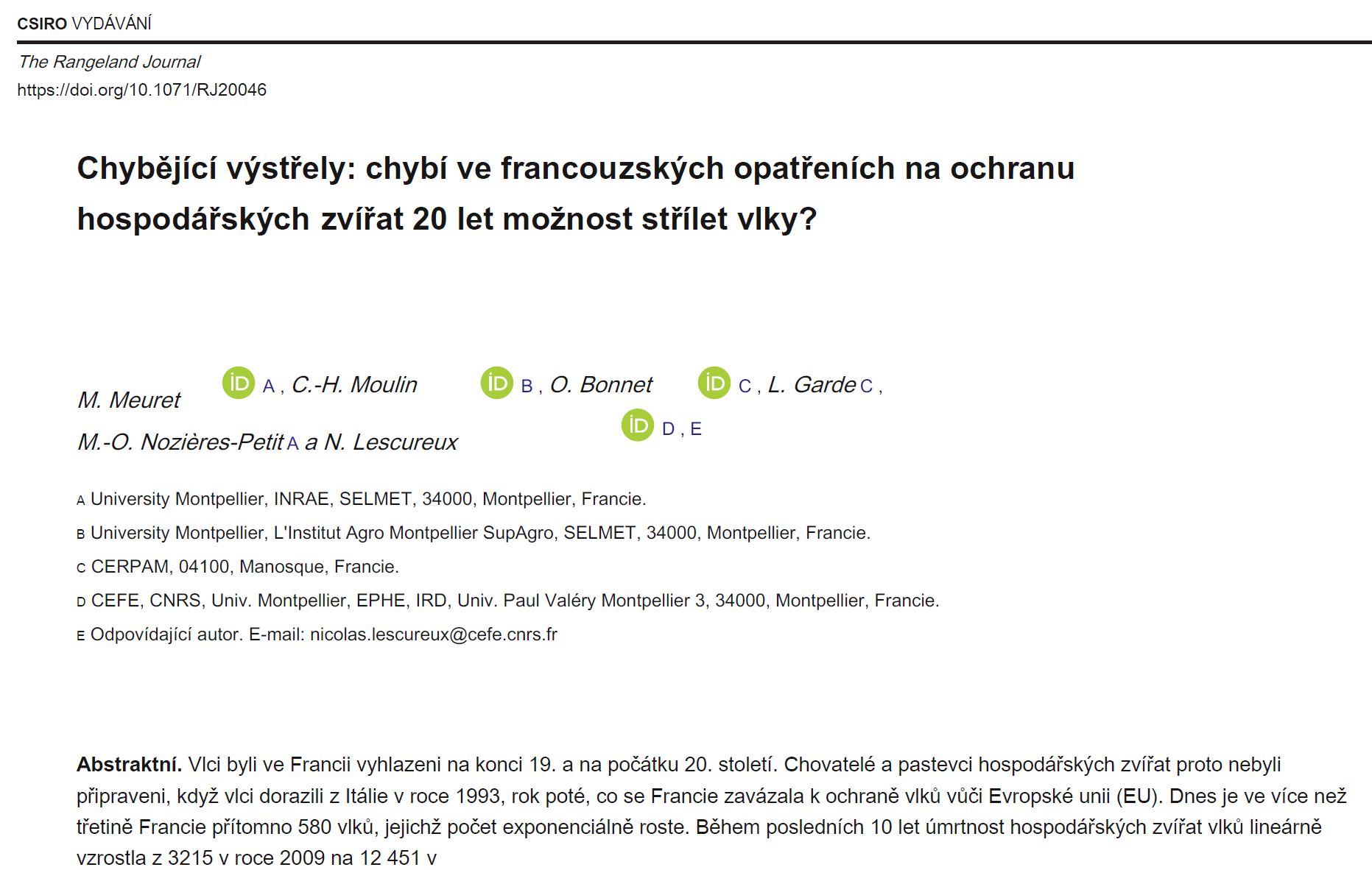 Die Studie zeigt deutlich, dass das Verbot der Entfernung angreifender Wölfe ein Fehler war, der zu unnötig hohen Kosten führte
Viehverluste.Das Ergebnis der Studie ist für uns eine Warnung. Der Schutz der Herden durch Zäune und Hunde hat eine vorübergehende Wirkung. Wenn der Versuch, sie zu überwinden, für die Wölfe nicht tödlich endet, lässt ihre Wirksamkeit nach.

Viel effektiver ist es, frühzeitig einzugreifen und Problemen vorzubeugen.
87
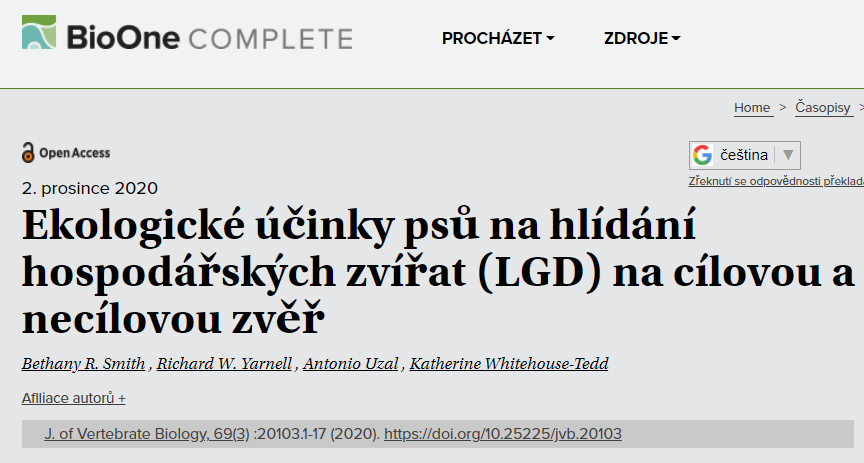 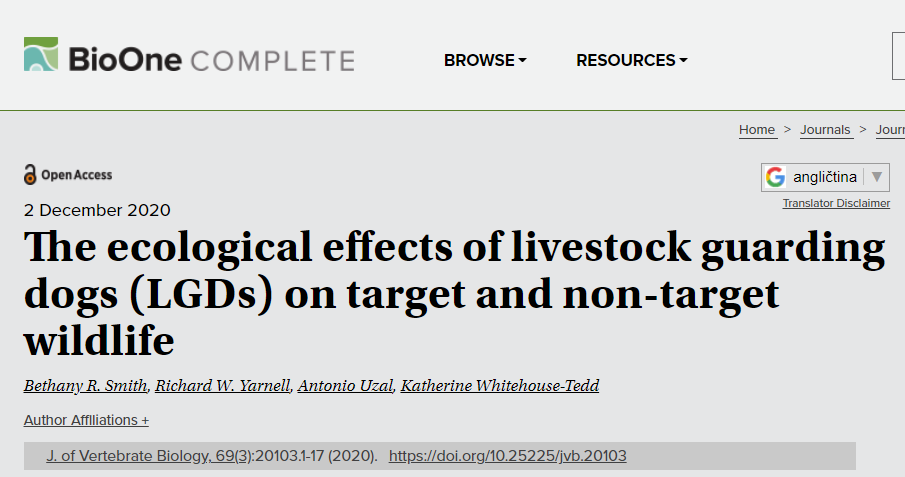 Eine Analyse von 56 Veröffentlichungen, die darüber berichten, wie sich Weidehunde (LGDs) auf die Tierwelt auswirken. Dabei handelt es sich um die Verfolgung und Tötung von Wildtieren auf Weiden. Allein bei diesem Vergleich waren 80 Arten betroffen, von denen 11 auf der Roten Liste der IUCN als bedroht oder gefährdet aufgeführt sind.
Die Vorteile des Einsatzes von Hütehunden gehen gleichzeitig mit unbeabsichtigten negativen ökologischen Auswirkungen auf die Artenvielfalt einher.
88
Was haben wir bisher erreicht?
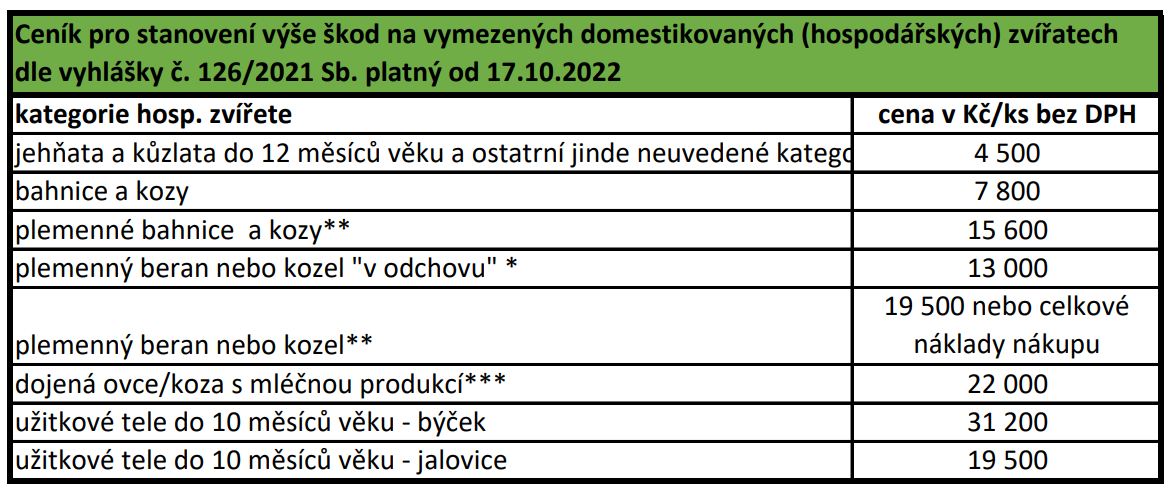 Wir haben eine realistischere Preisliste für geschlachtete Tiere durchgesetzt: Lamm 180 €, Mutterschaf 312 €, Zuchtschaf 624 €, Widder 780 €, Milchschaf 880 €, Bullenkalb 1248 € und Färsenkalb 780 €.
89
B
E
I
J
M
UND
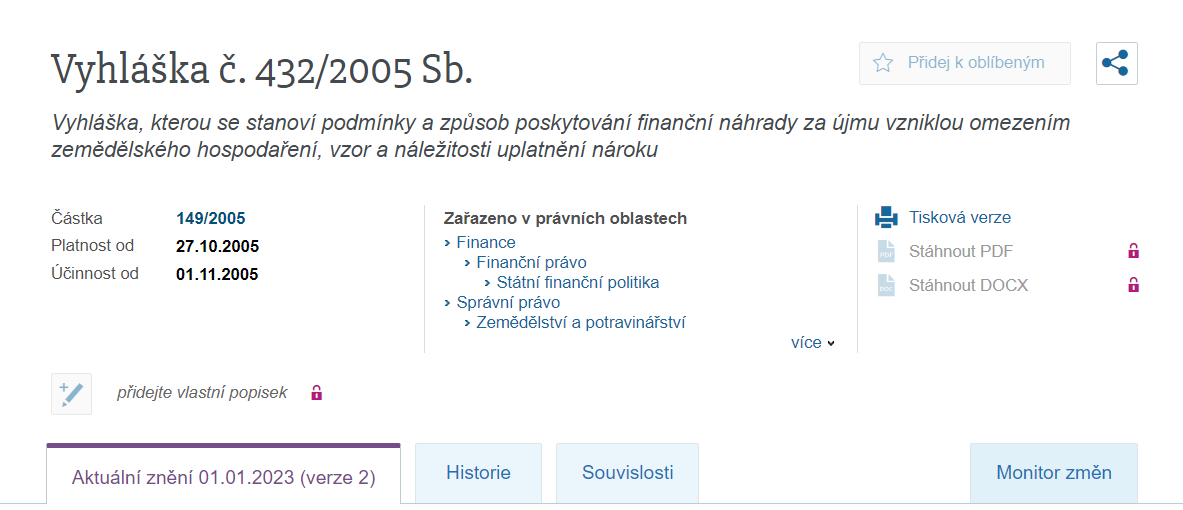 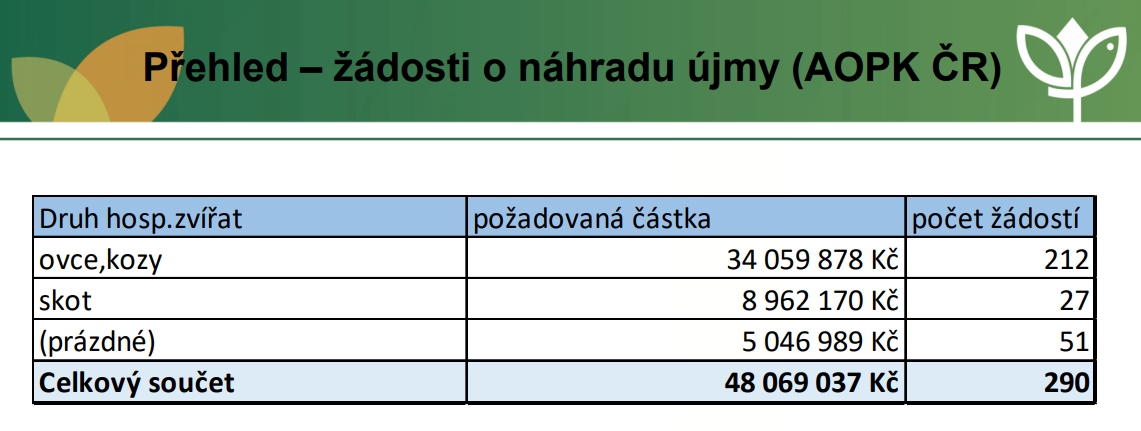 90
9 Organisationen sind mit dem Common Wolf Care Program nicht einverstanden:

Tschechisch-mährische Jagdeinheit

Jagdkommission der Agrarkammer der Tschechischen Republik

Verband der privaten Landwirtschaft der Tschechischen Republik

Landwirtschaftsverband der Tschechischen Republik

Verband der Schaf- und Ziegenzüchter

Tschechischer Verband der Fleischviehzüchter

Tschechisch-mährische Vereinigung landwirtschaftlicher Unternehmer

PRO–BIO – Verband der Biobauern

Gesellschaft junger Landwirte der Tschechischen Republik
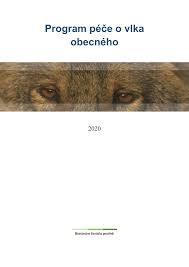 91
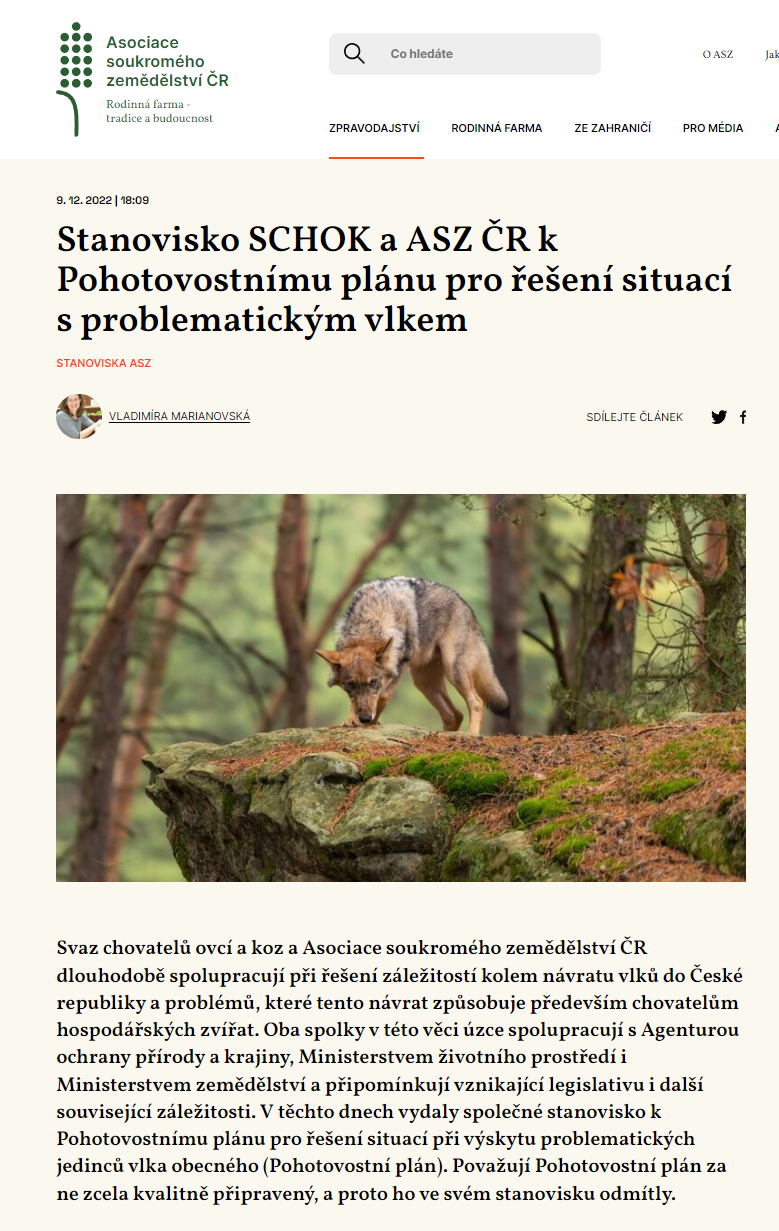 SCHOK und ASZ ČR lehnen den Notfallplan ab



Die Präsidien beider Organisationen sind der eindeutigen Meinung, dass der vorgeschlagene Notfallplan schlecht ausgearbeitet ist und nicht zu einer Verbesserung der aktuellen Situation führen wird.

PDer praktische Teil des Notfallplans basiert auf einem bereits veralteten Konzept.

Das im Notfallplan vorgeschlagene Vorgehen bedeutet daher, dass keine aktiven Maßnahmen in Echtzeit gegen Wölfe ergriffen werden, die Vieh schädigen.



https://www.asz.cz/clanek/10164/stanovisko-schok-a-asz-cr-k-pohotovostnimu-planu-pro-reseni-situaci-s-problematickym-vlkem/
92
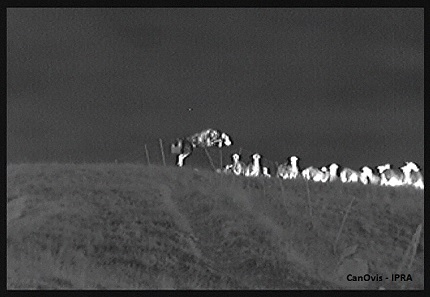 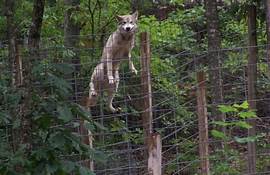 Die Wirksamkeit ist fraglich
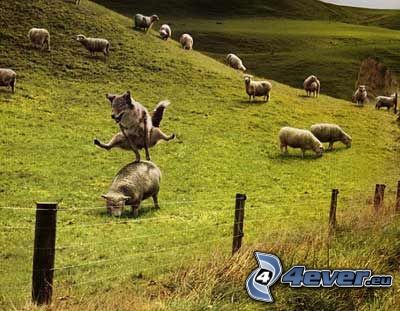 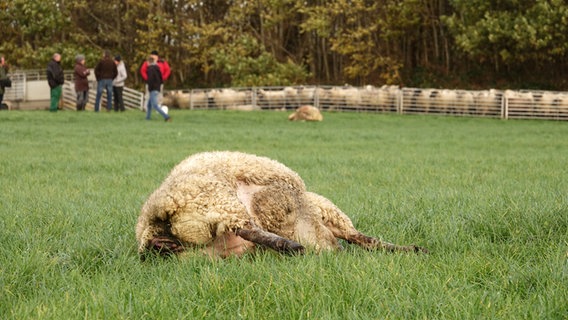 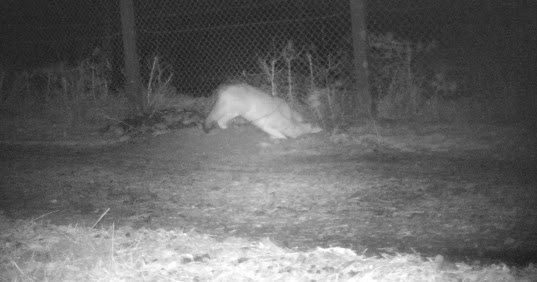 93
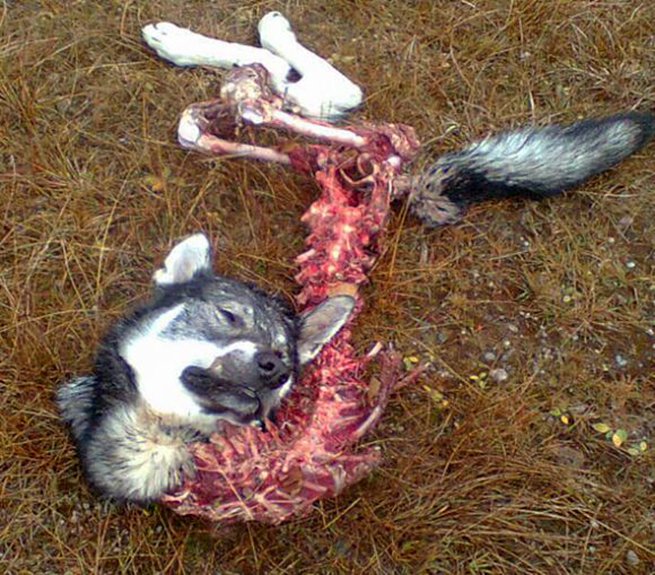 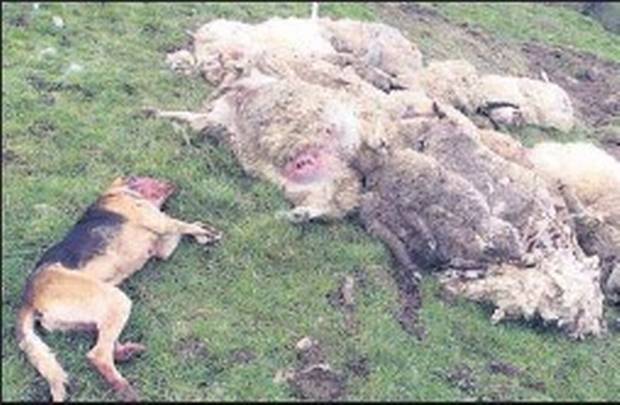 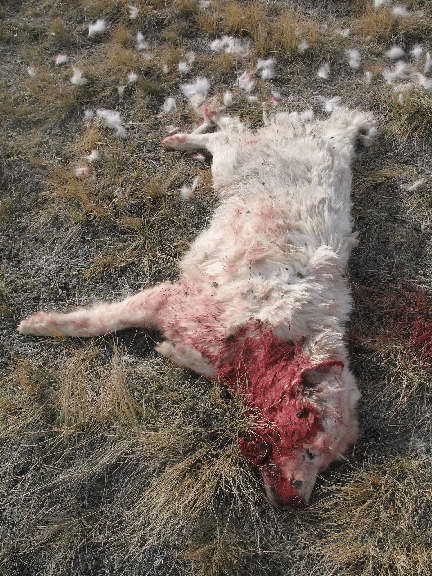 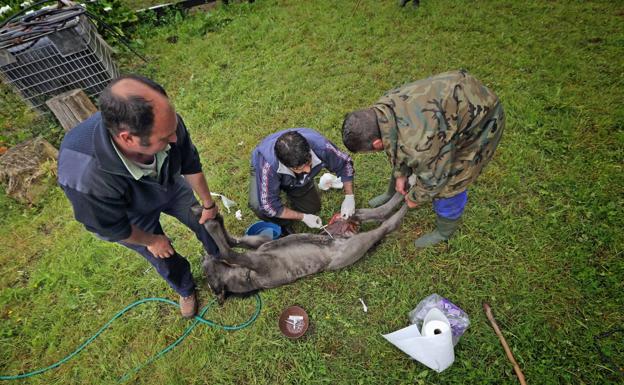 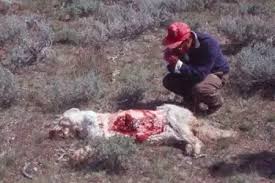 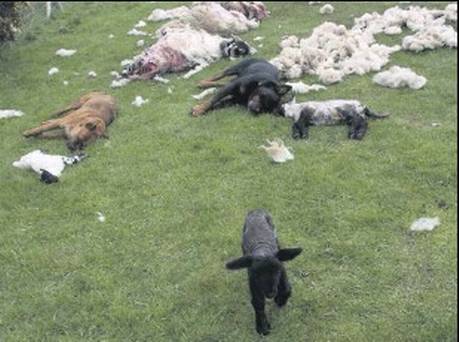 94
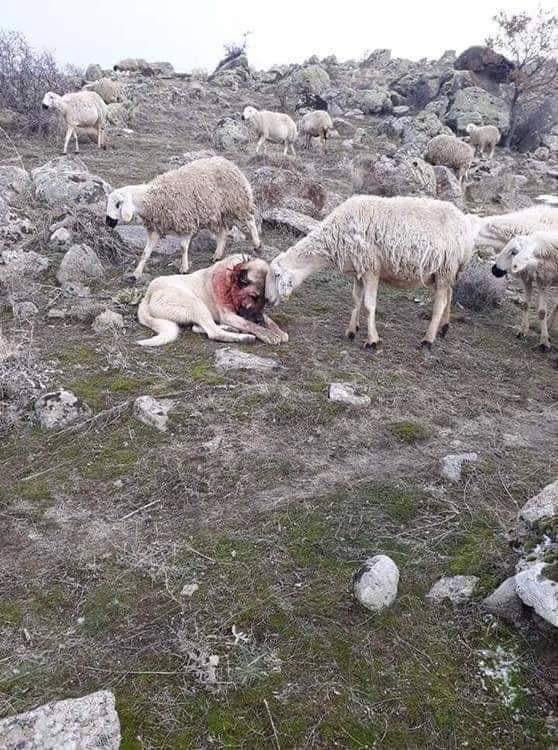 Die Schafe zeigen dem Hund Dankbarkeit, nachdem er sie vor einem Angriff der Wölfe gerettet hat.
95
https://www.reddit.com/r/dogswithjobs/comments/aibk5z/good_boi_saved_his_friends/
Wenn ein Züchter Tiere so leiden sieht, ist das ein schwerer Schlag für seine Psyche
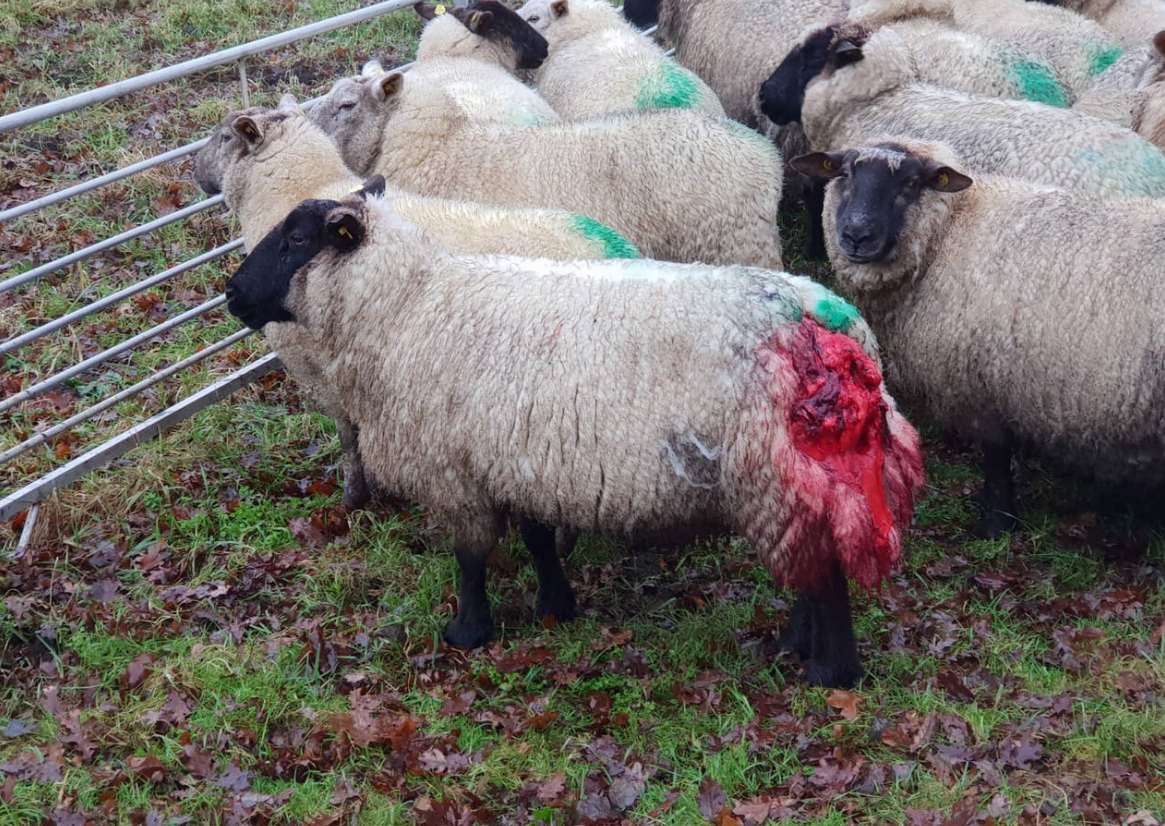 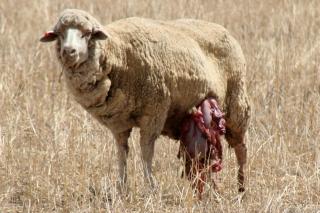 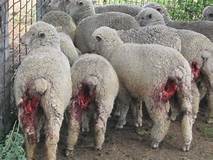 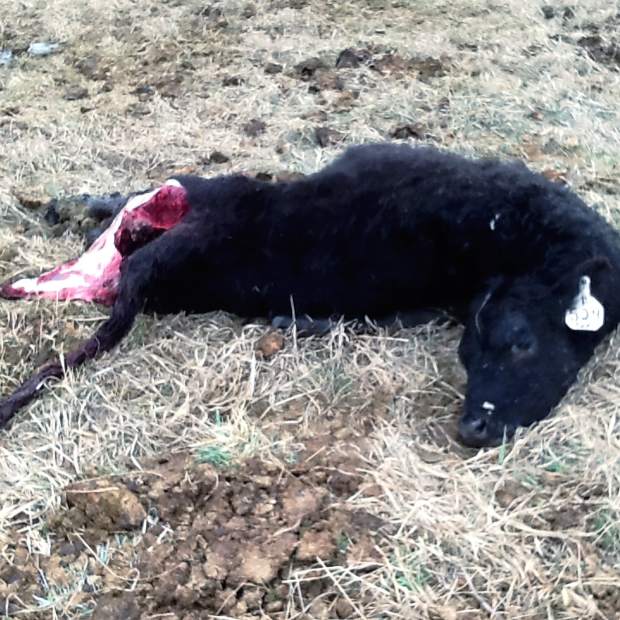 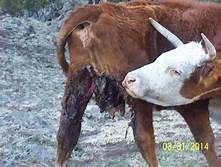 96
http://www.leseleveursfaceauloup.fr/
Übersetzt von Tschechisch nach Deutsch - www.onlinedoctranslator.com
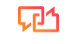 MancheWolfsexperten empfehlen, sich einen Esel oder ein Lama anzuschaffen, um die Herde zu schützen
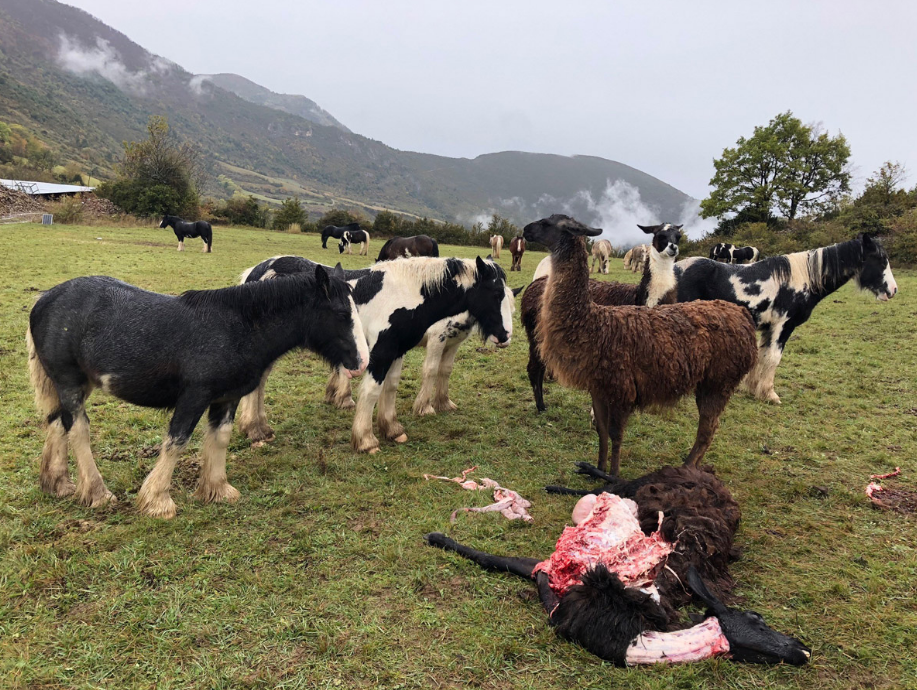 11.02.2018, 20 Meter von der Wohnung entferntProvence
97
http://www.leseleveursfaceauloup.fr/loups-tuent-vaches-chevaux-lamas-alpes-de-haute-provence/
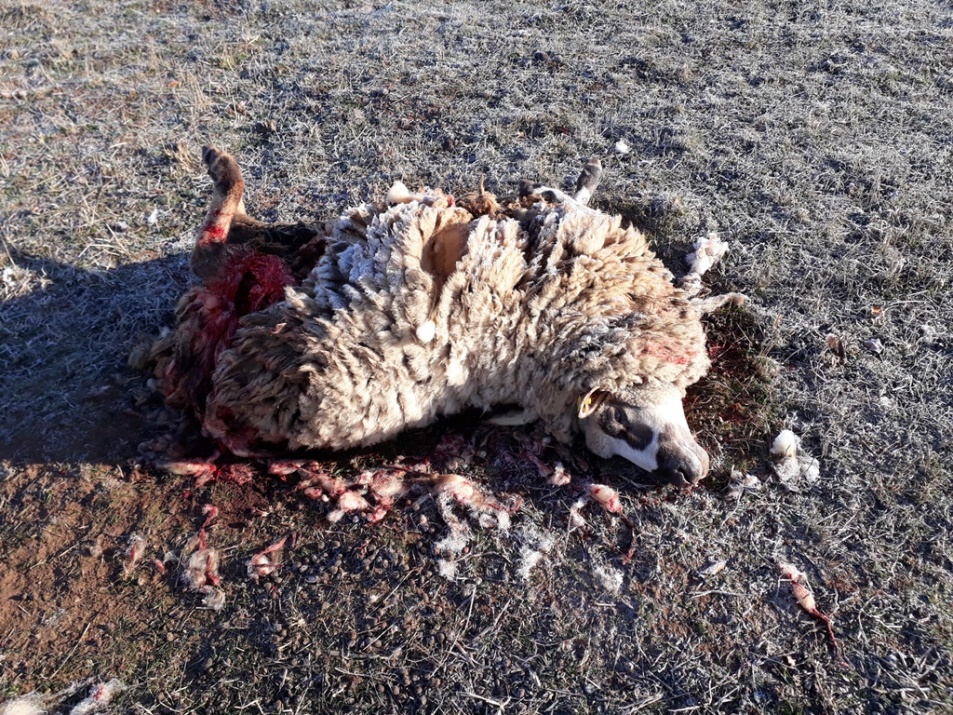 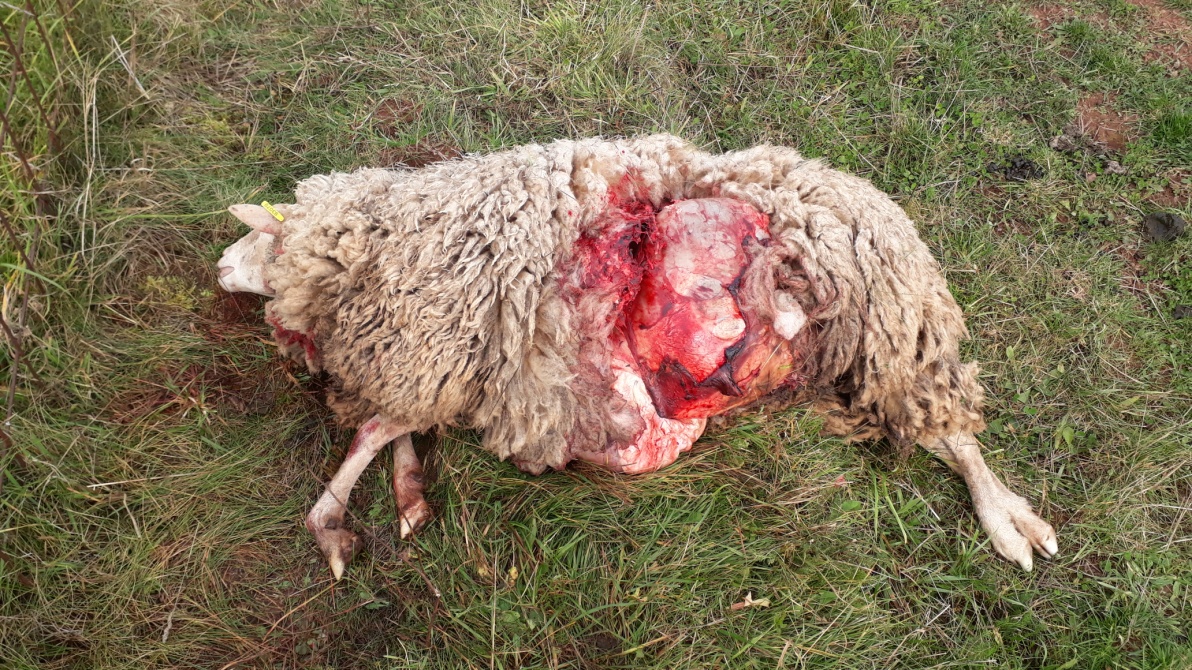 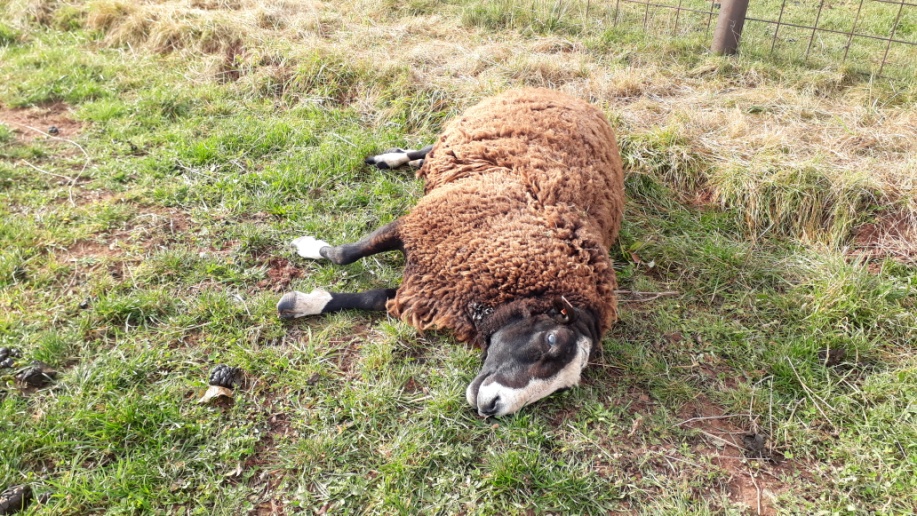 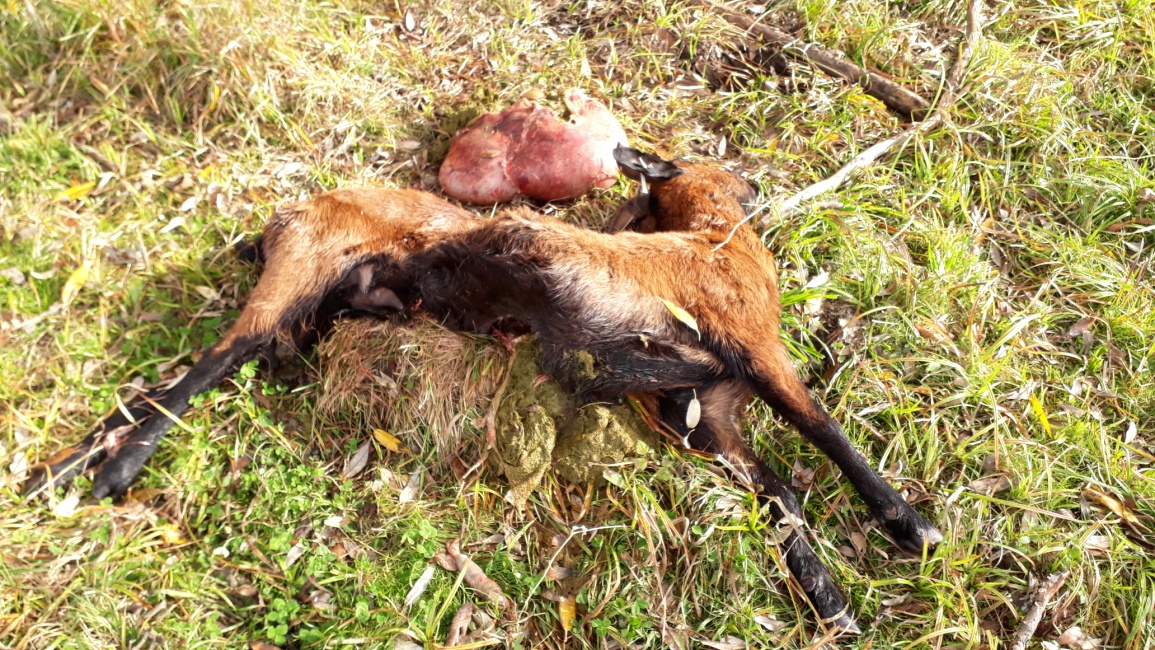 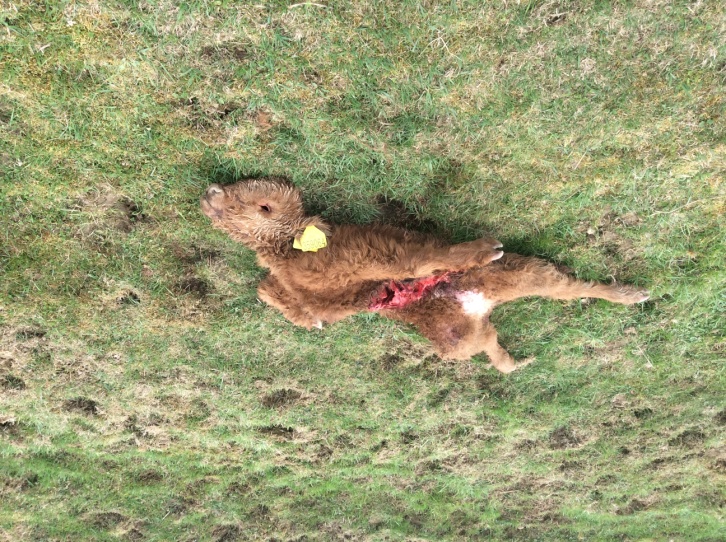 Vernéřovice
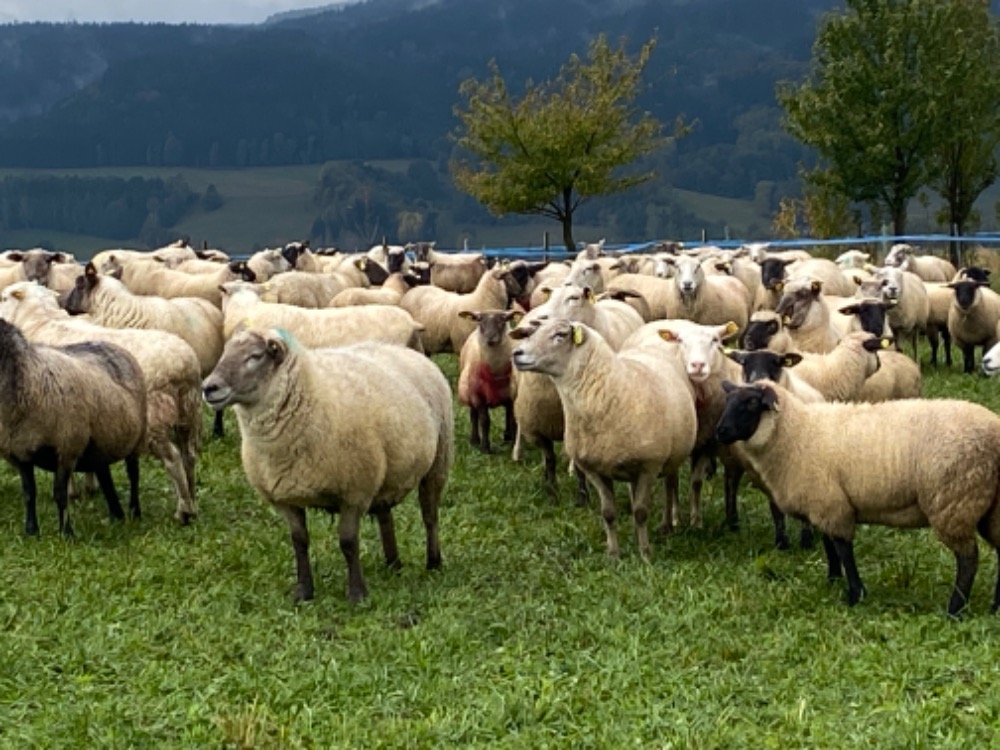 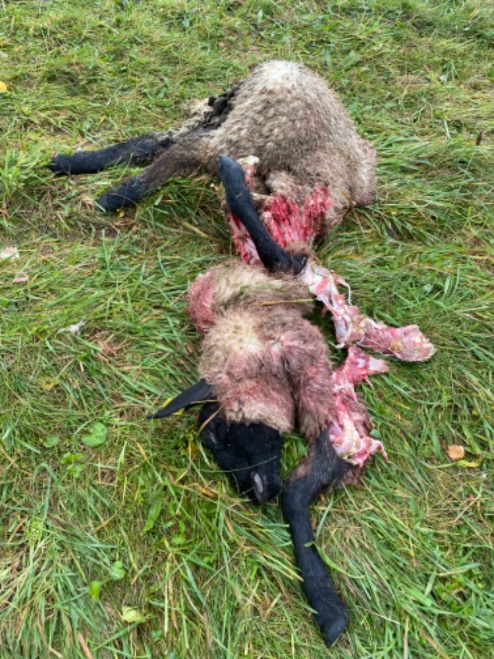 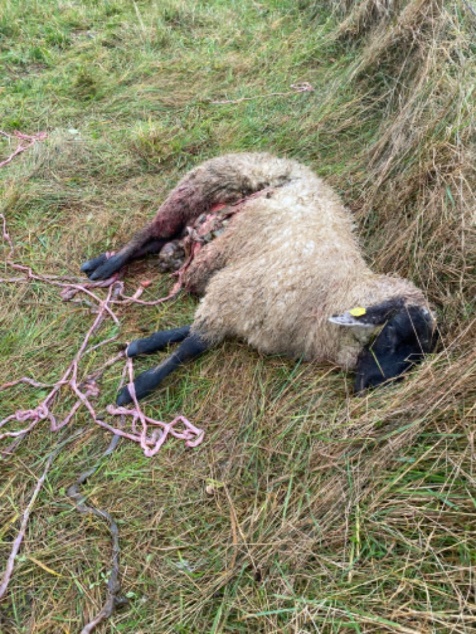 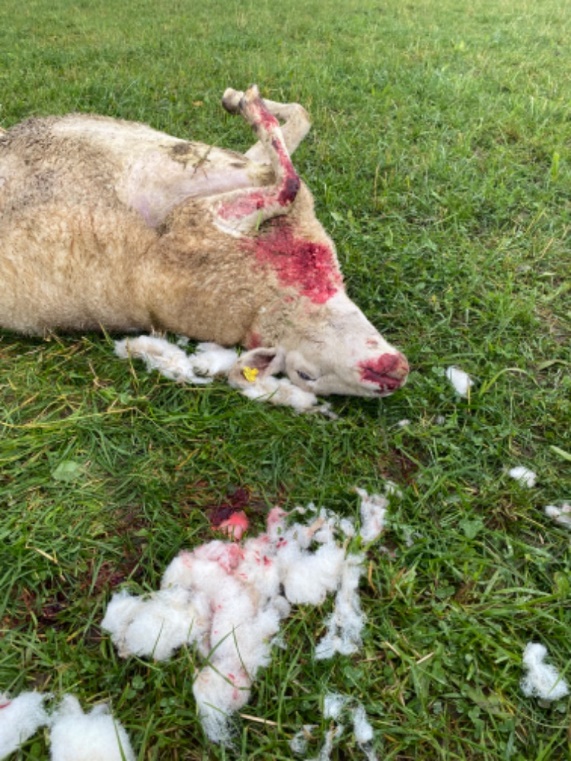 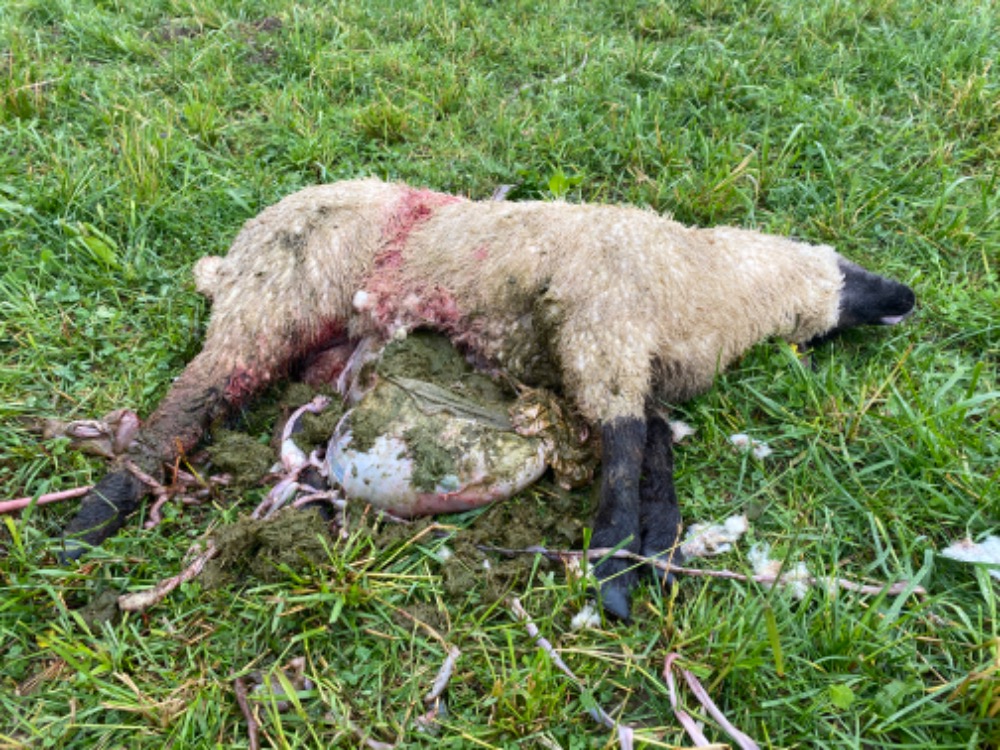 Lachov
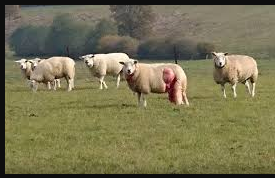 99
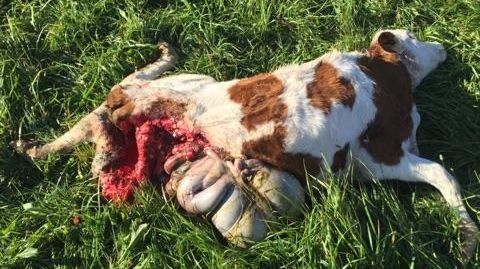 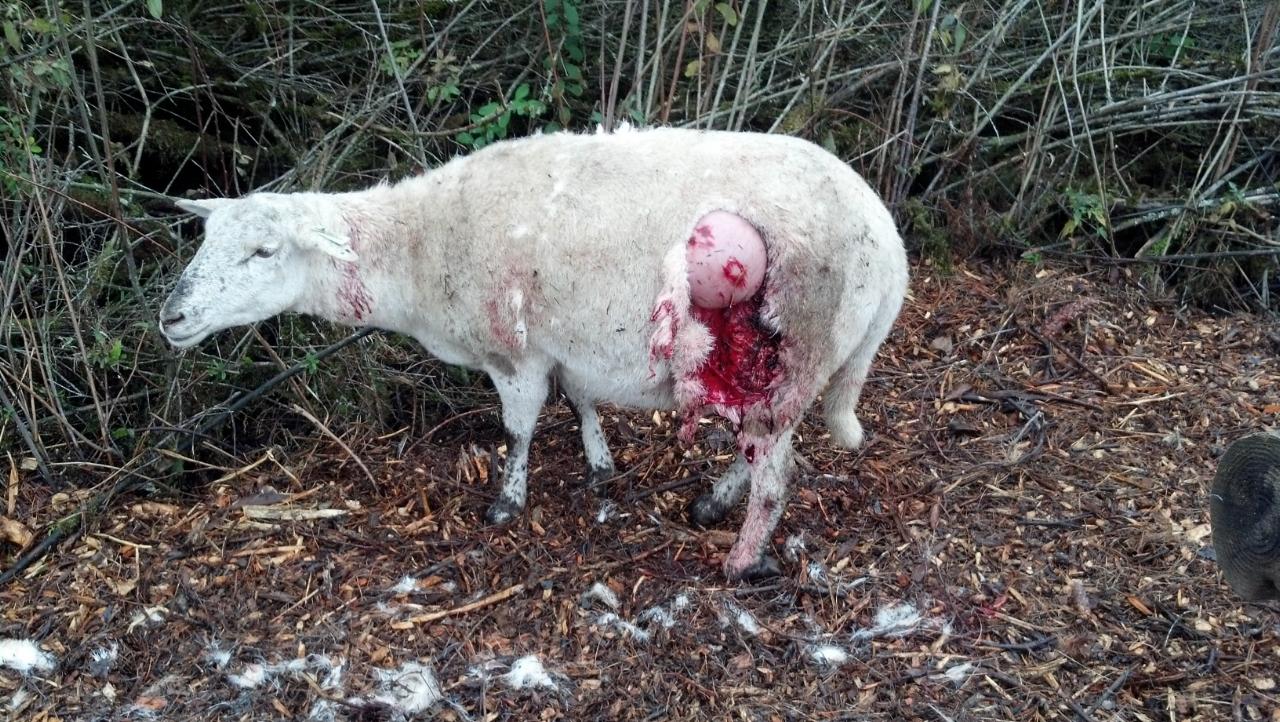 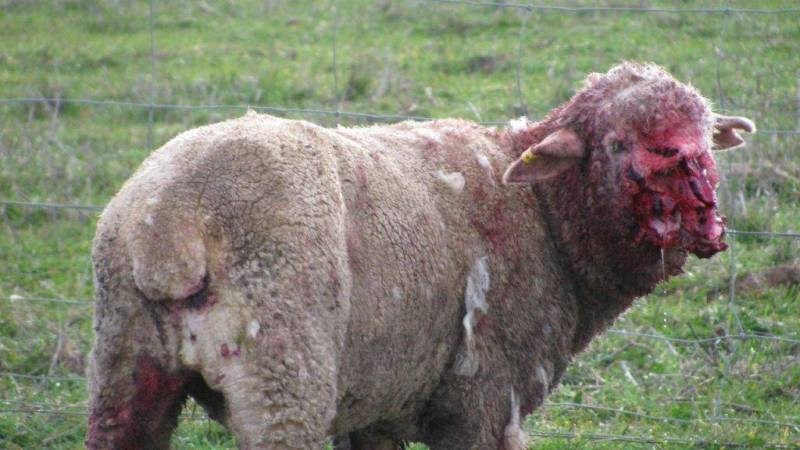 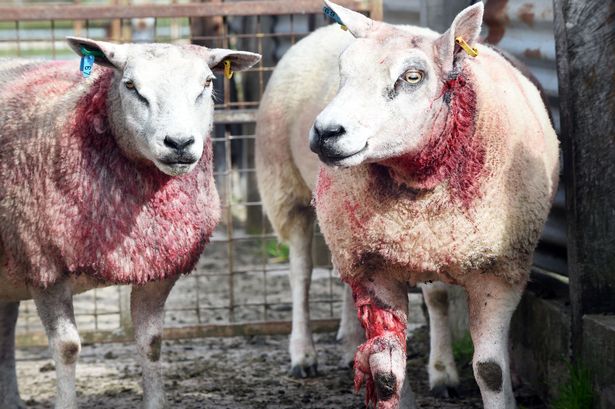 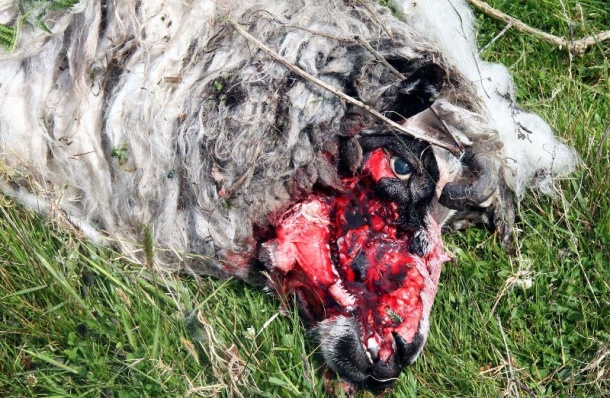 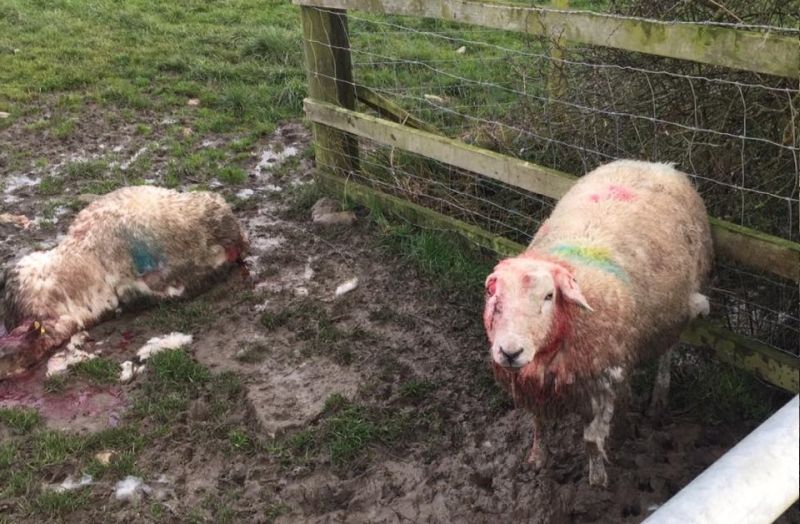 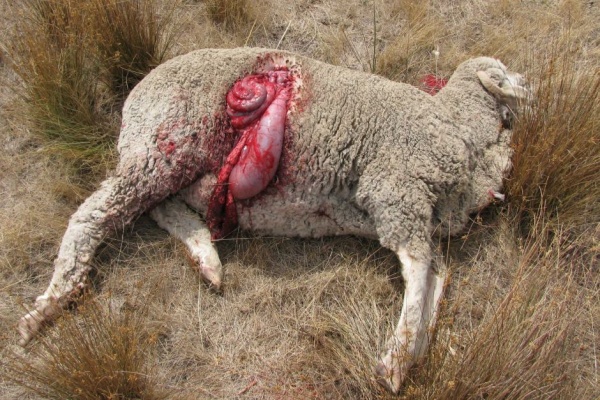 100
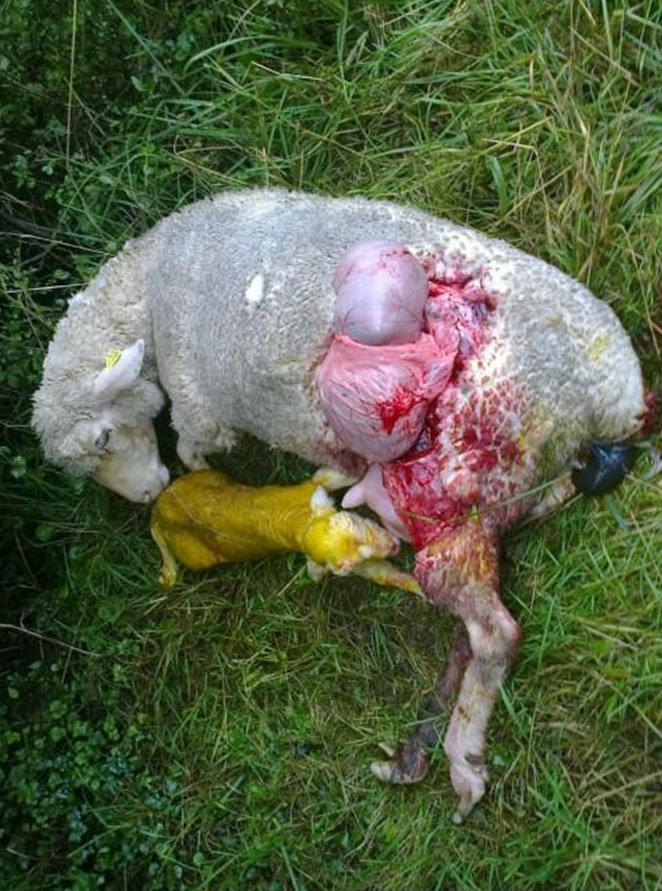 101
Übersetzt von Tschechisch nach Deutsch - www.onlinedoctranslator.com
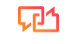 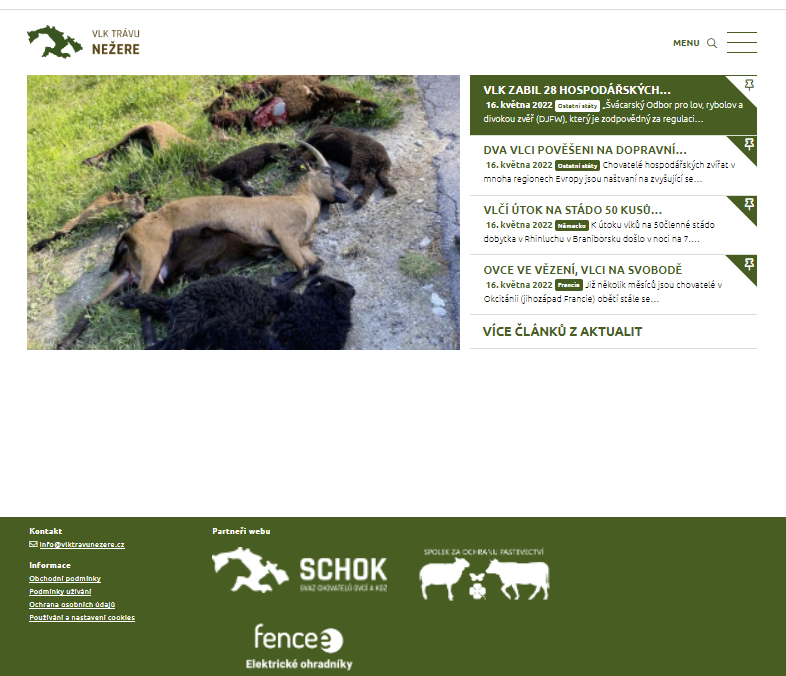 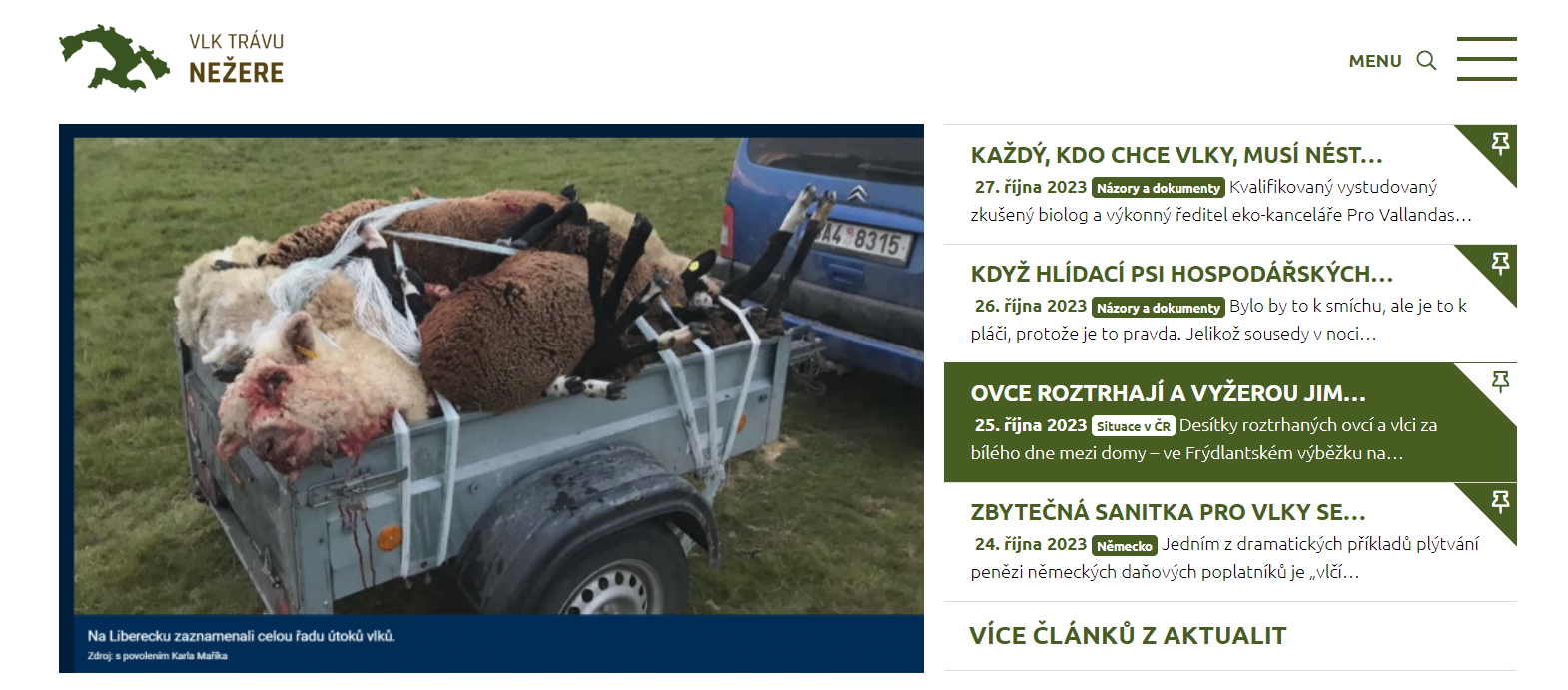 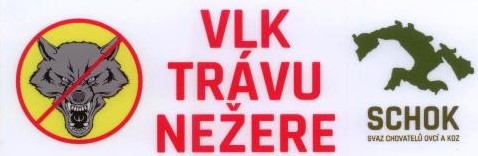 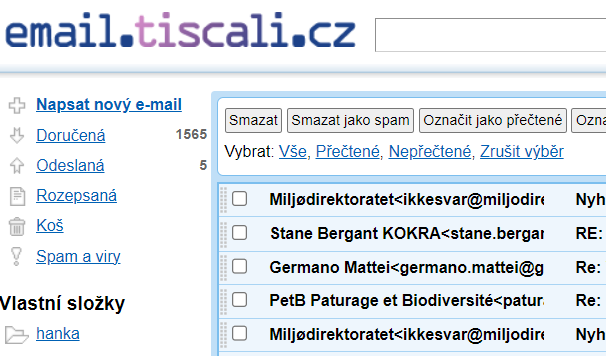 www.vlktravunezere.cz
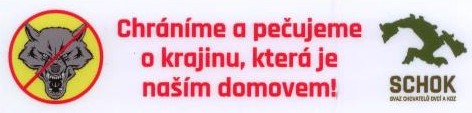 102
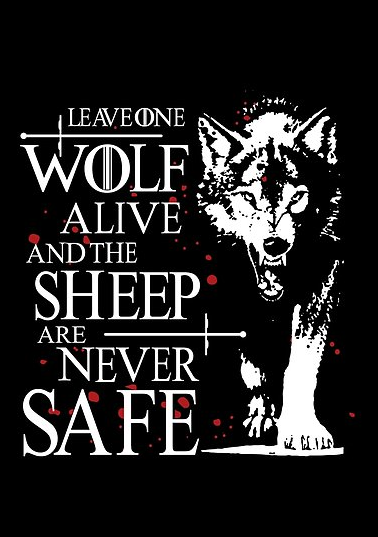 Lassen Sie einen Wolf am Leben und die Schafe werden niemals in Sicherheit sein
103
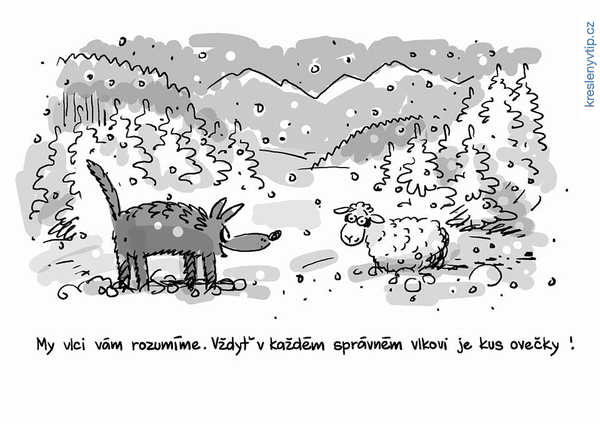 Wir Wölfe verstehen das. In jedem Wolf steckt ein Stück Schaf!
Autor:MiroslavKemelhttps://kreslenyvtip.cz/ovce?page=1#cartoons